Volume & Surface Area
Old Spec Q’s
Volume & Surface Area
NTSQ
Q7
Jan 2019
2H Q22
NTSQ
Q8
Jan 2019
1HR Q17
May 2019
1H Q21
SAM
1H Q19
June 2018
2H Q11
June 2019
2H Q18*
May 2018
1HR Q22
Jan 2019
1H Q15
Mainly Differentiation*
With Circles
NTSQ Q7
Volume & Surface Area
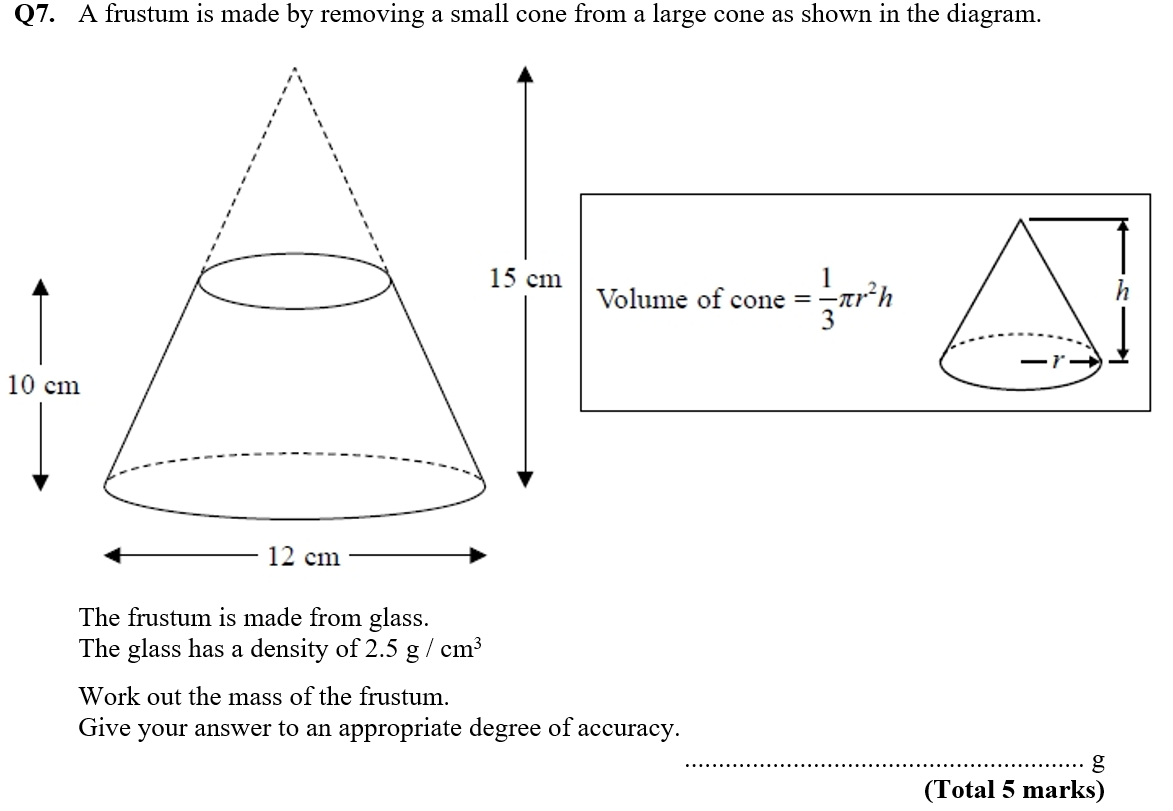 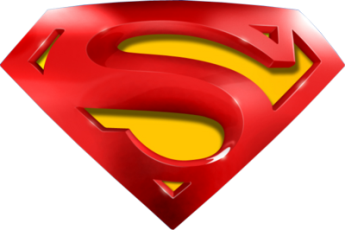 NTSQ Q7
Volume & Surface Area
A
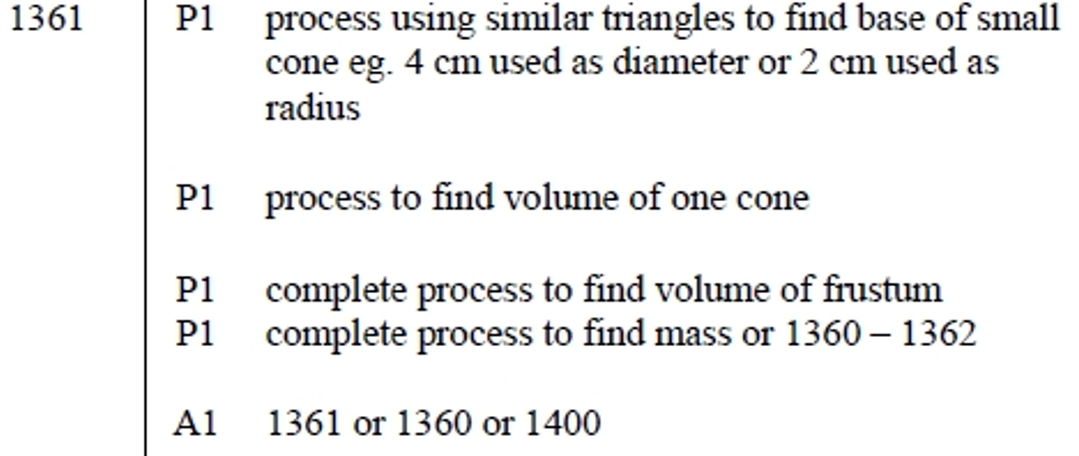 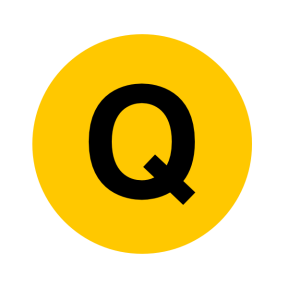 NTSQ Q8
Volume & Surface Area
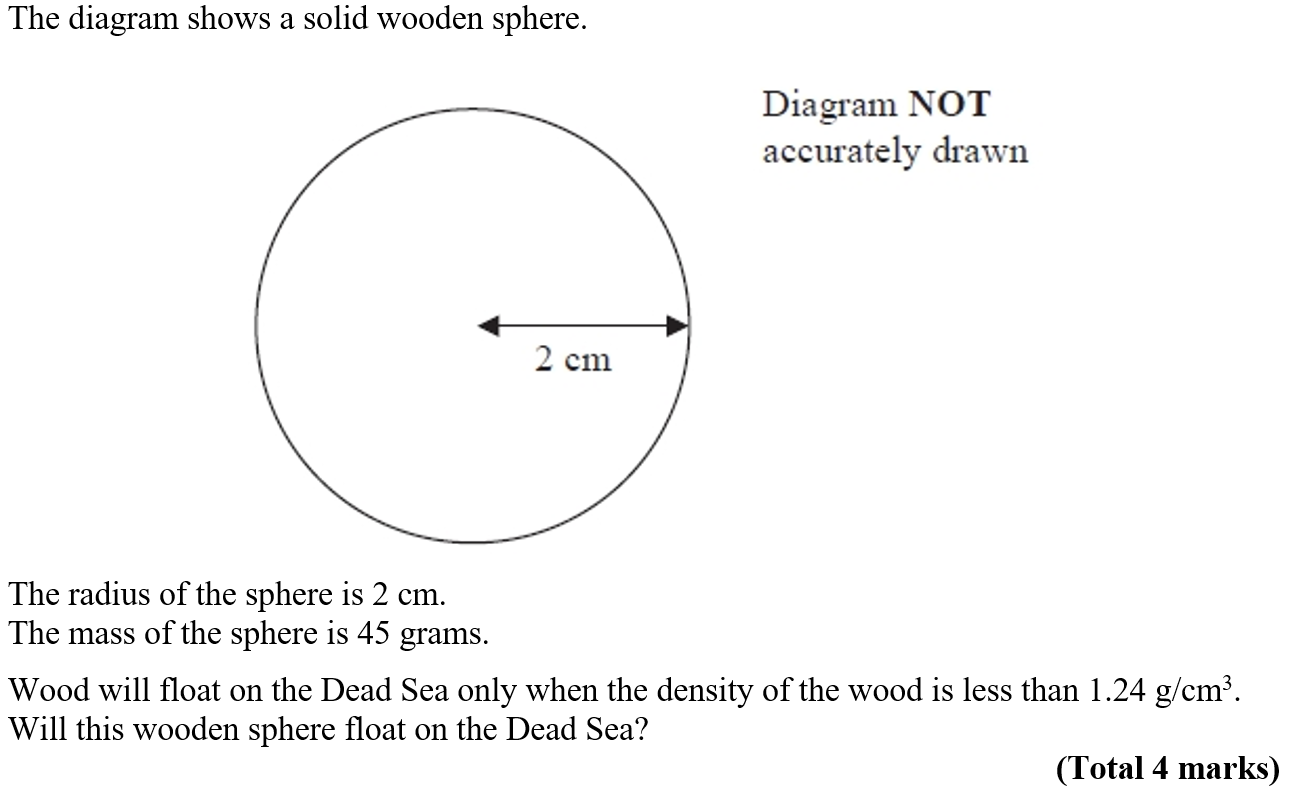 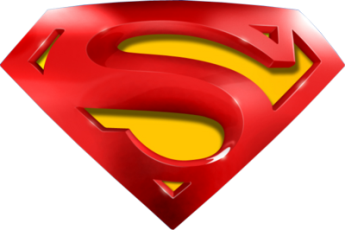 NTSQ Q8
Volume & Surface Area
A
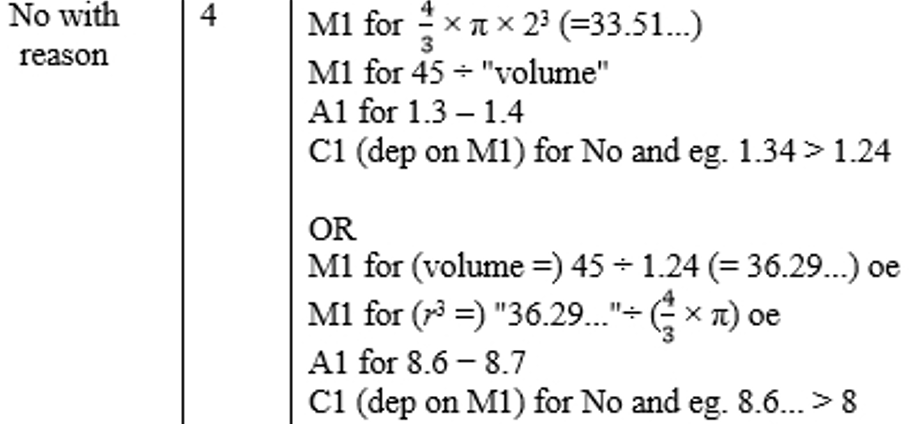 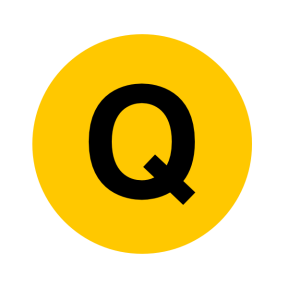 SAM 1H Q19
Volume & Surface Area
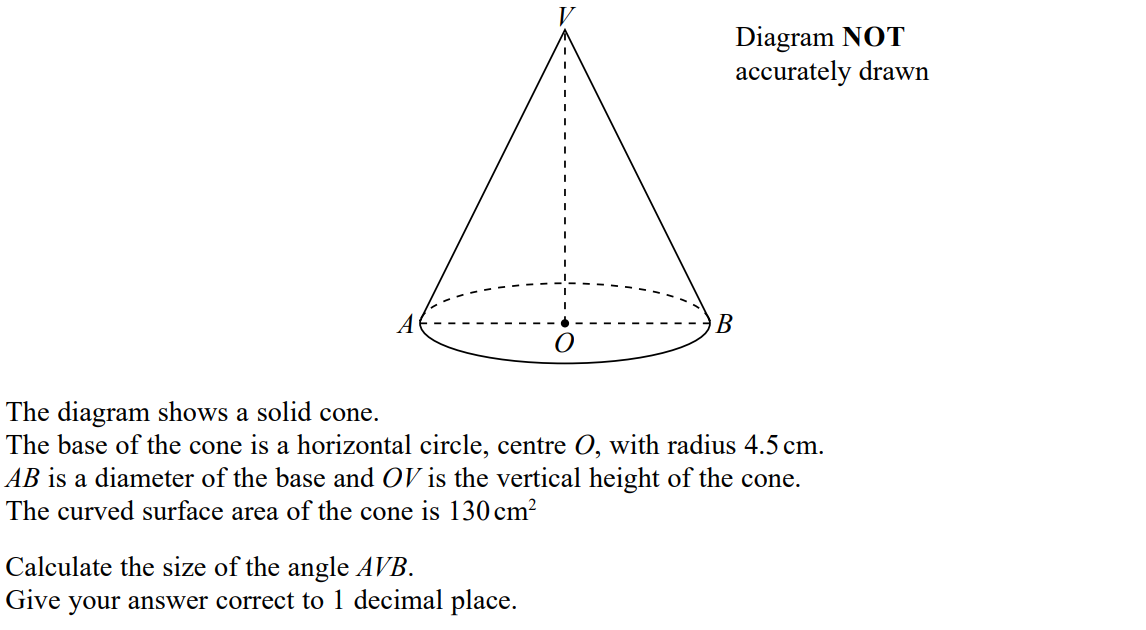 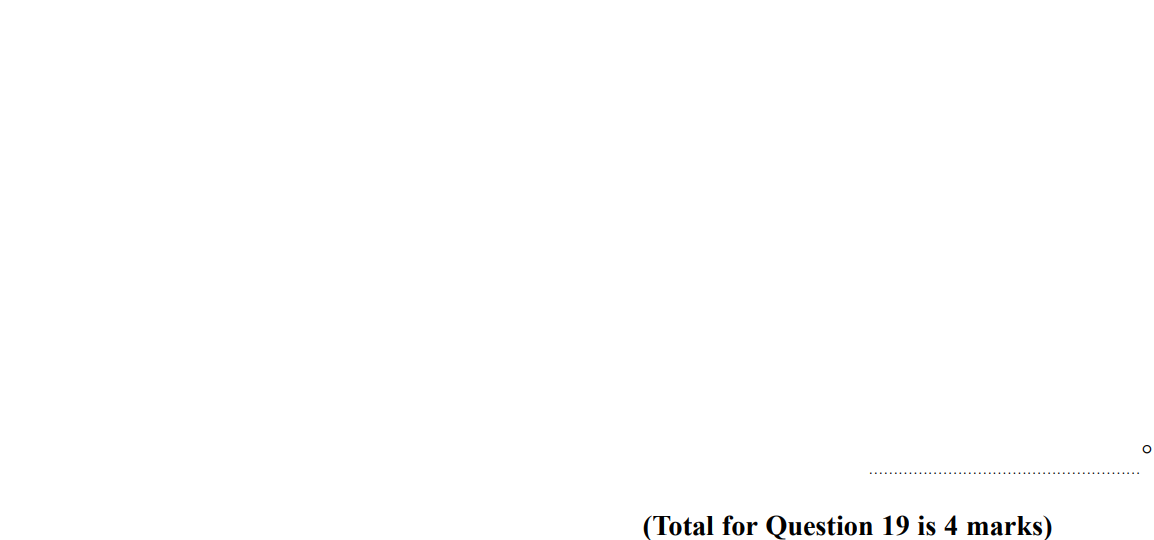 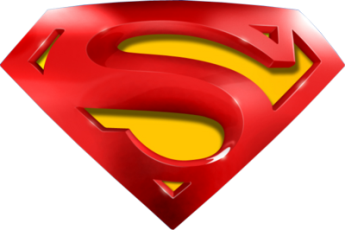 SAM 1H Q19
Volume & Surface Area
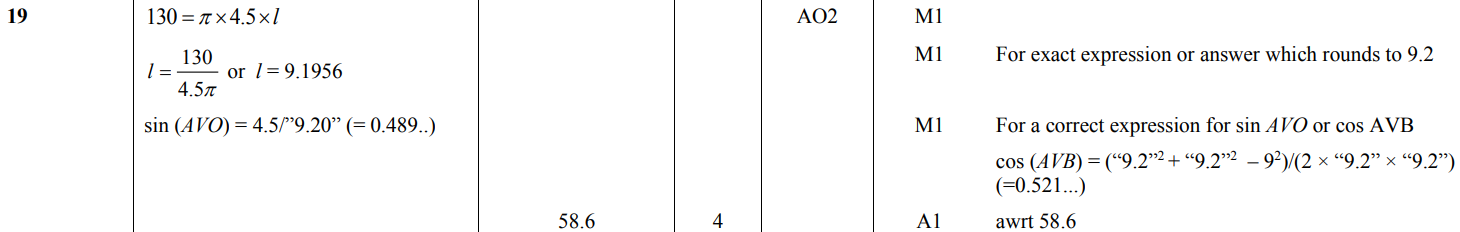 A
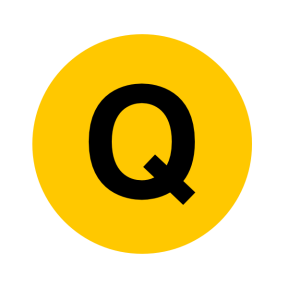 June 2018 2H Q11
Volume & Surface Area
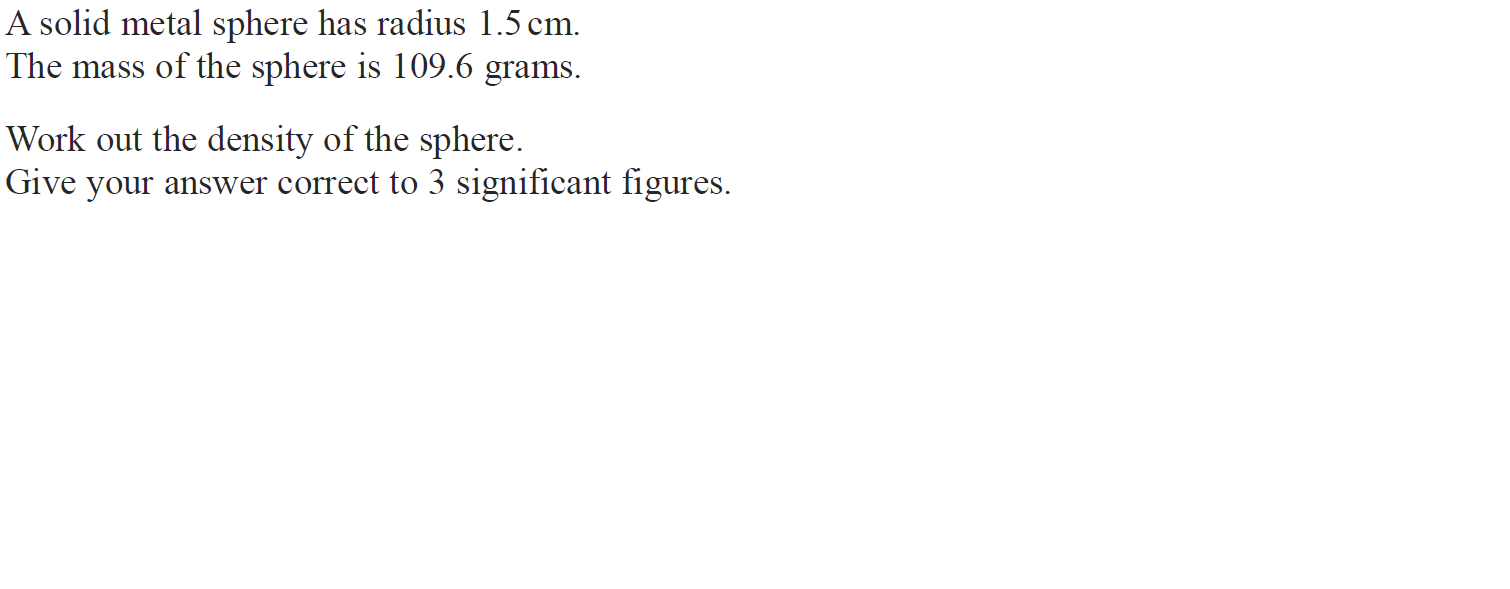 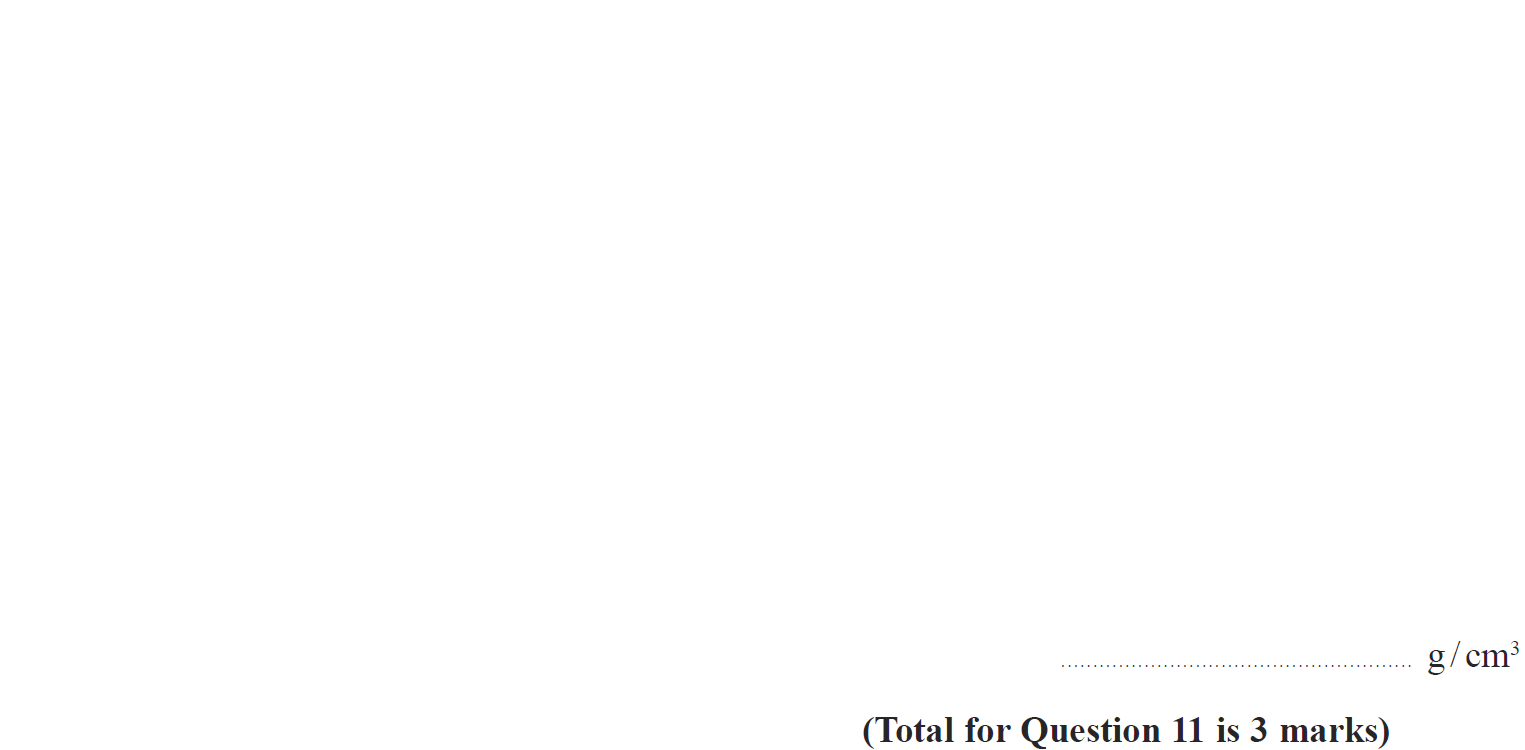 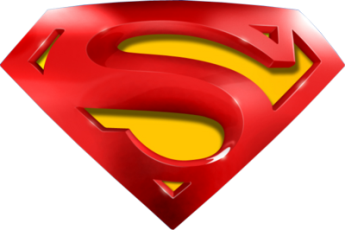 June 2018 2H Q11
Volume & Surface Area
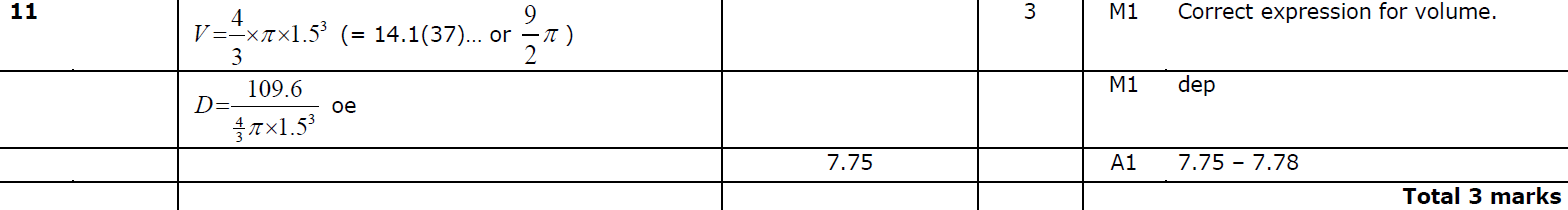 A
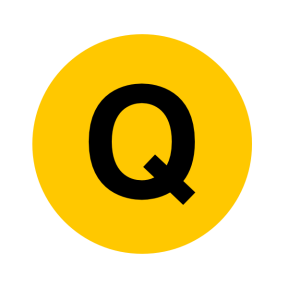 May 2018 1HR Q22
Volume & Surface Area
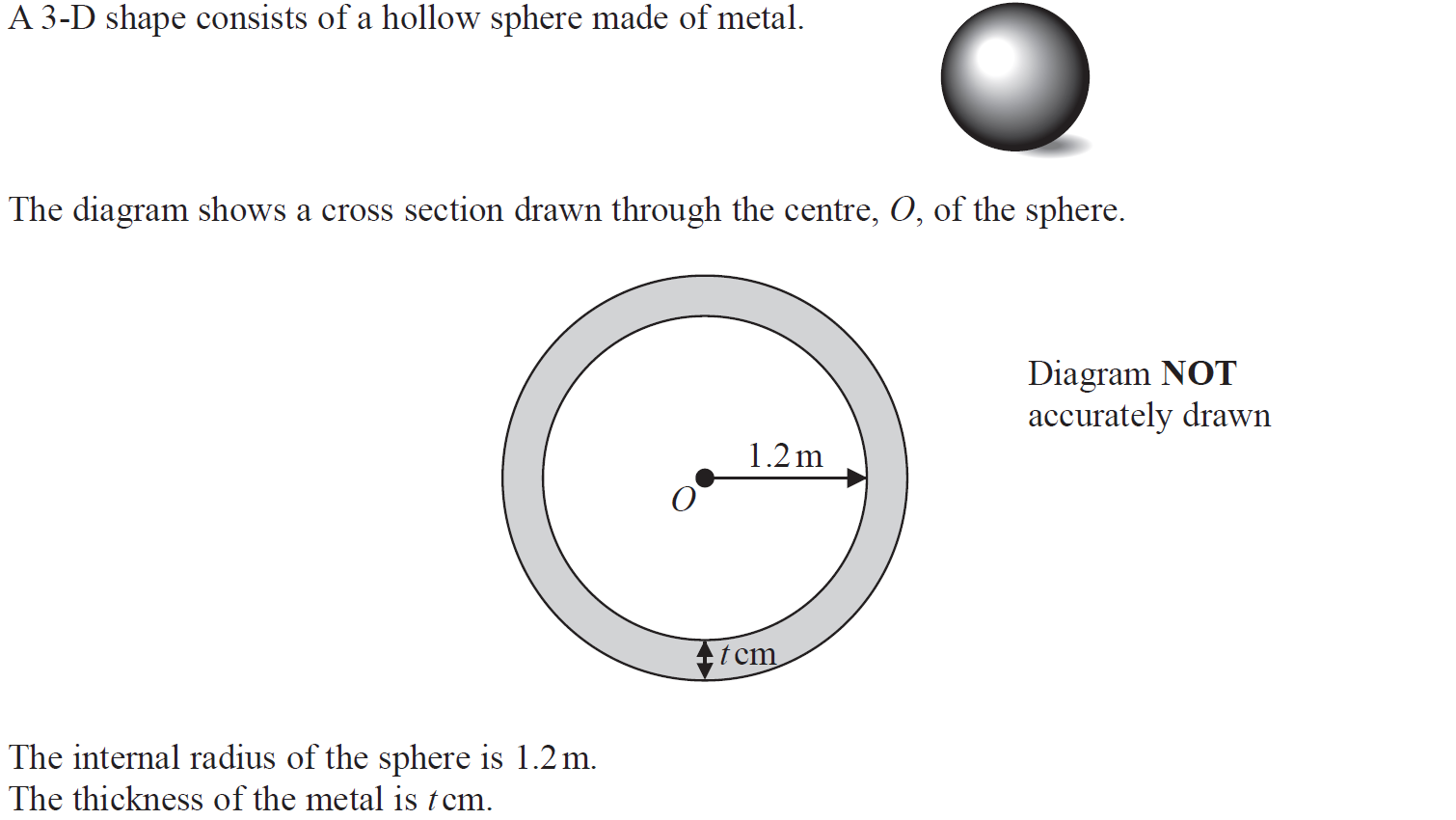 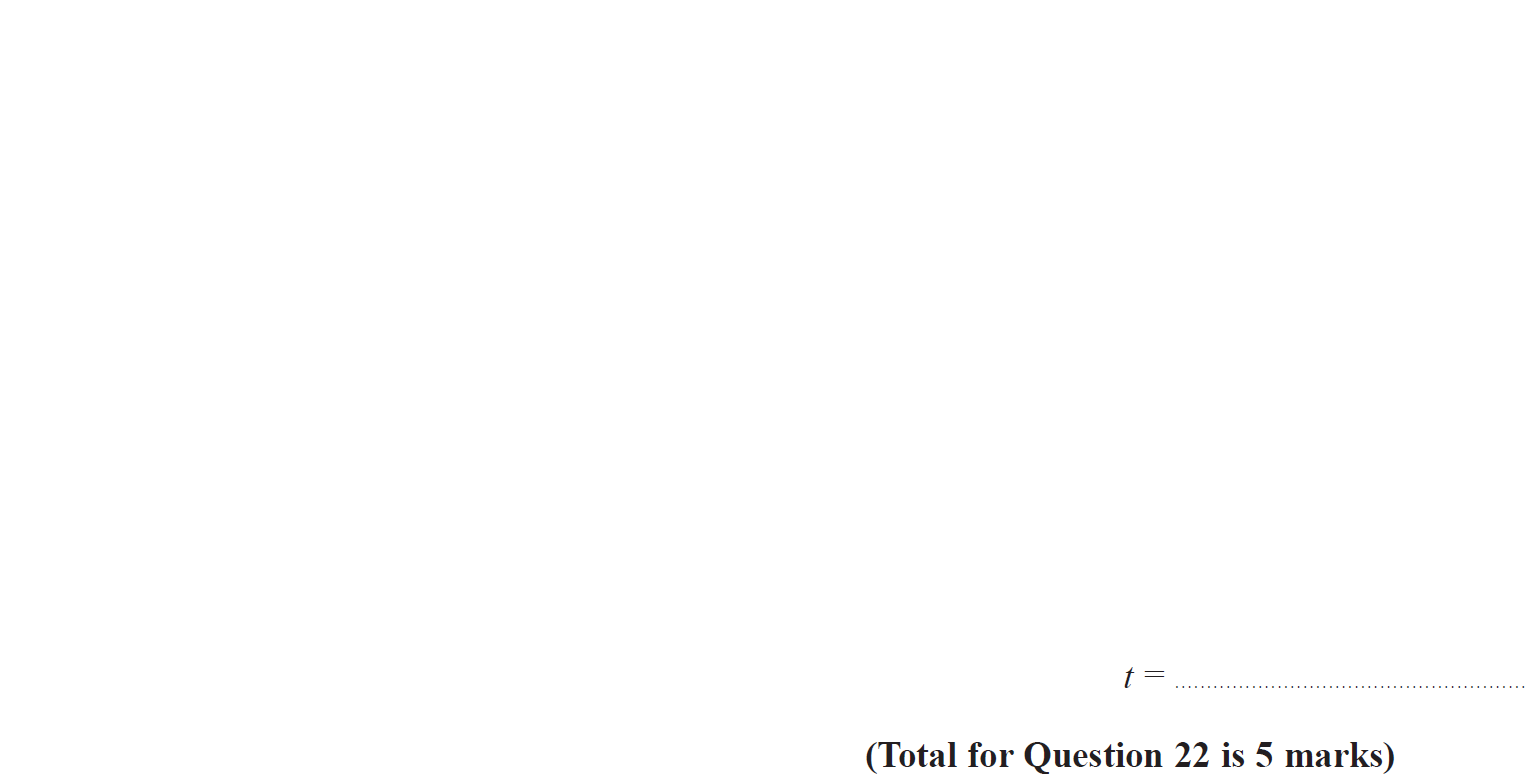 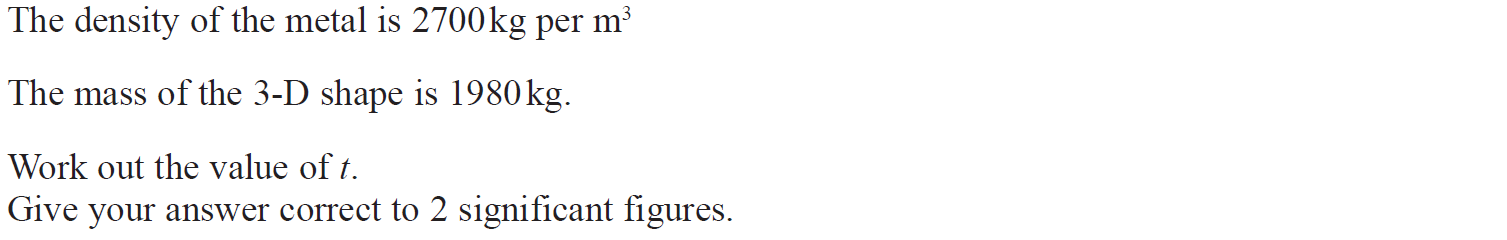 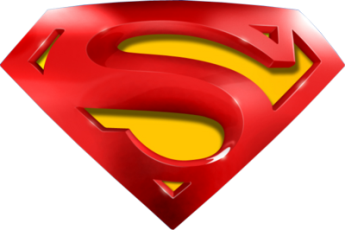 May 2018 1HR Q22
Volume & Surface Area
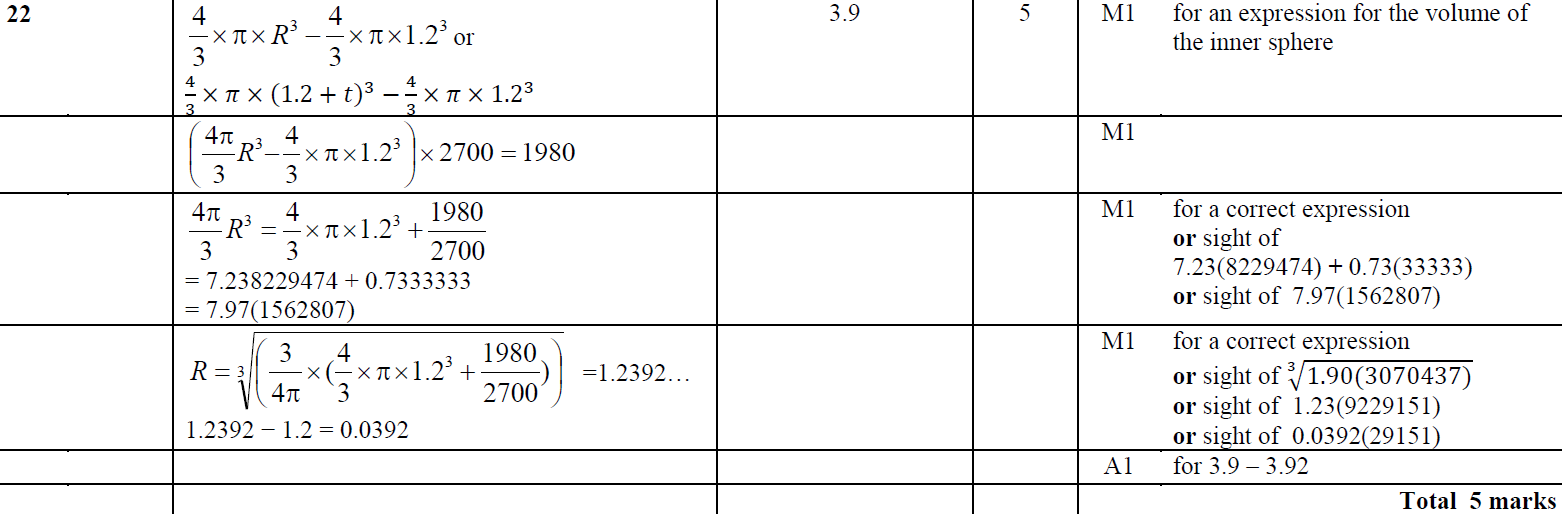 A
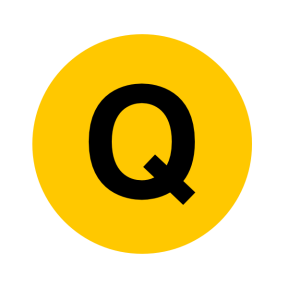 Jan 2019 1H Q15
Volume & Surface Area
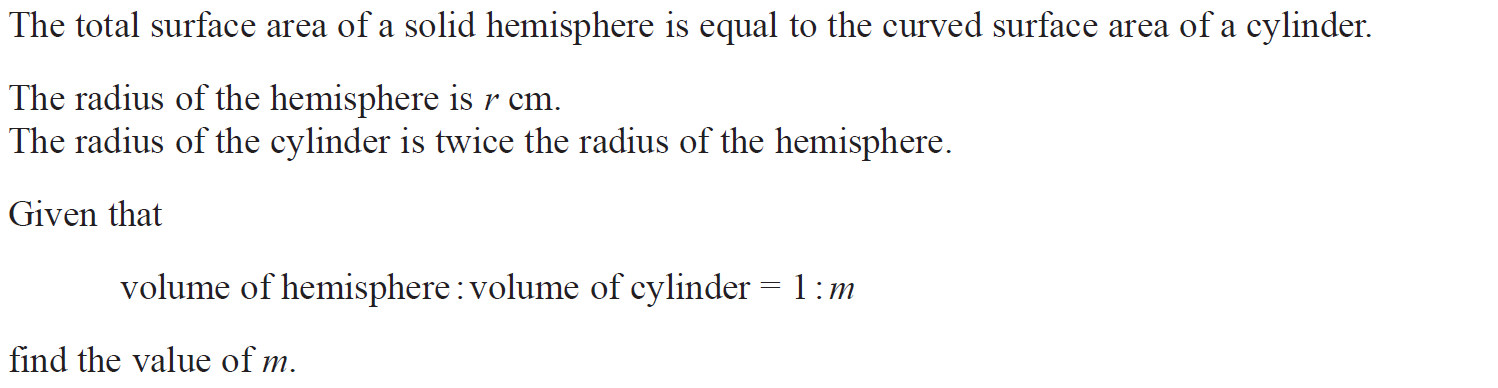 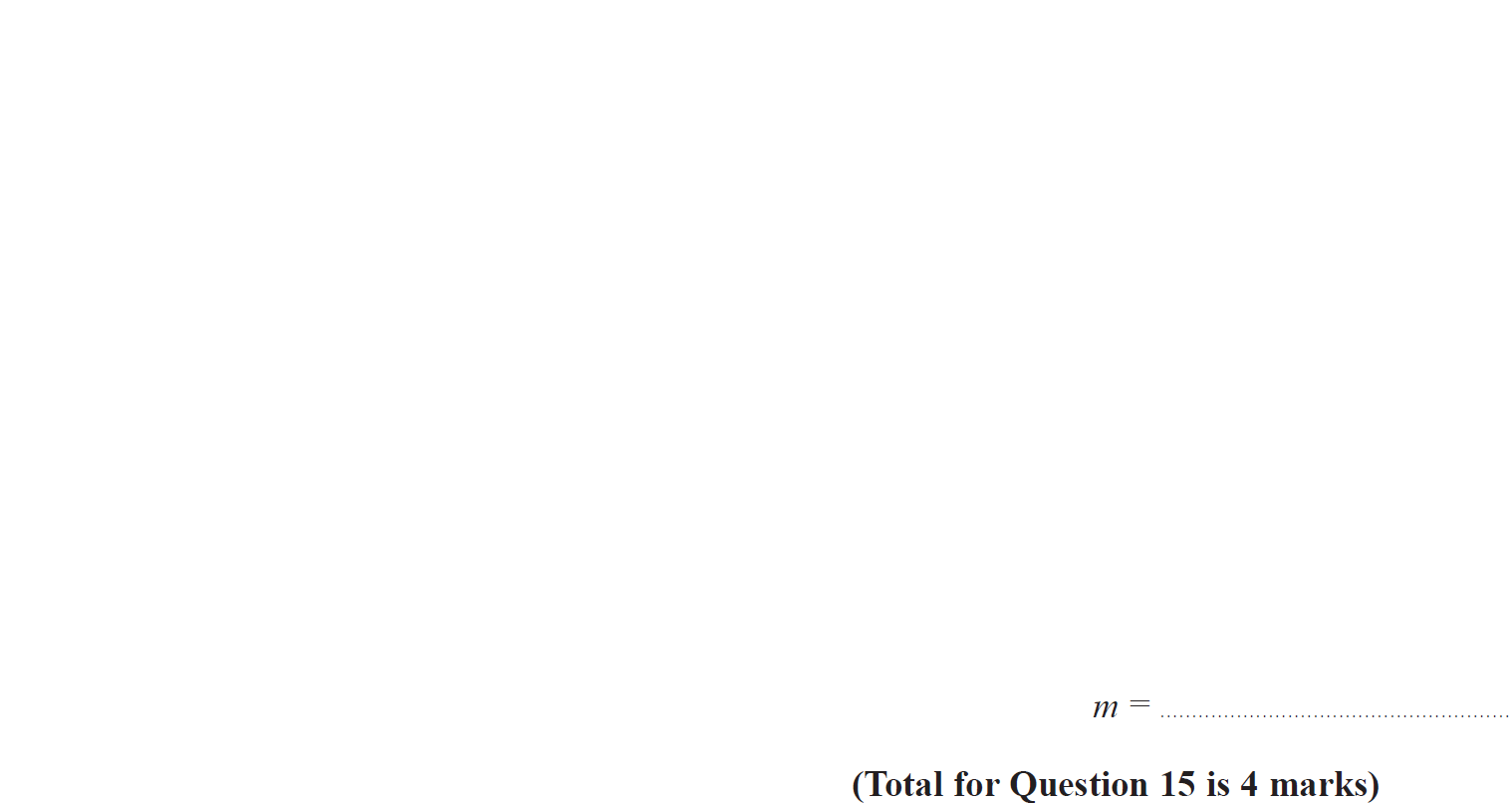 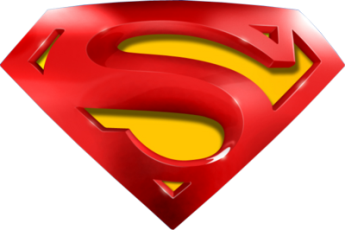 Jan 2019 1H Q15
Volume & Surface Area
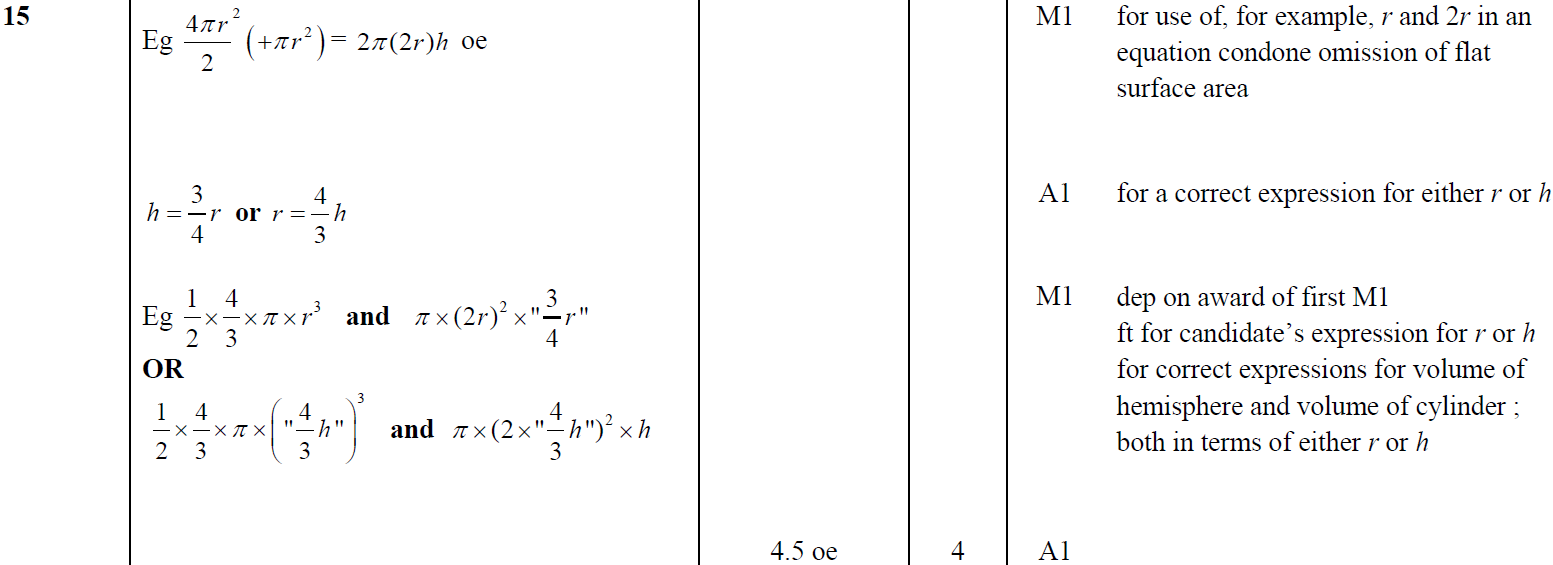 A
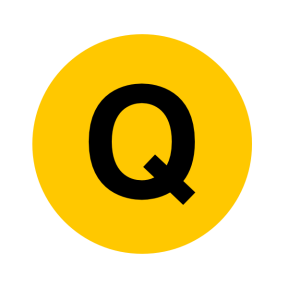 Jan 2019 2H Q22
Volume & Surface Area
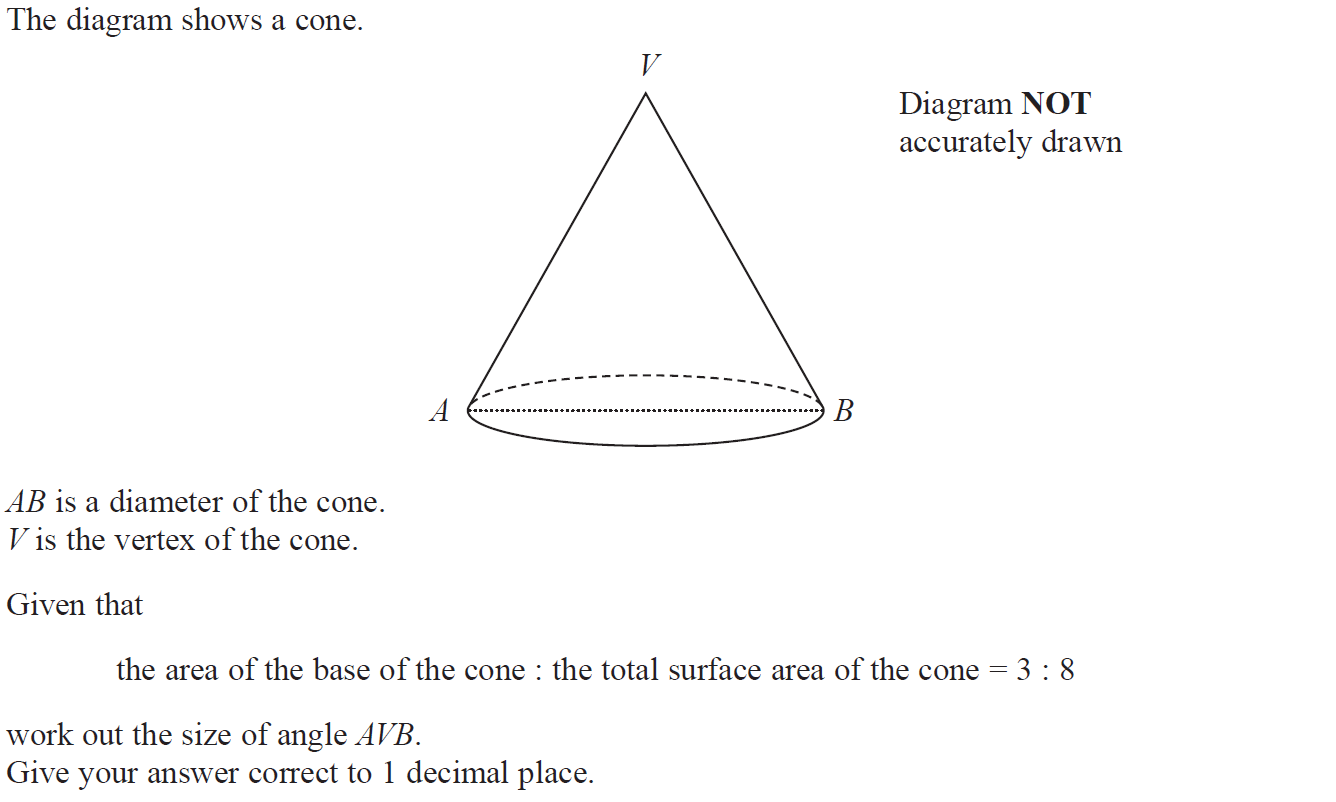 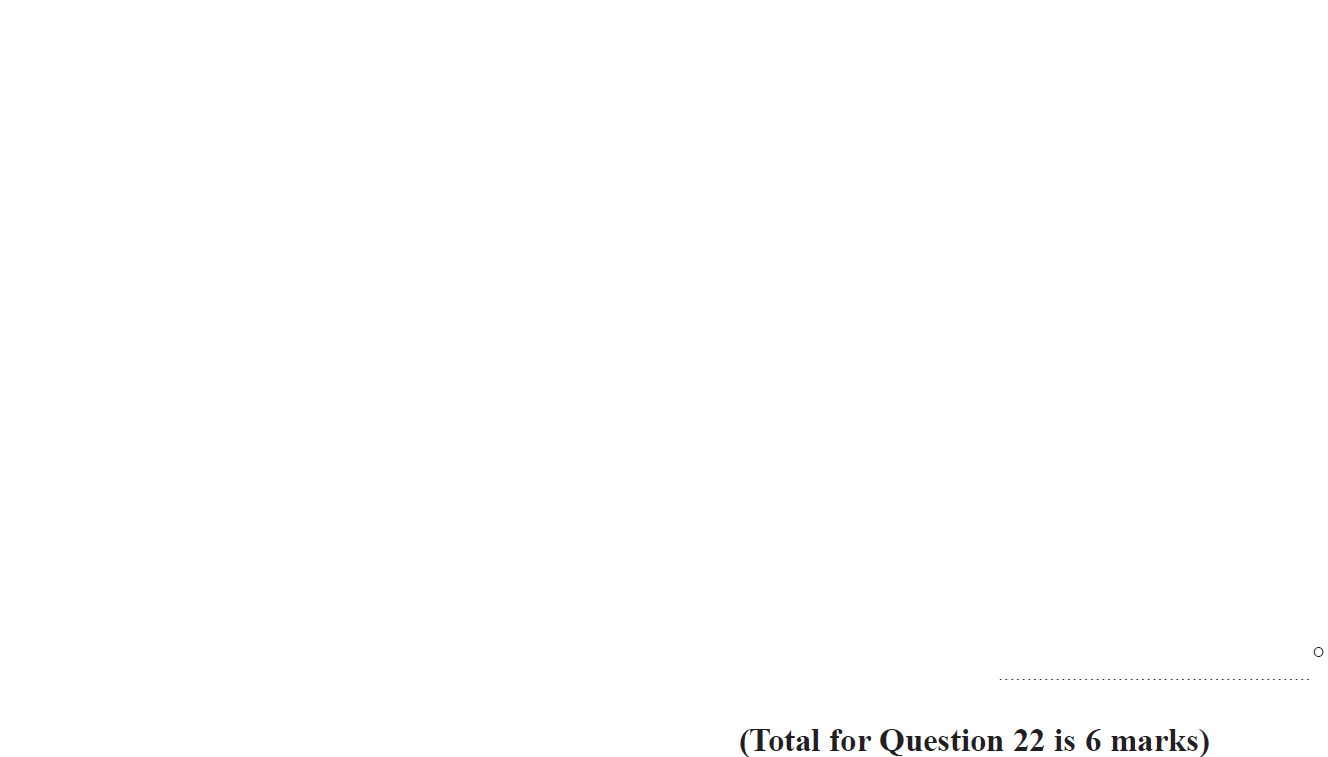 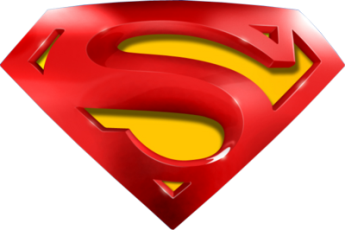 Jan 2019 2H Q22
Volume & Surface Area
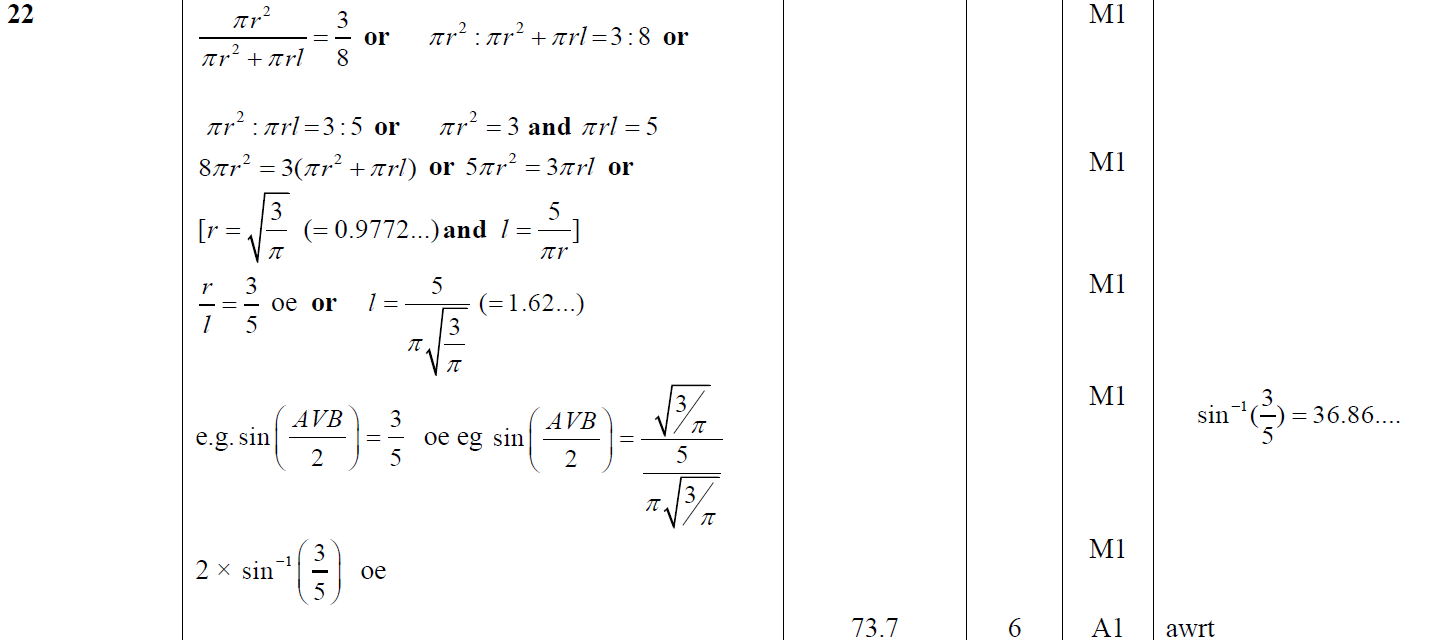 A
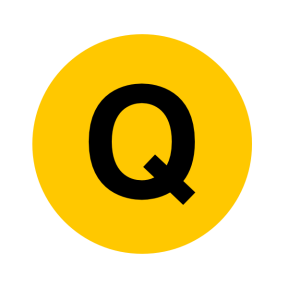 Jan 2019 1HR Q17
Volume & Surface Area
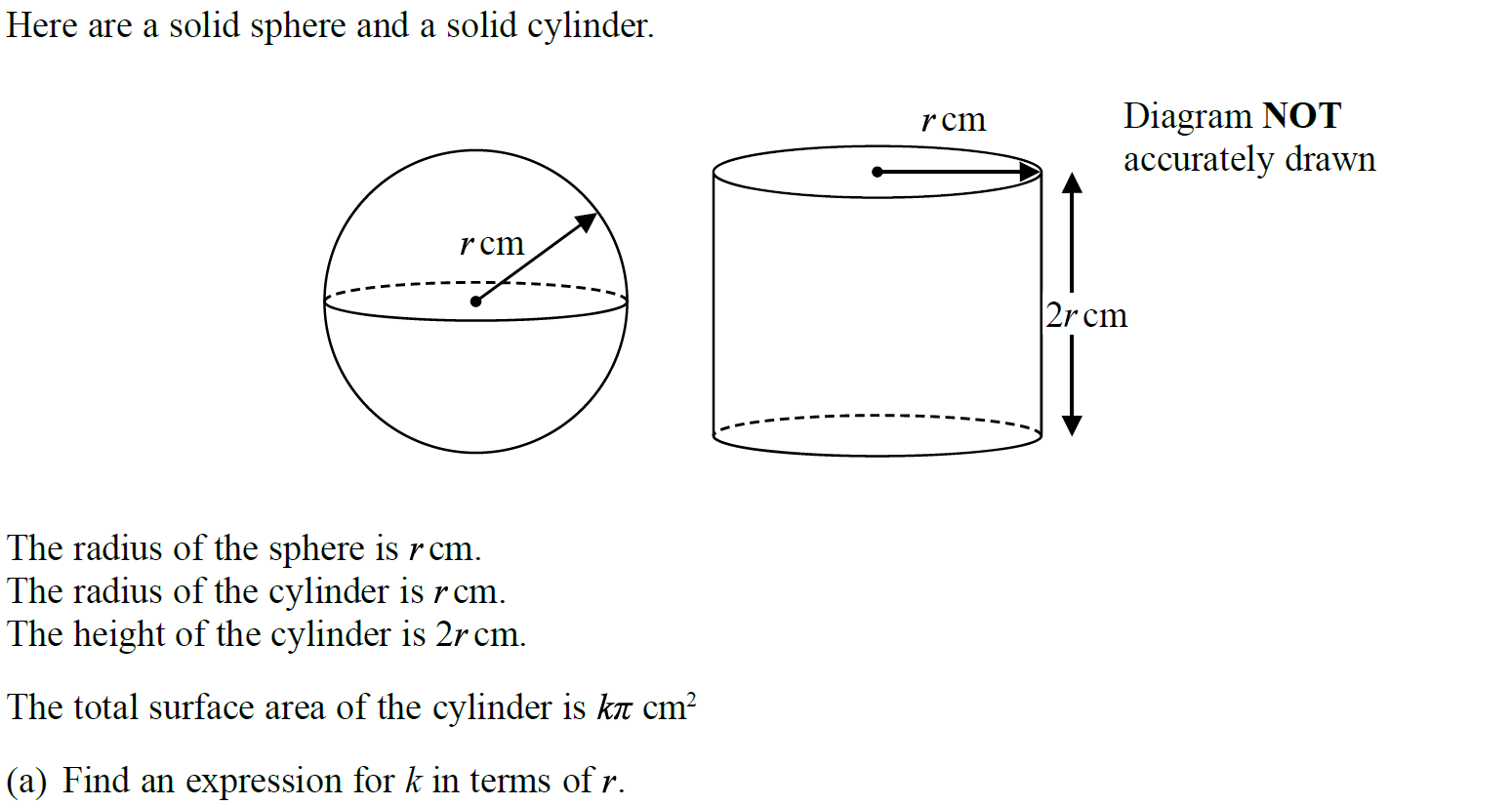 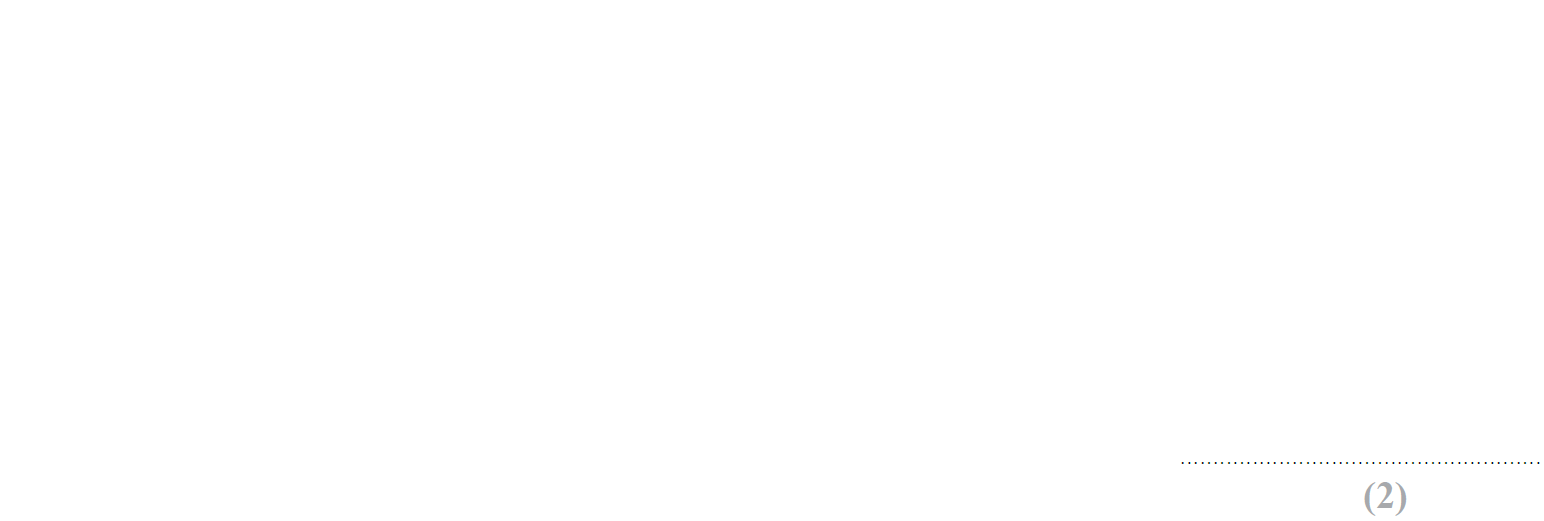 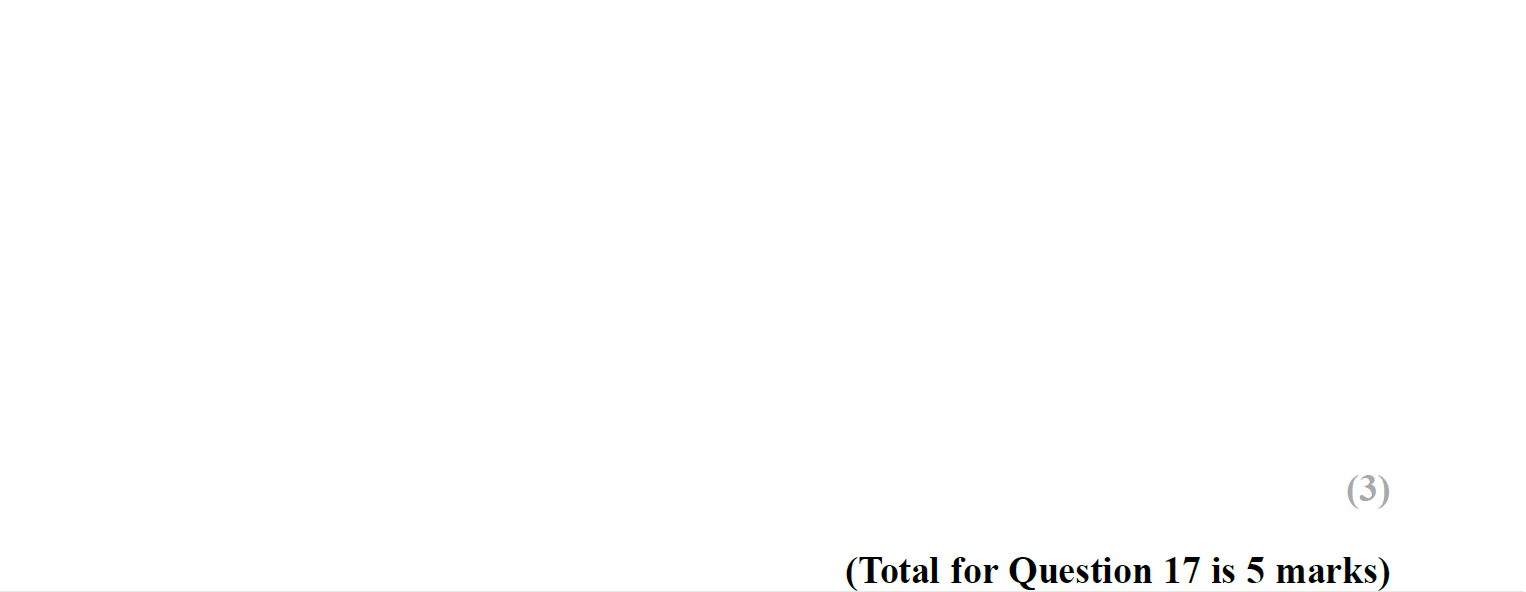 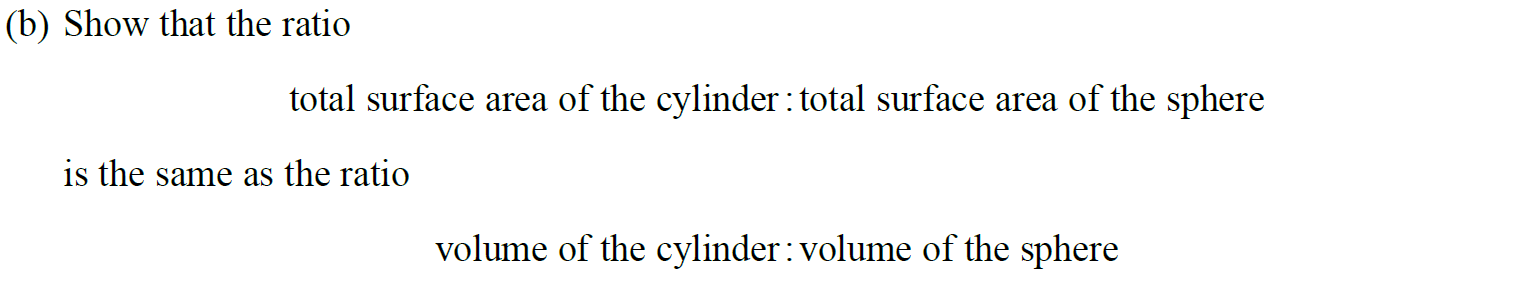 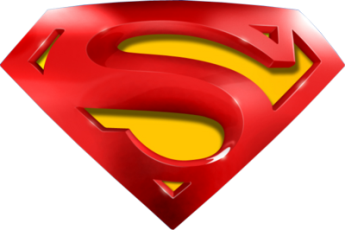 Jan 2019 1HR Q17
Volume & Surface Area
A
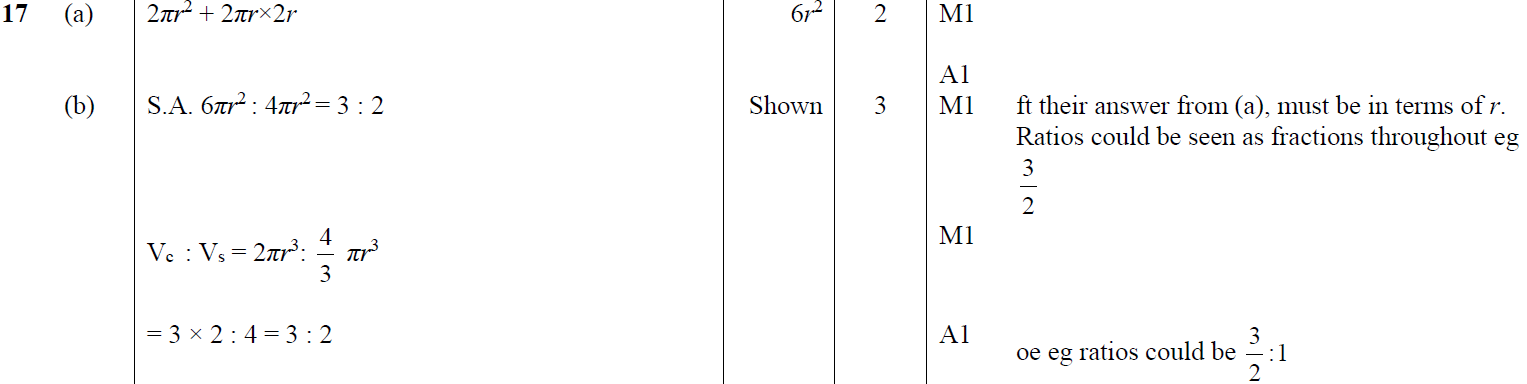 B
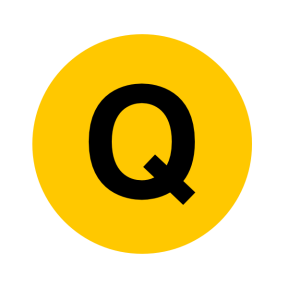 May 2019 1H Q21
Volume & Surface Area
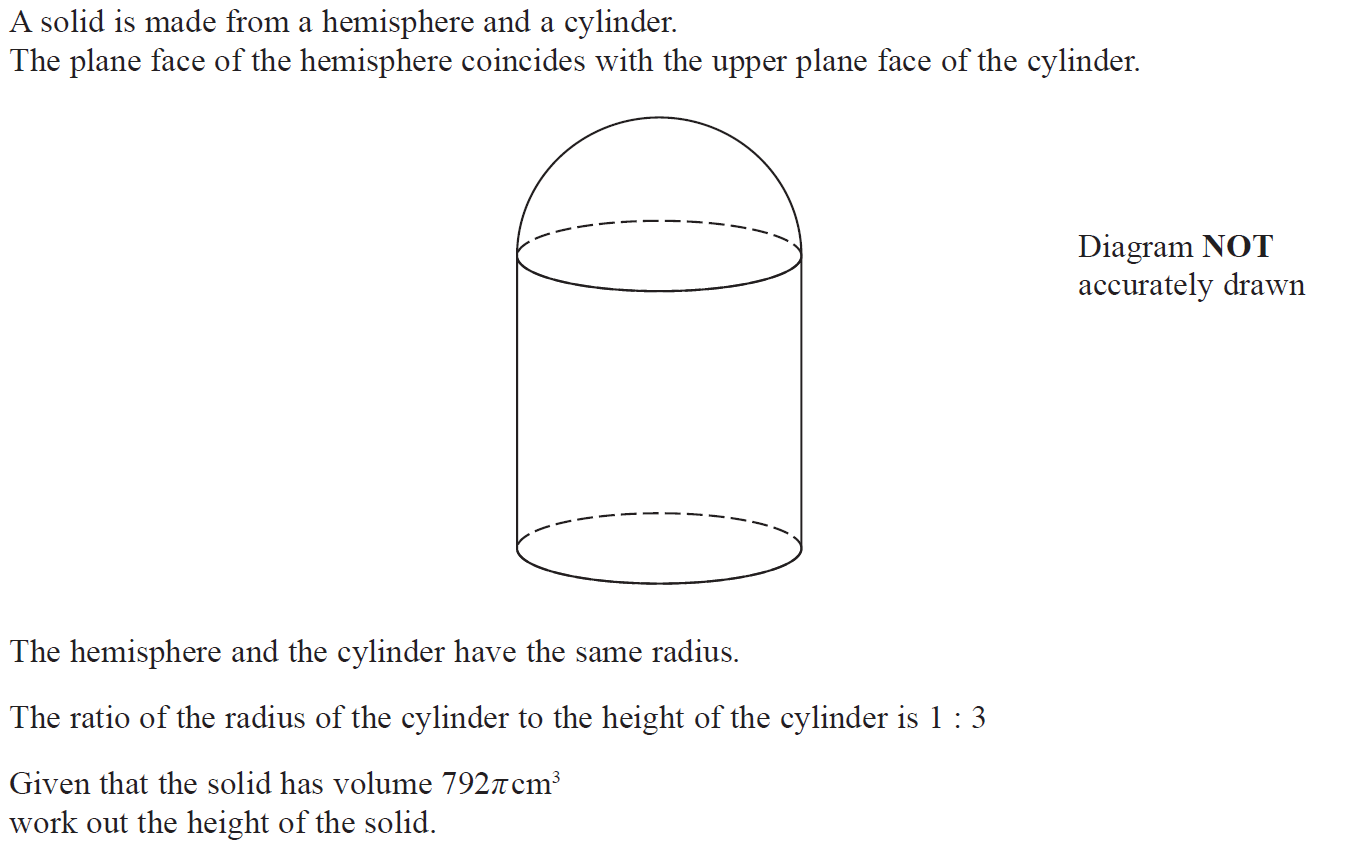 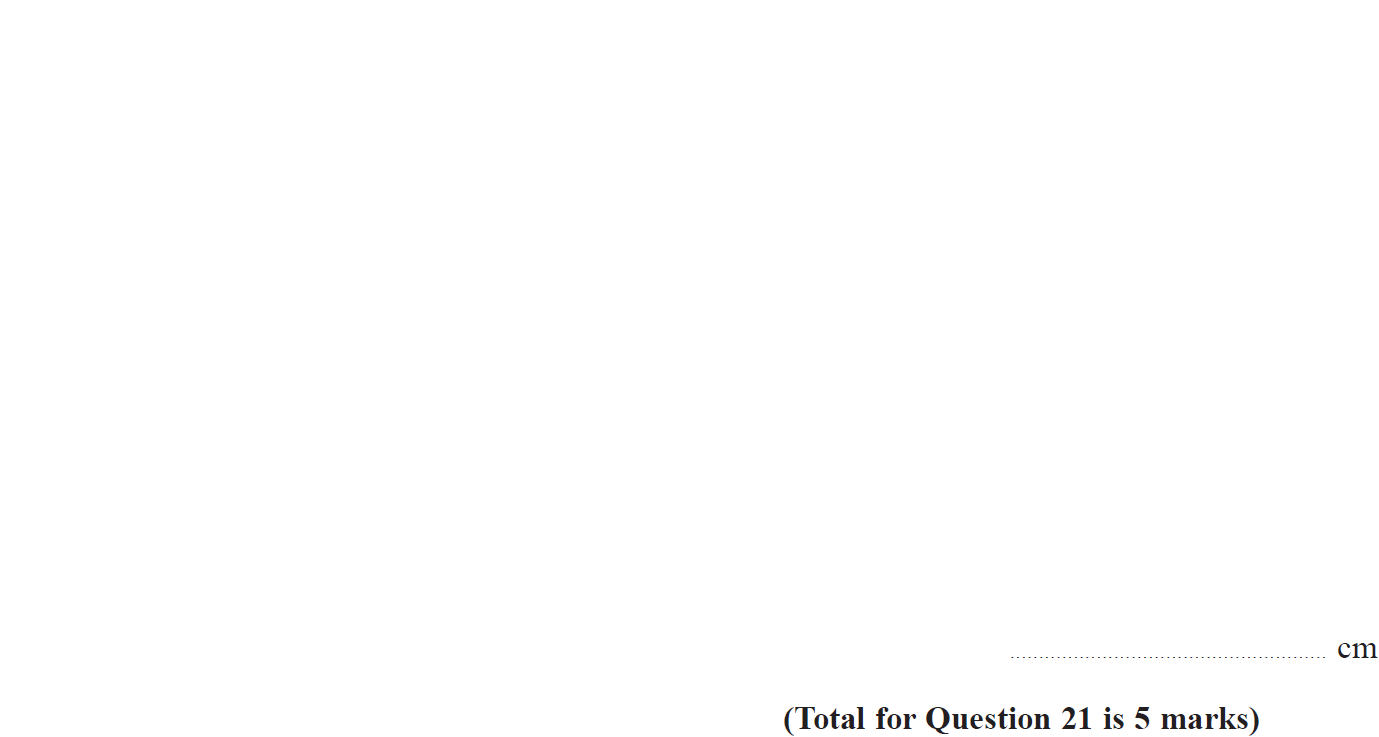 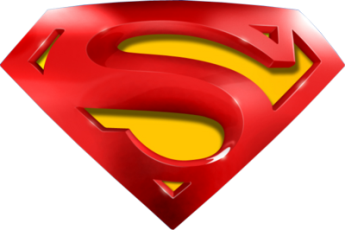 May 2019 1H Q21
Volume & Surface Area
A
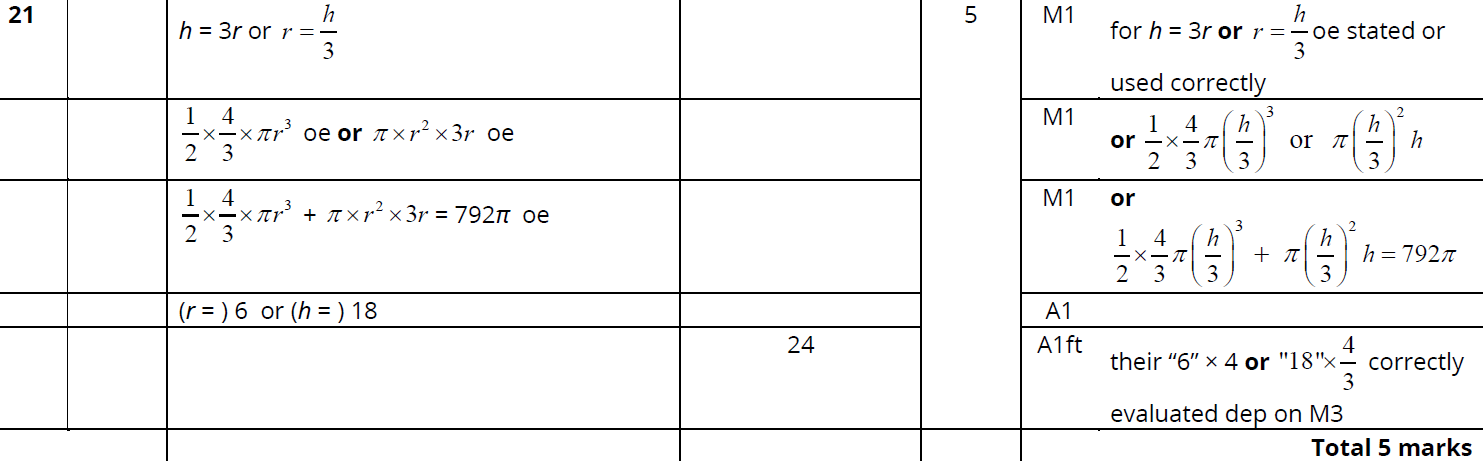 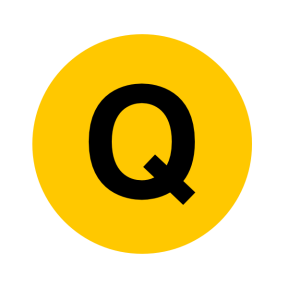 June 2019 2H Q18
Volume & Surface Area
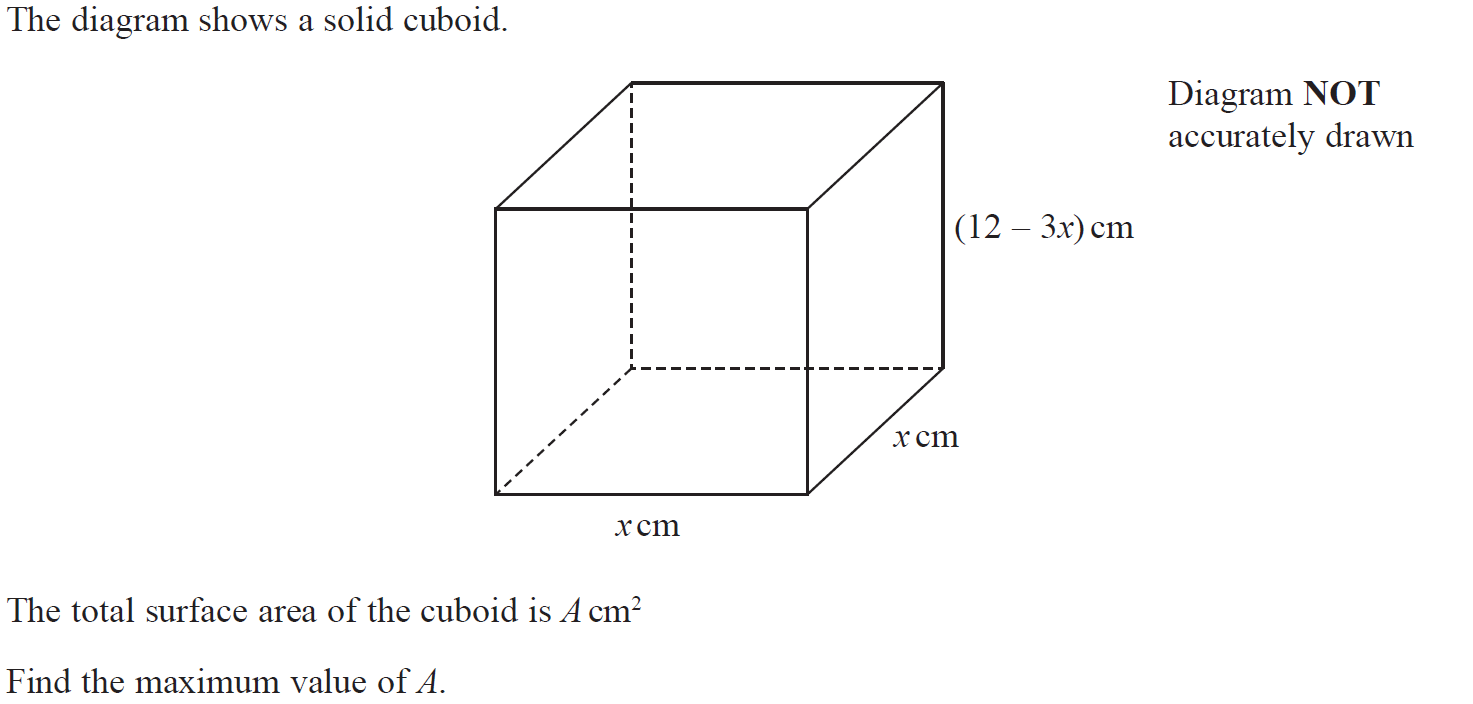 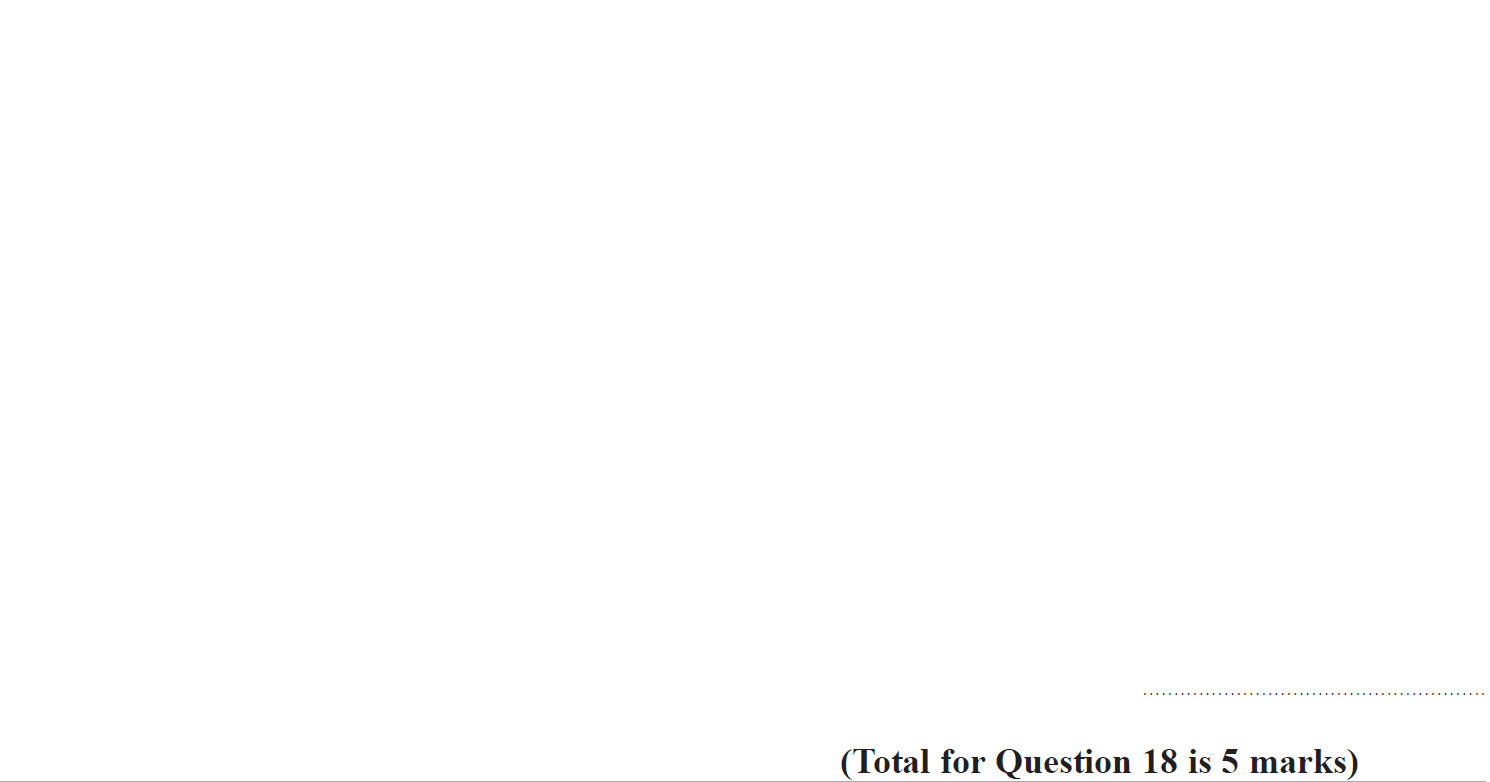 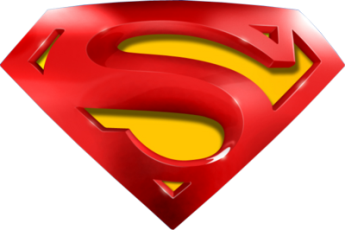 June 2019 2H Q18
Volume & Surface Area
A
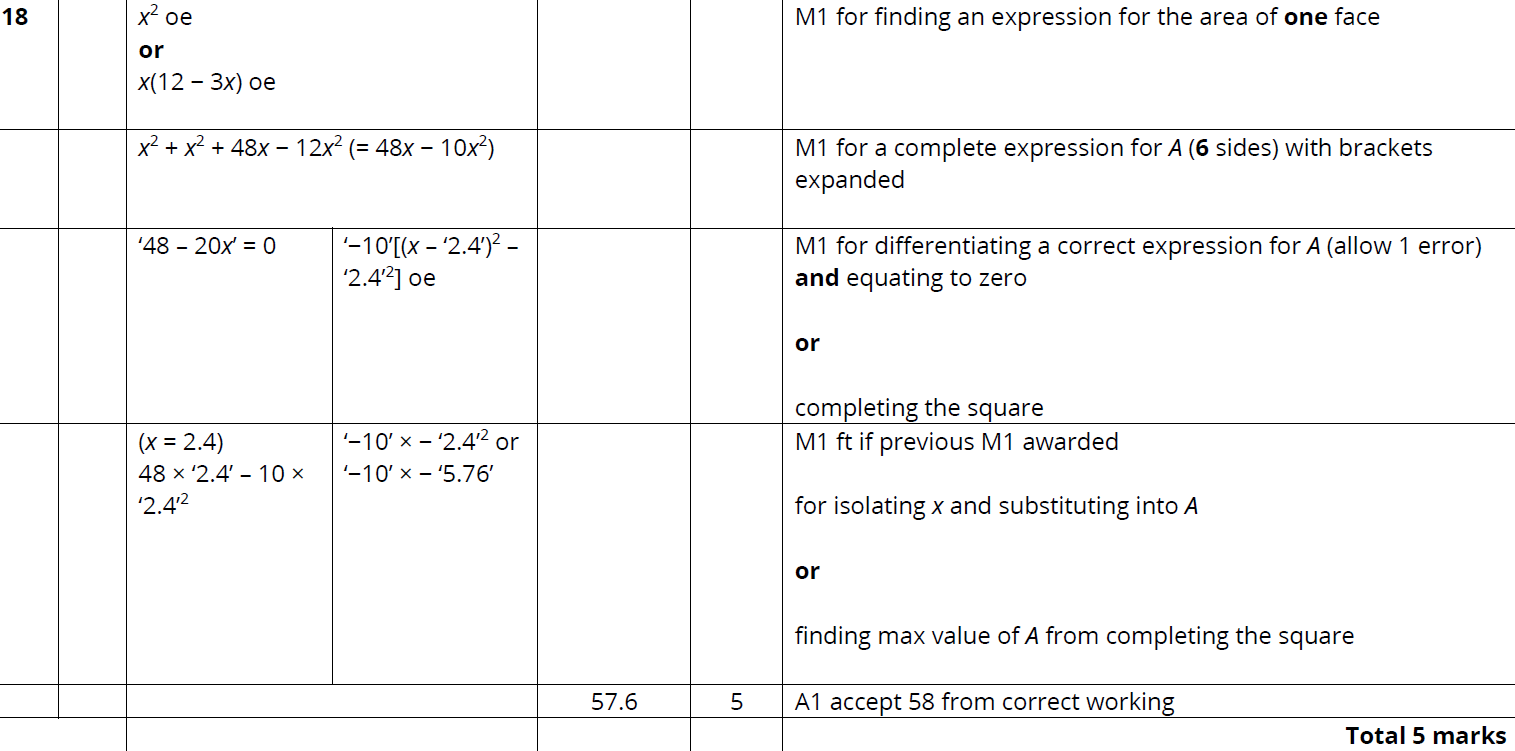 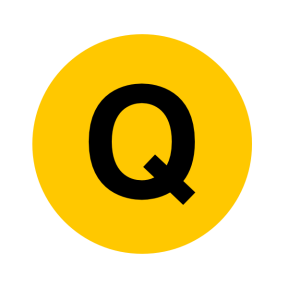 Volume & Surface Area
New Spec Q’s
Volume & Surface Area
May 2004 
4H Q20
May 2014 4HR Q20
Jan 2017 4HR Q19
June 2010 
4H Q19
Nov 2010 
3H Q15
Nov 2005 
3H Q18
Jan 2015 3H Q21
June 2017 4H Q23
June 2011 3H Q23
May 2006 
3H Q22
Jan 2015 4H Q21
May 2017 3HR Q19
Nov 2006 
3H Q9
Jan 2012 4H Q20
Jan 2015 3HR Q18
Jan 2018 4H Q21
Nov 2006 
3H Q15
May 2012 4H Q22
Jan 2018 3HR Q22
Jan 2016 3H Q19
May 2013 4HR Q19
May 2007 
3H Q18
Jan 2016 3HR Q15
May 2018 3H Q19
Nov 2007 
4H Q26
Jan 2014 4HR Q21
May 2016 3H Q20
June 2018 4H Q11
May 2009 
3H Q16
May 2014 4H Q21
June 2016 4H Q20
June 2018 4HR Q25
With Circles
May 2004 4H Q20
Volume & Surface Area
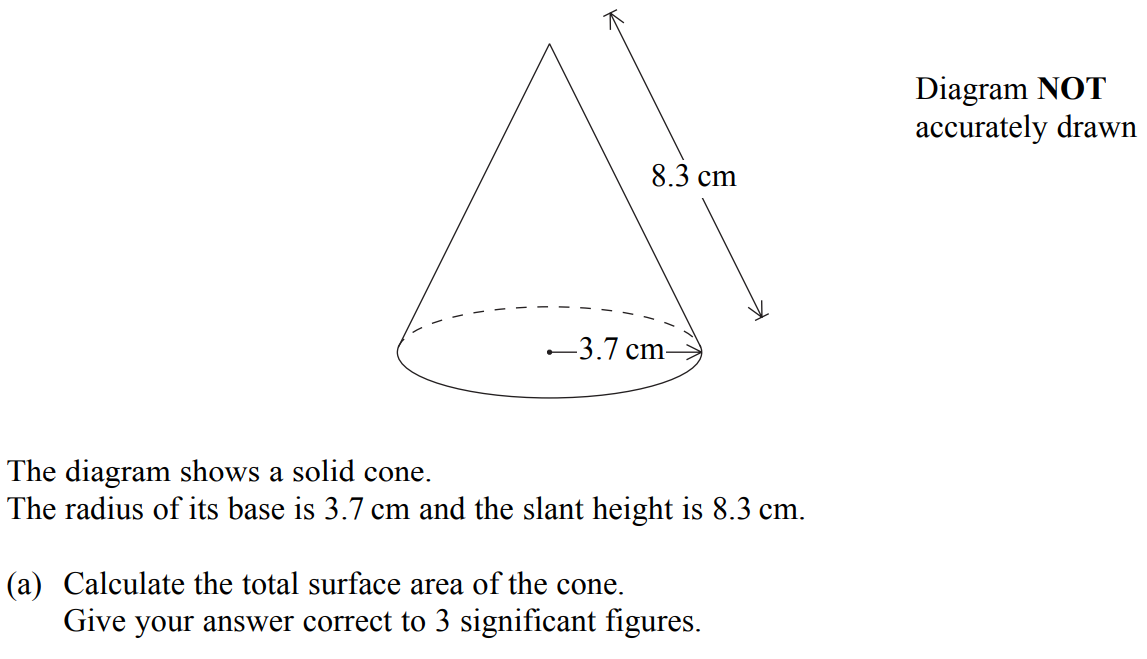 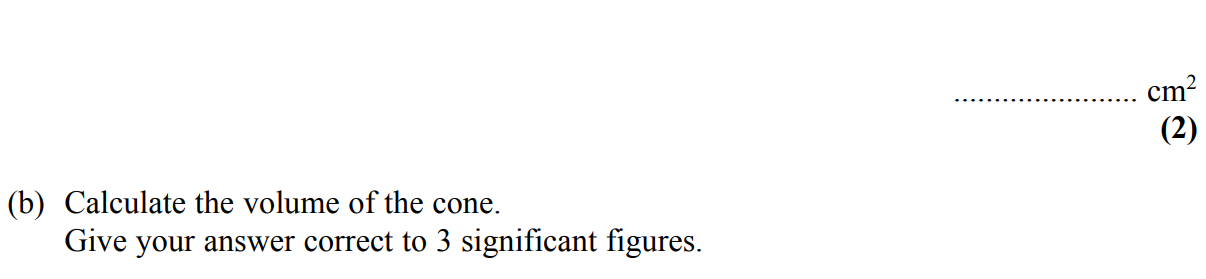 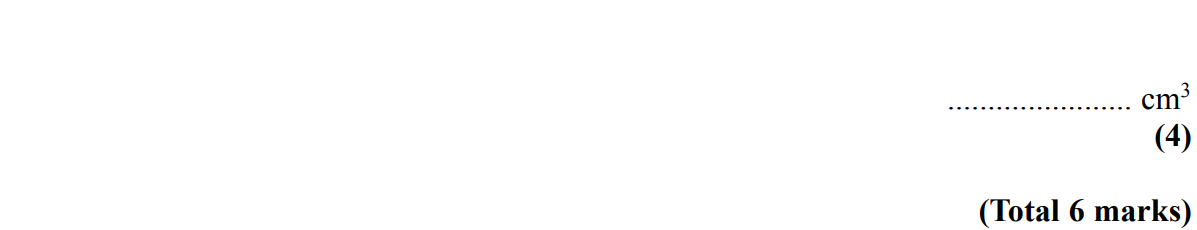 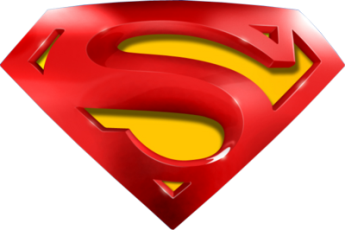 May 2004 4H Q20
Volume & Surface Area
A
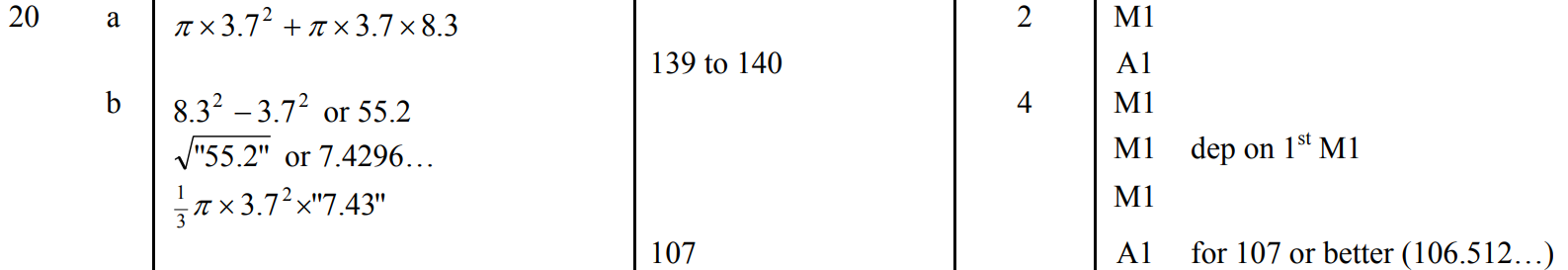 B
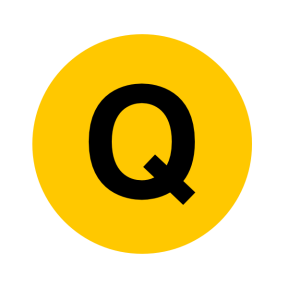 Nov 2005 3H Q18
Volume & Surface Area
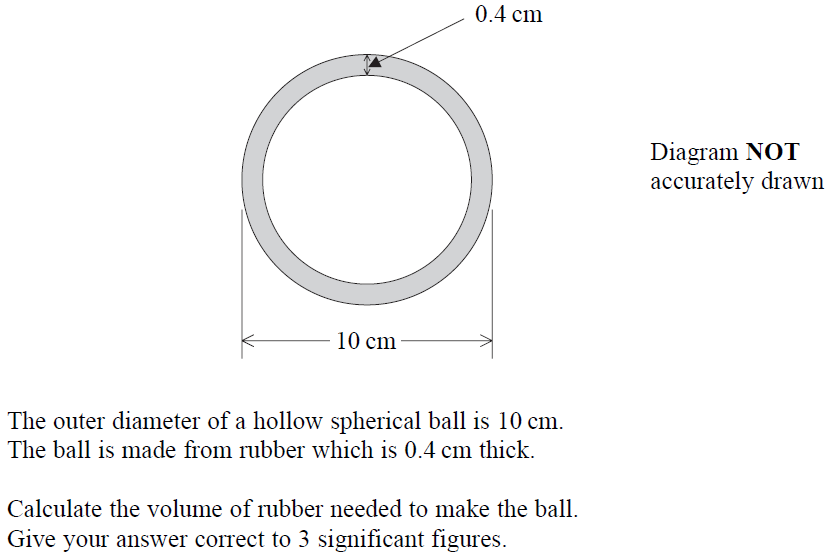 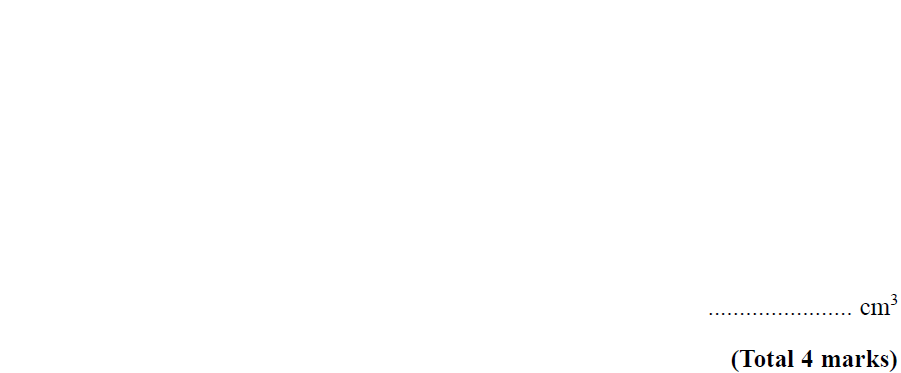 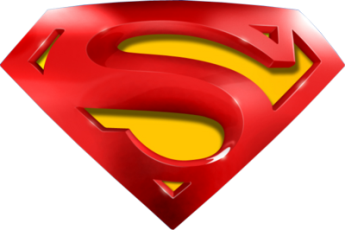 Nov 2005 3H Q18
Volume & Surface Area
A
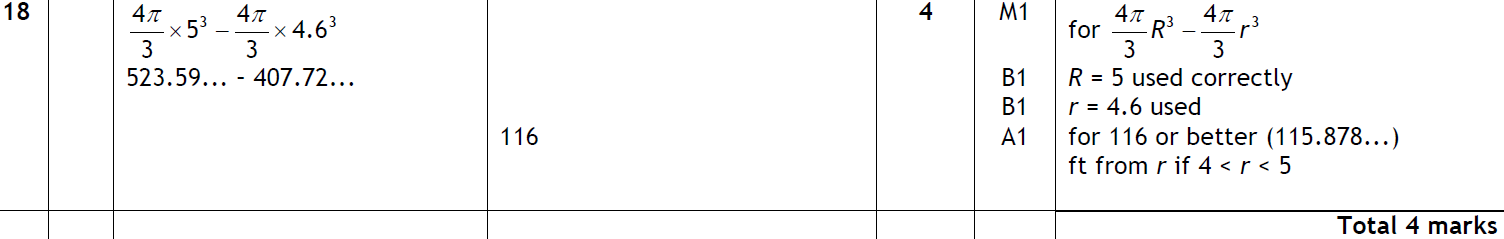 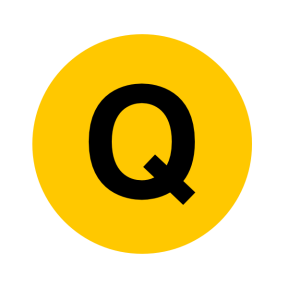 May 2006 3H Q22
Volume & Surface Area
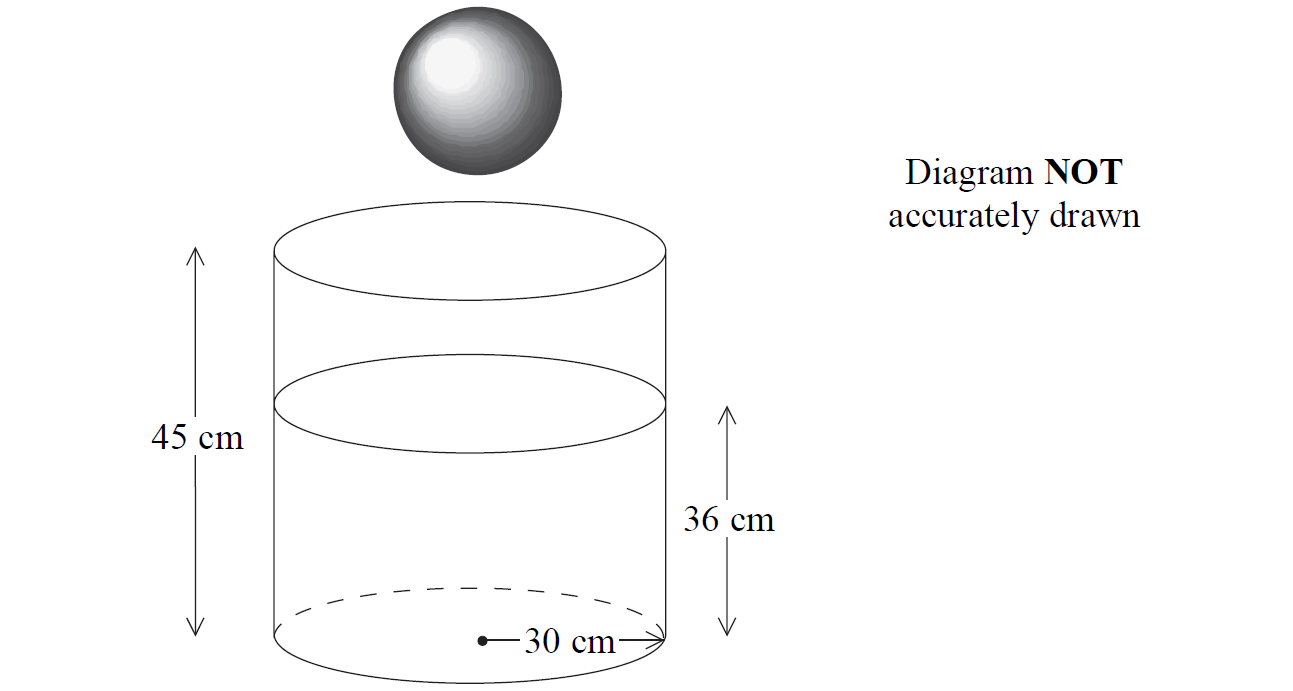 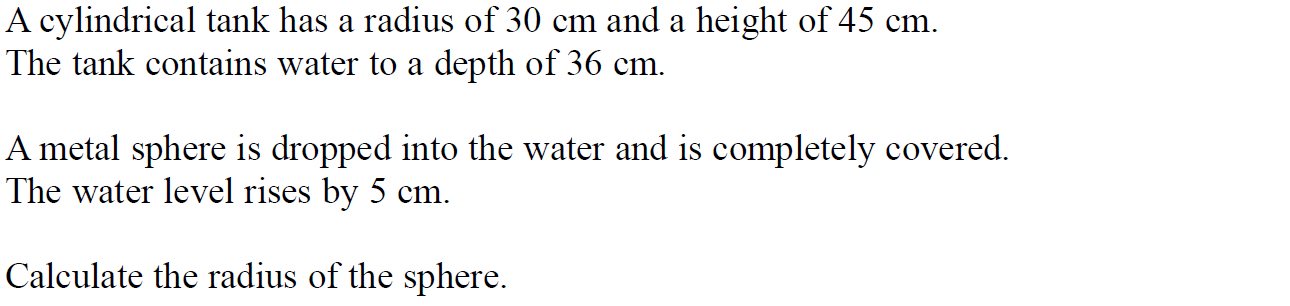 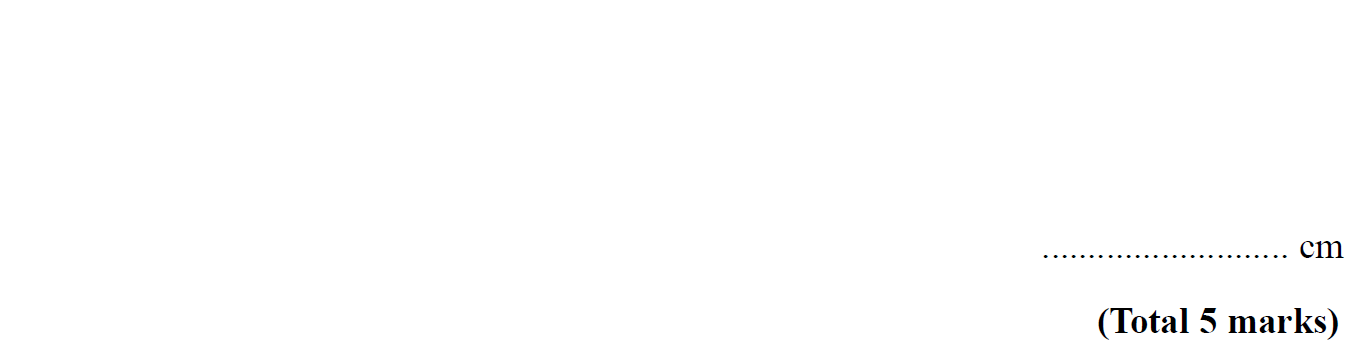 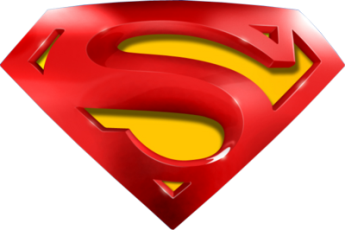 May 2006 3H Q22
Volume & Surface Area
A
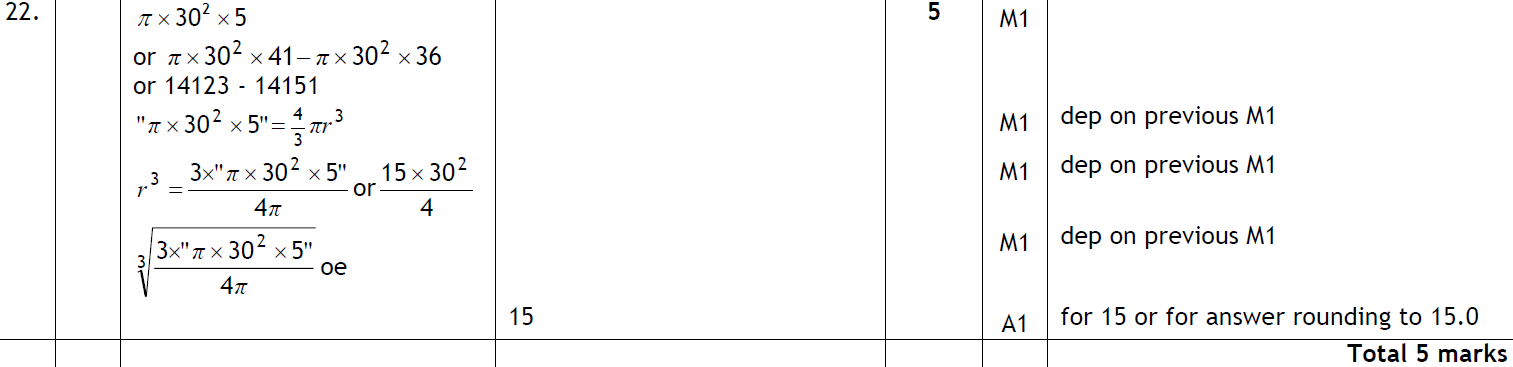 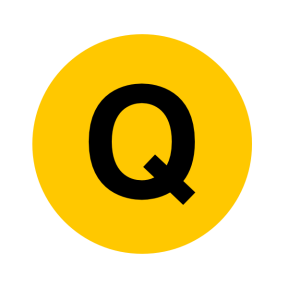 Nov 2006 3H Q9
Volume & Surface Area
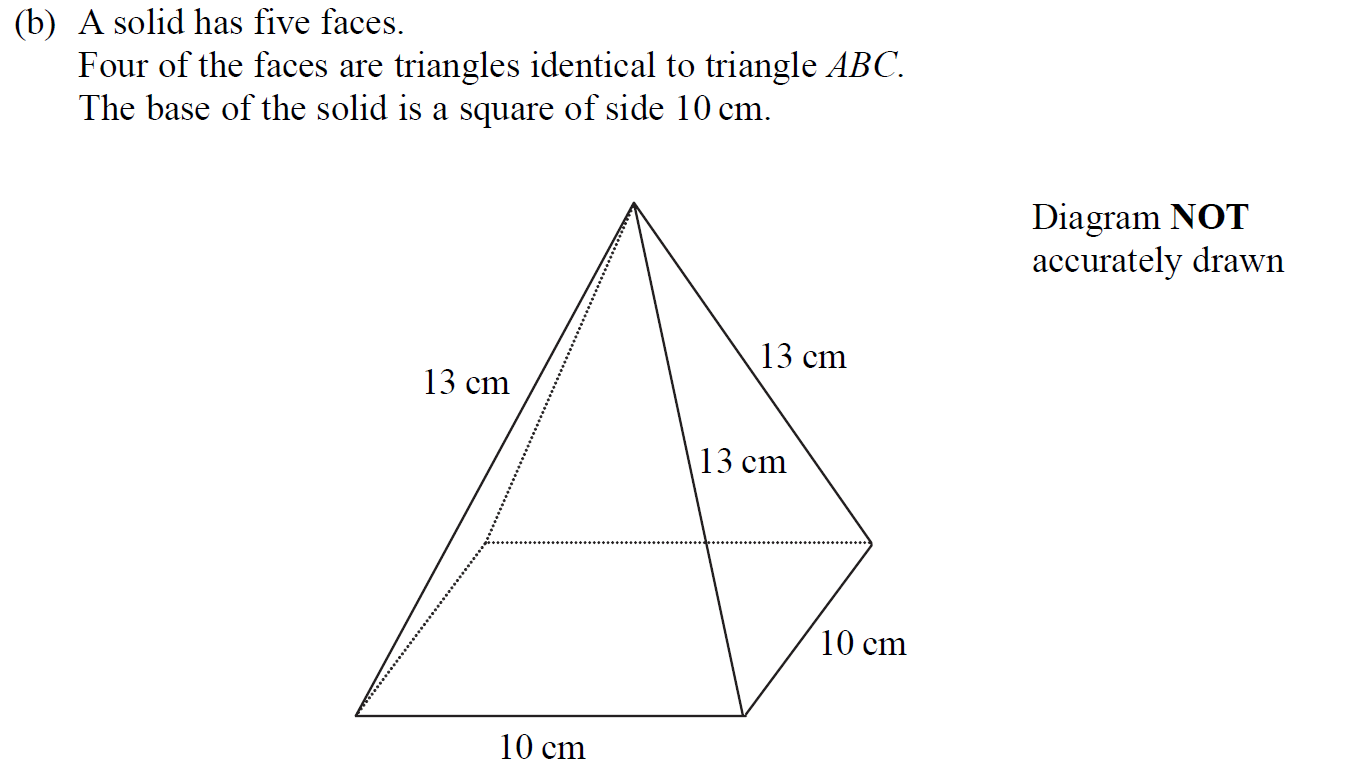 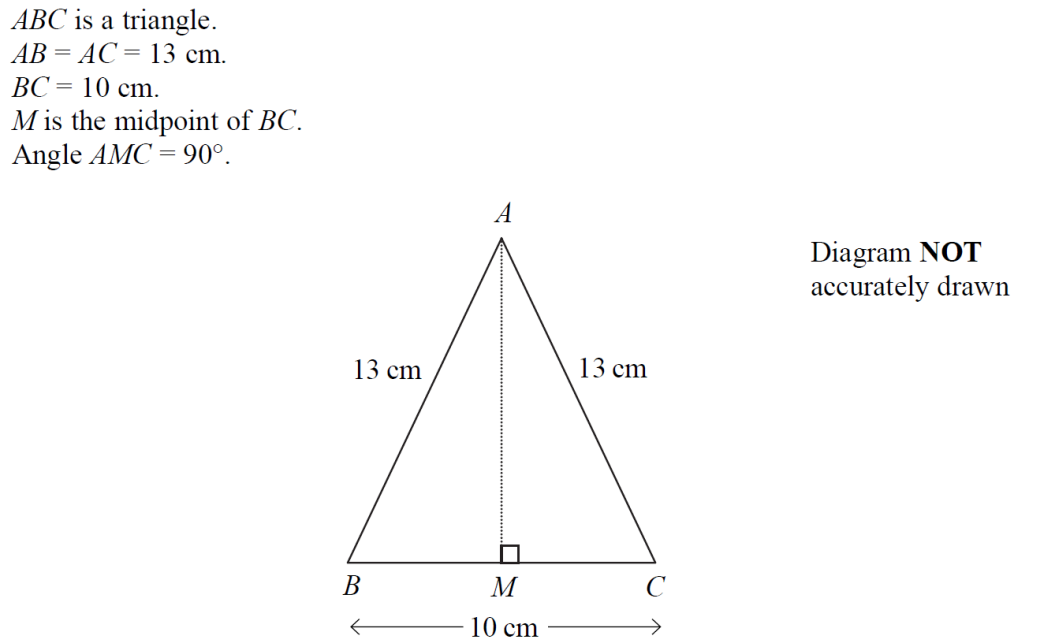 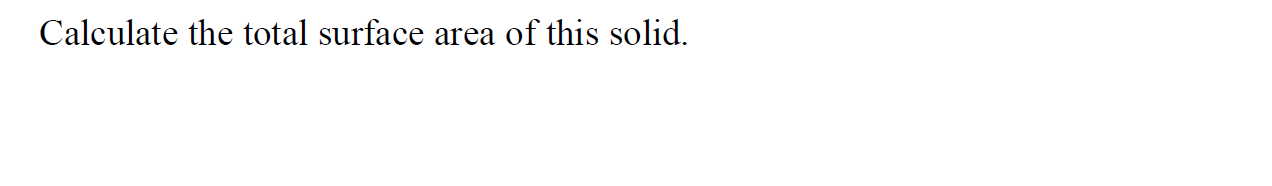 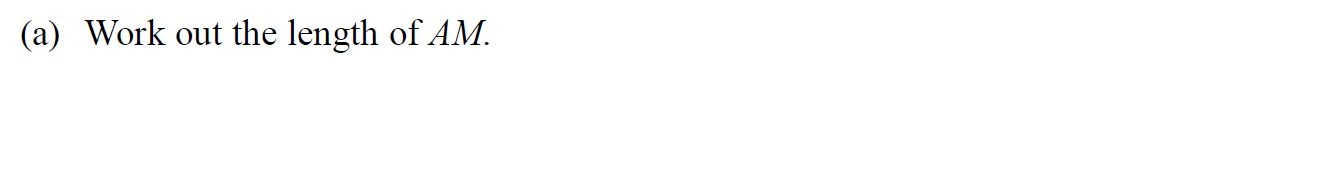 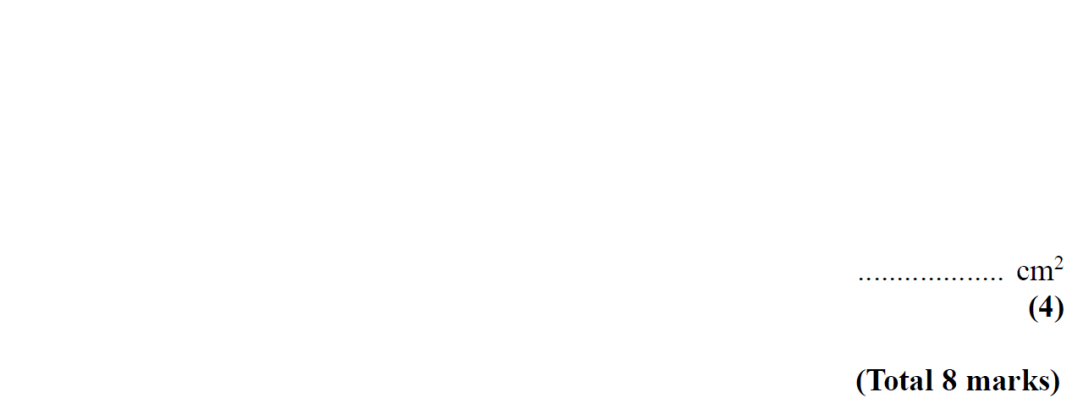 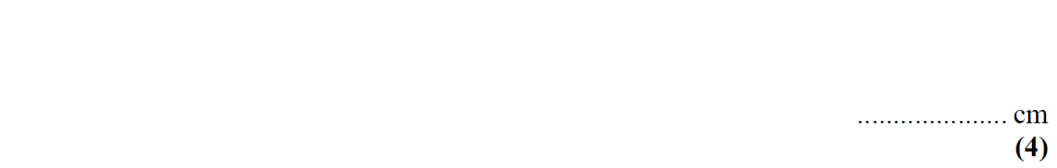 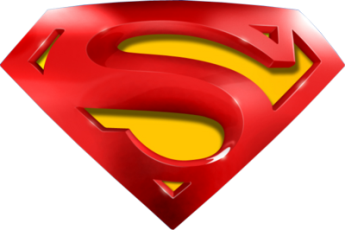 Nov 2006 3H Q9
Volume & Surface Area
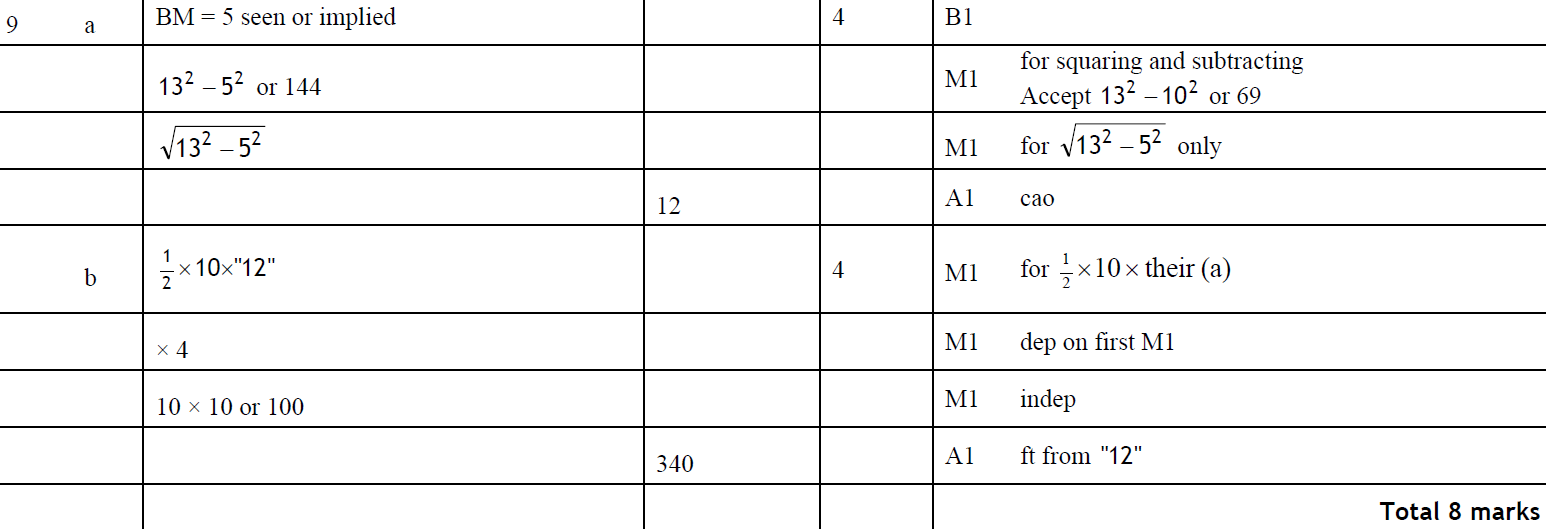 A
B
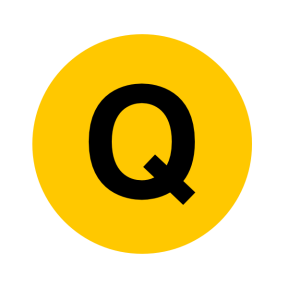 Nov 2006 3H Q15
Volume & Surface Area
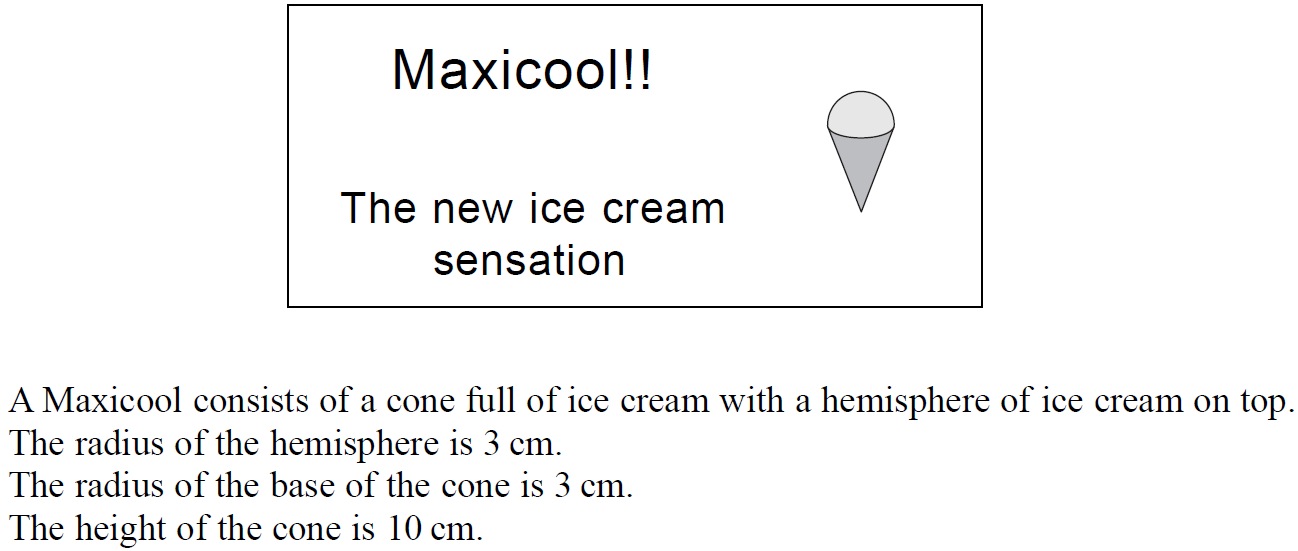 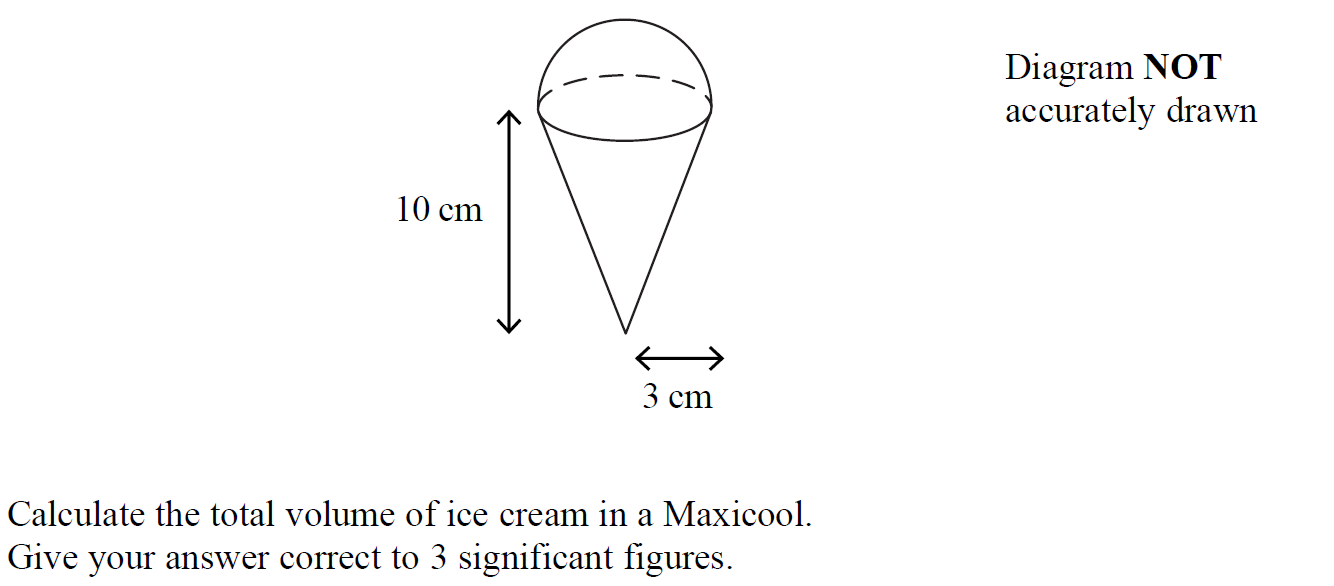 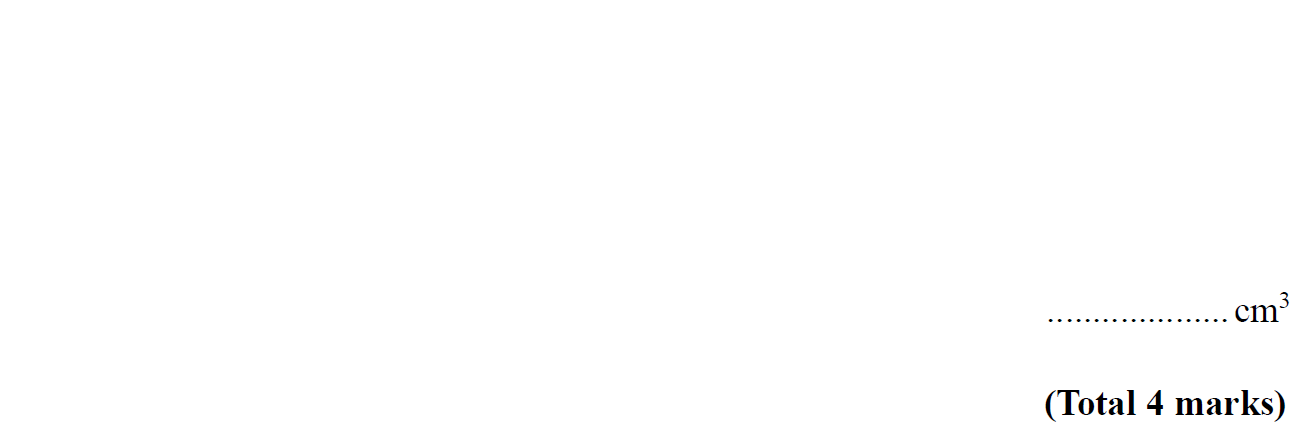 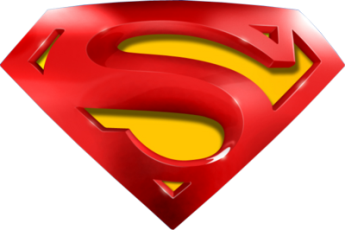 Nov 2006 3H Q15
Volume & Surface Area
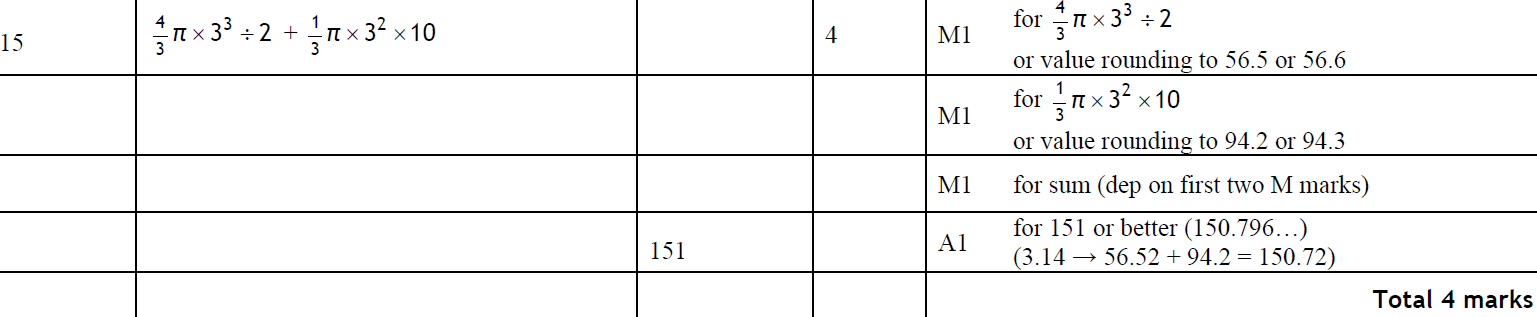 A
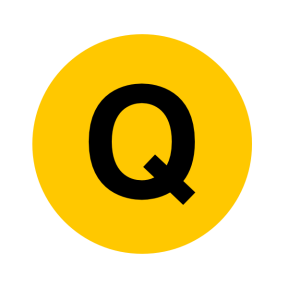 May 2007 3H Q18
Volume & Surface Area
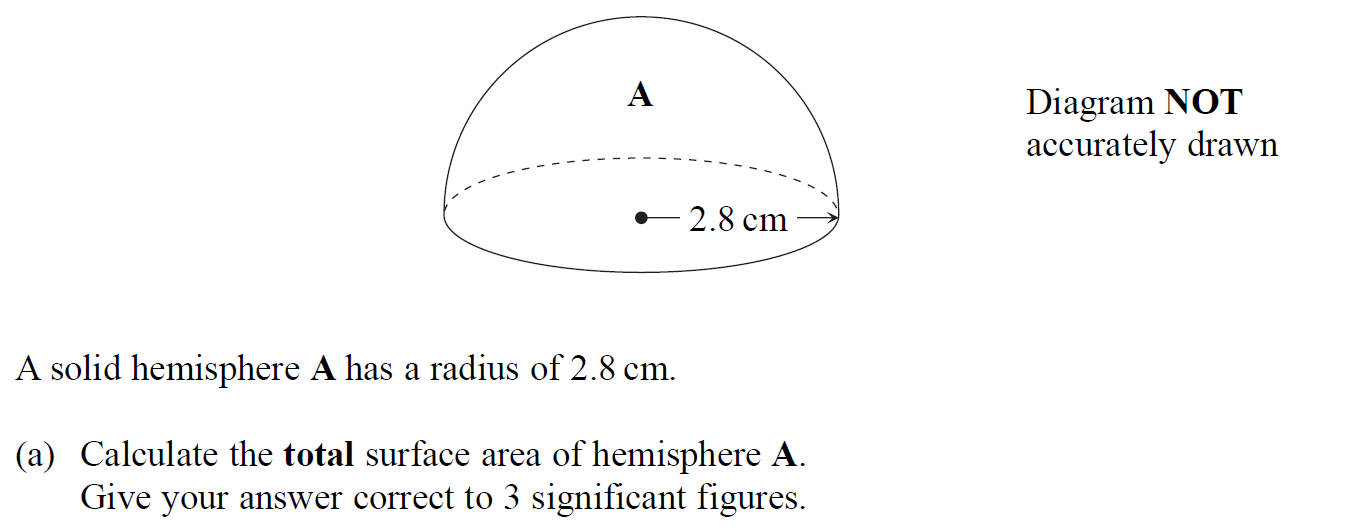 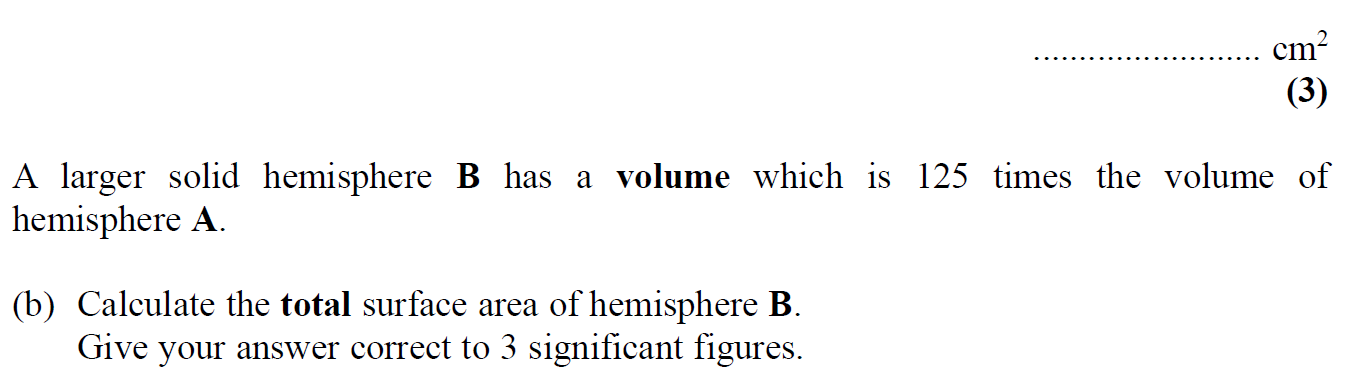 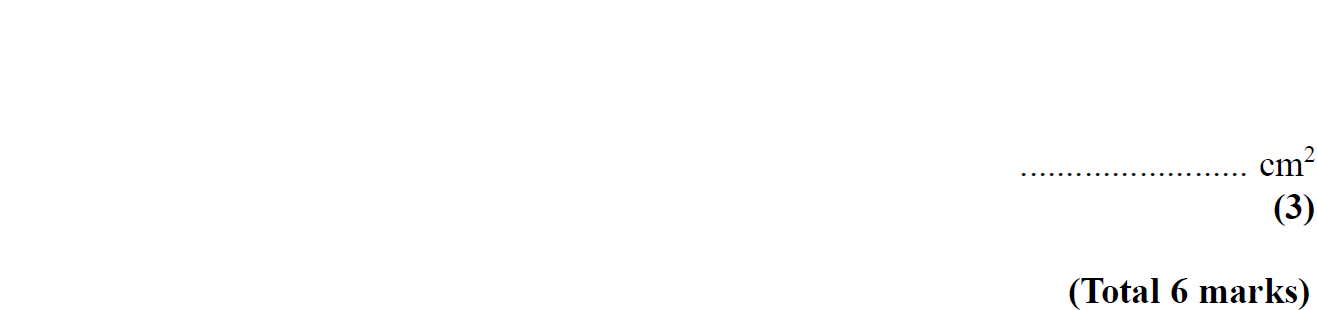 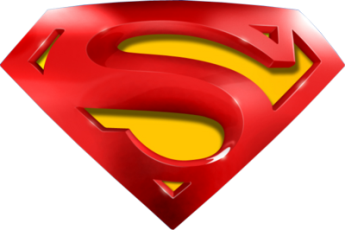 May 2007 3H Q18
Volume & Surface Area
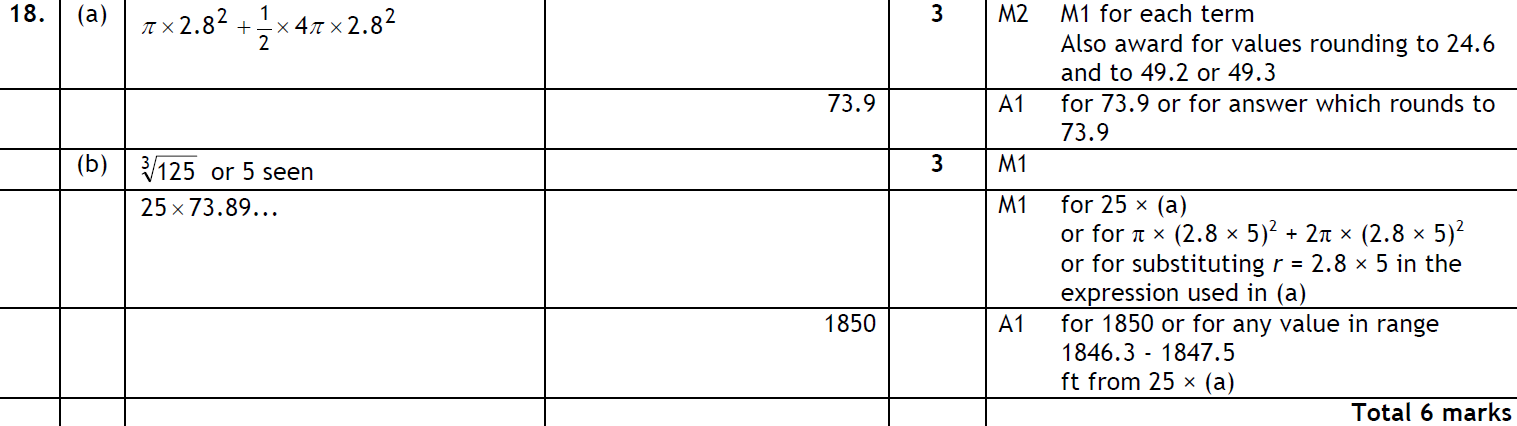 A
B
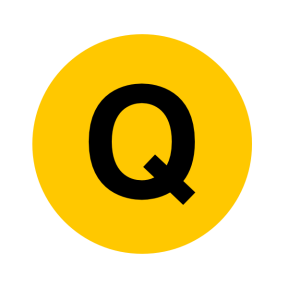 Nov 2007 4H Q26
Volume & Surface Area
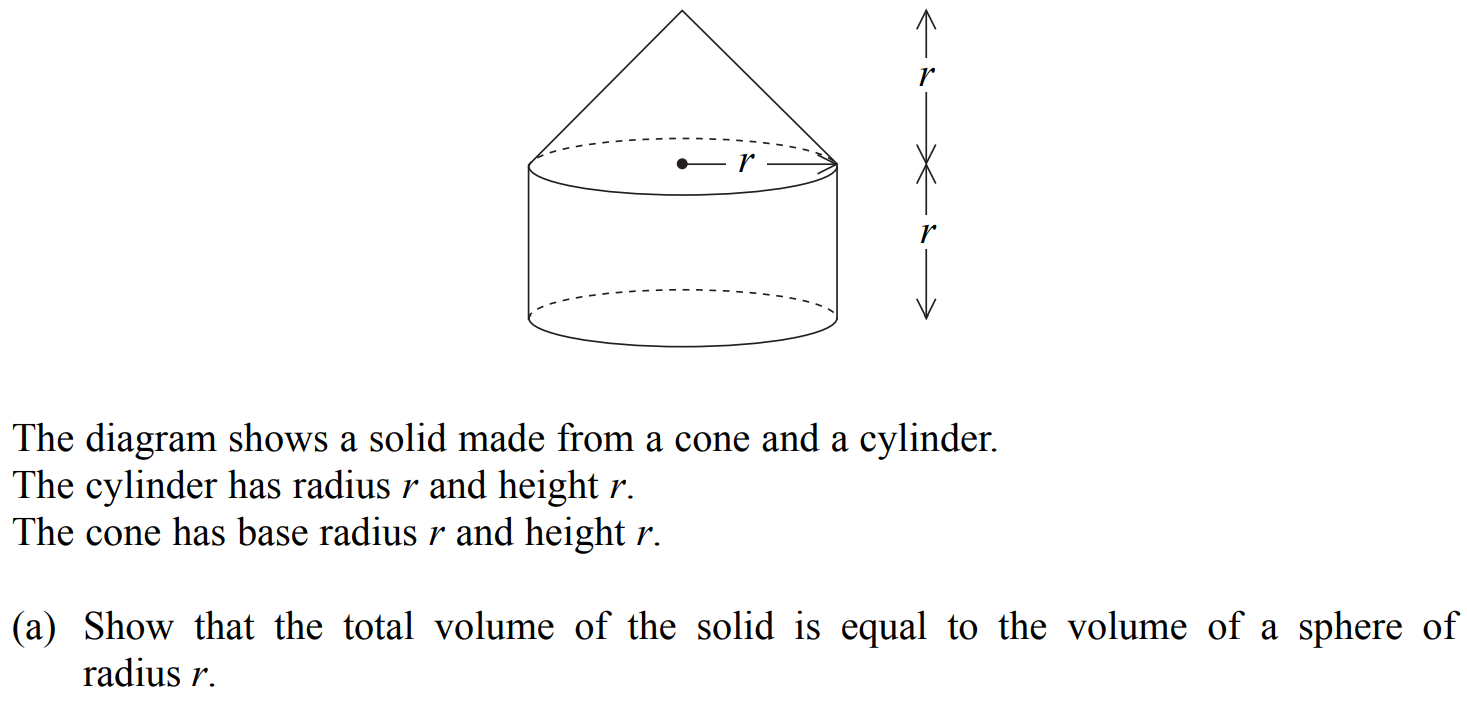 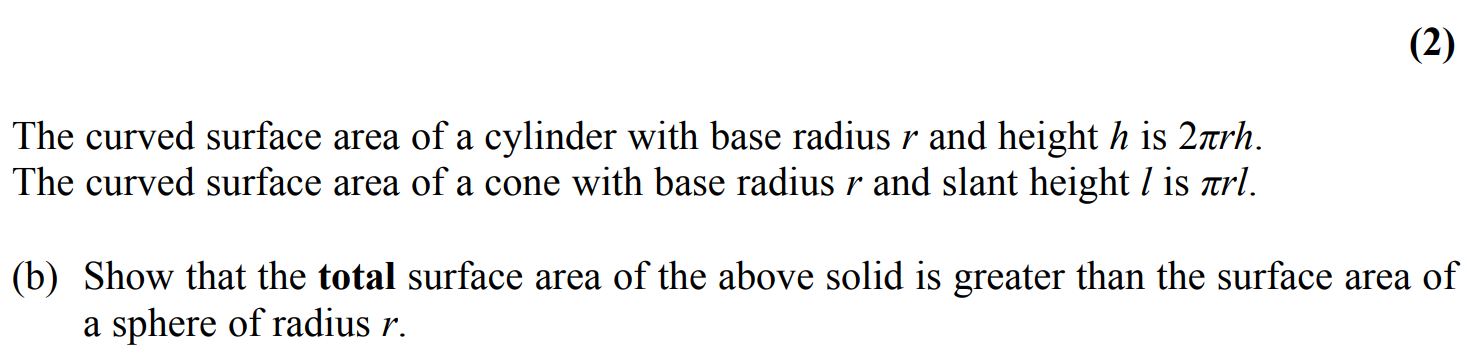 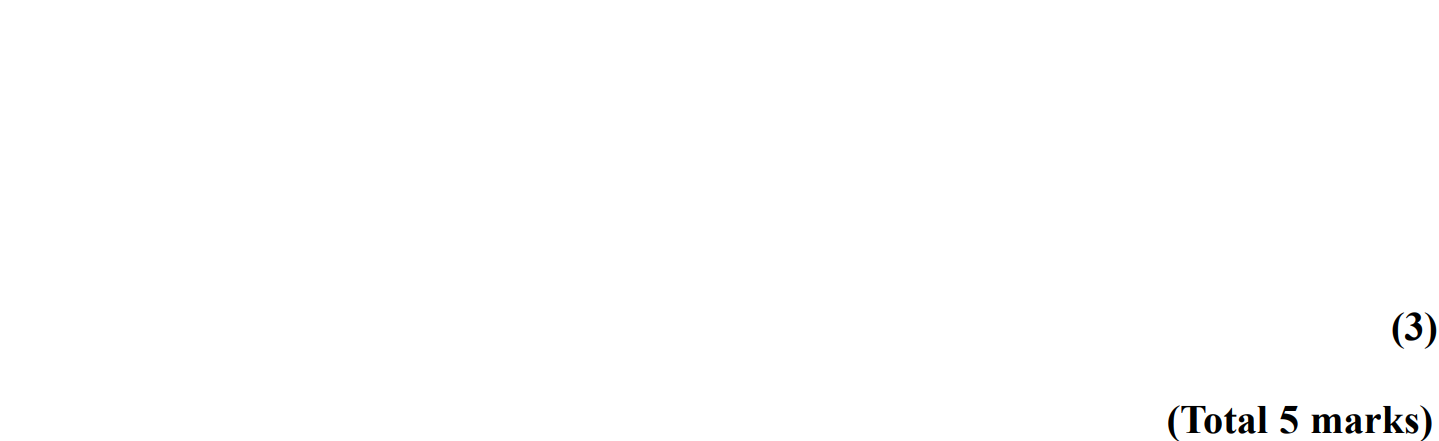 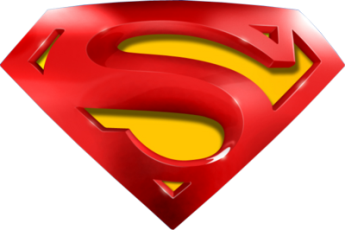 Nov 2007 4H Q26
Volume & Surface Area
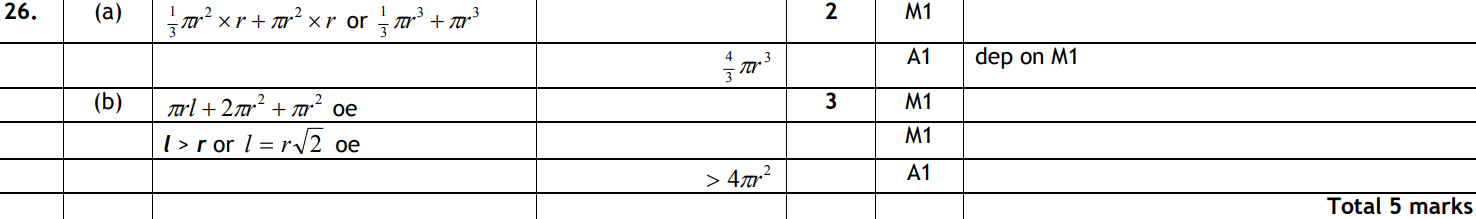 A
B
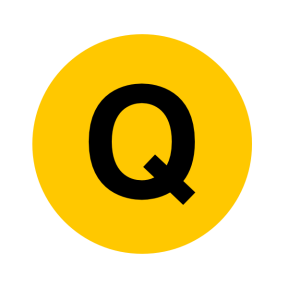 May 2009 3H Q16
Volume & Surface Area
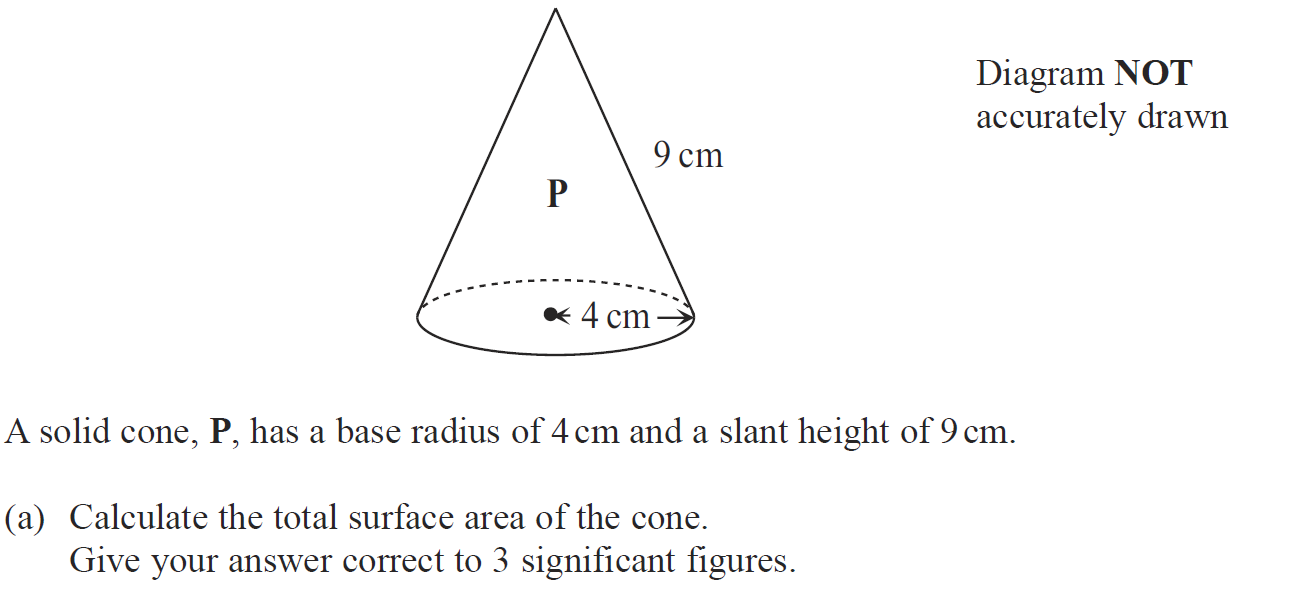 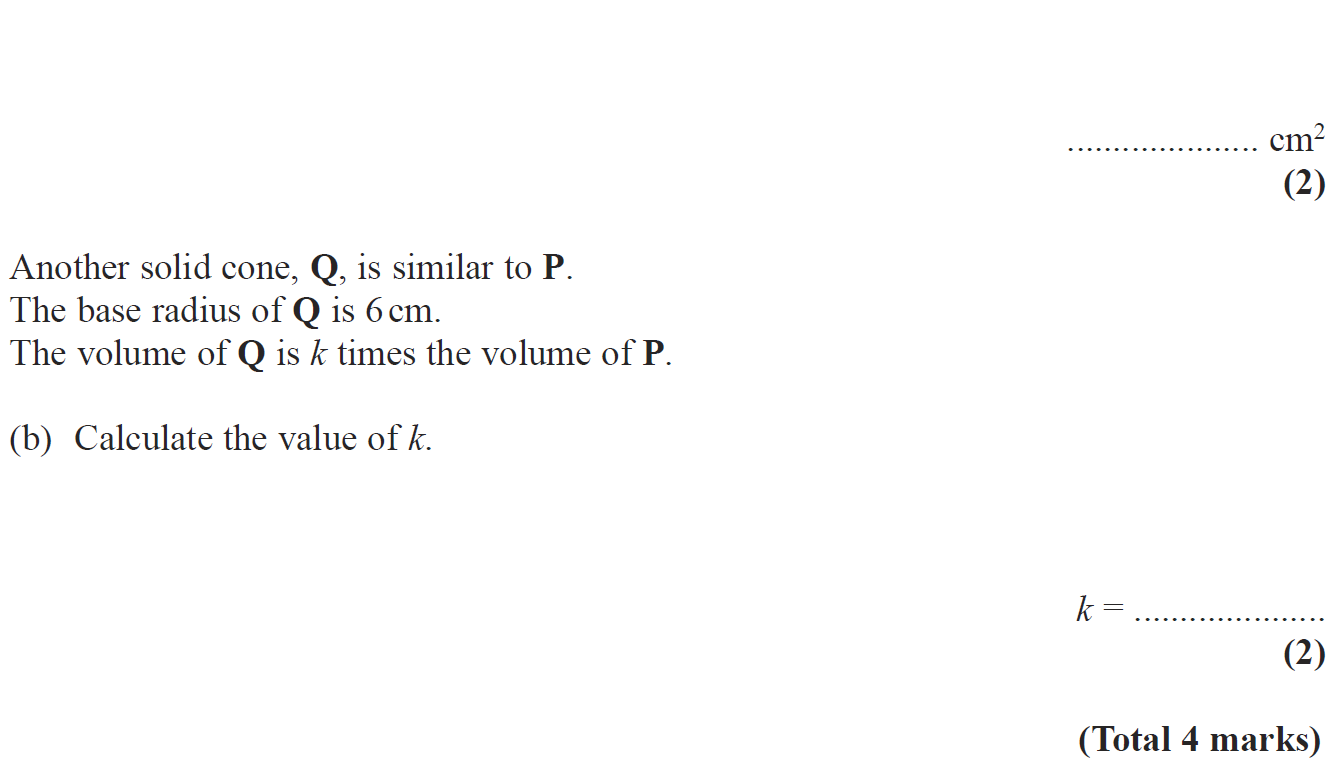 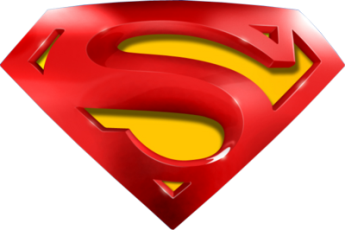 May 2009 3H Q16
Volume & Surface Area
A
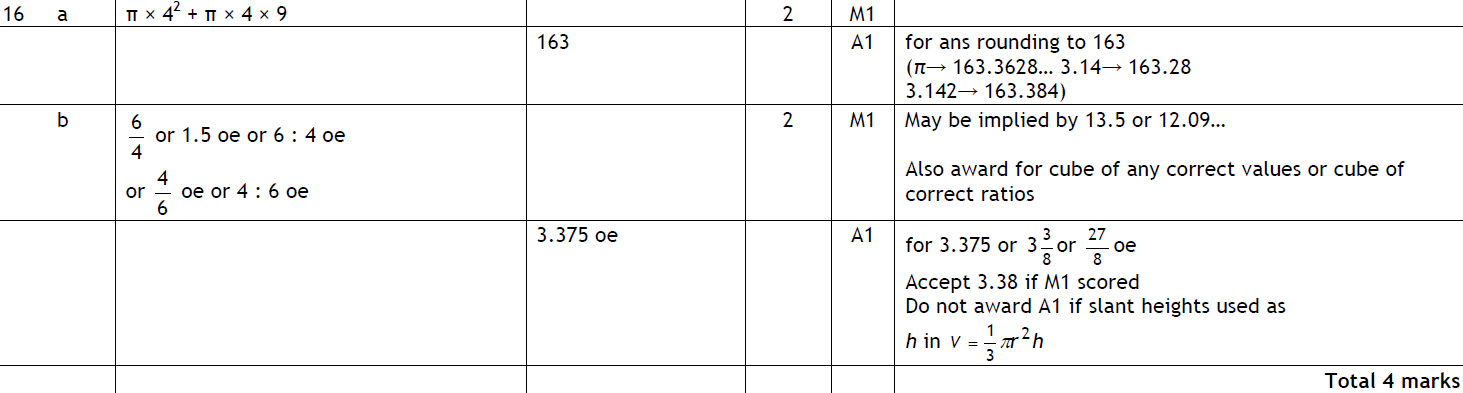 B
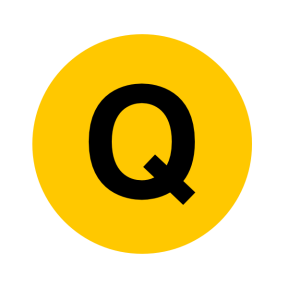 June 2010 4H Q19
Volume & Surface Area
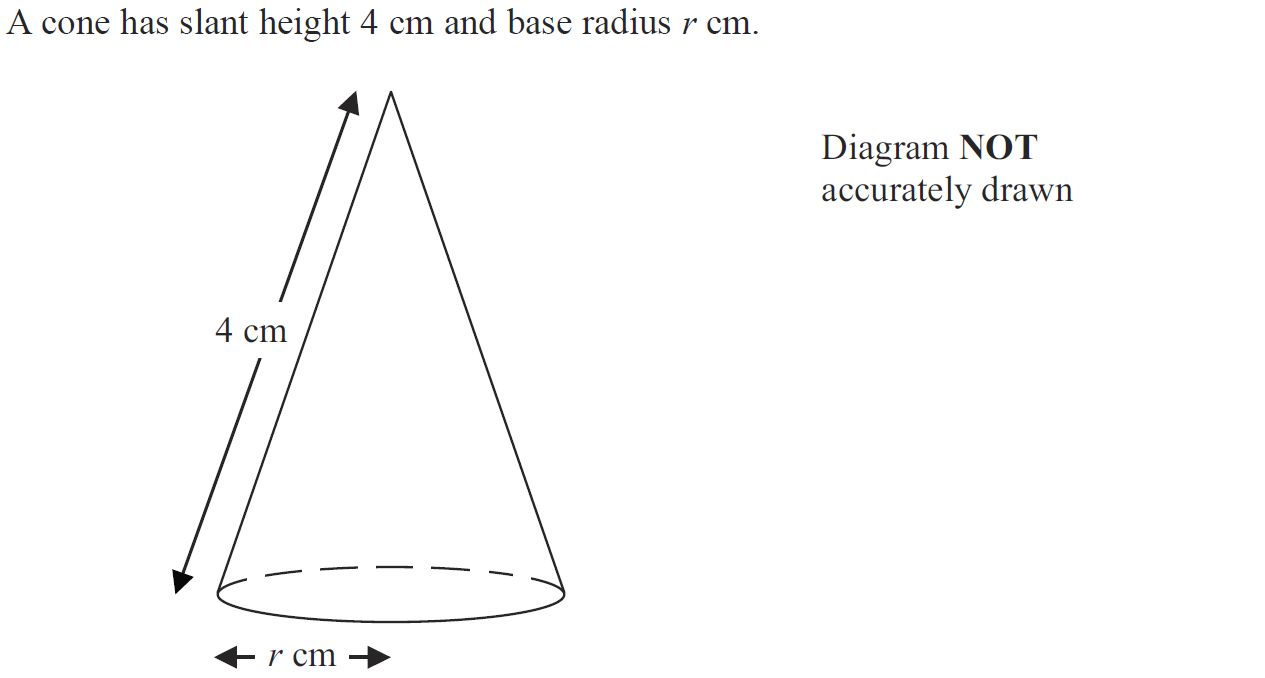 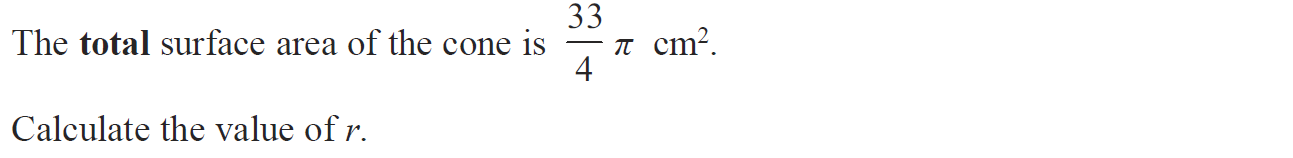 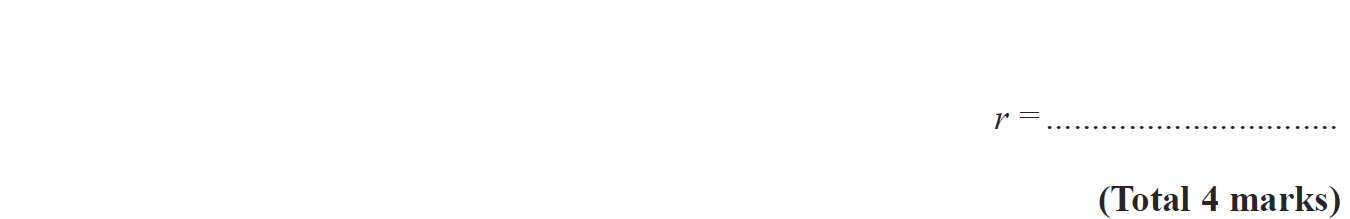 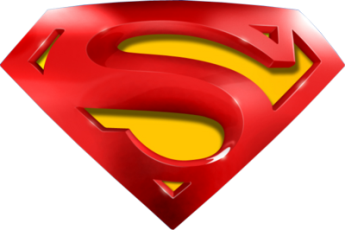 June 2010 4H Q19
Volume & Surface Area
A
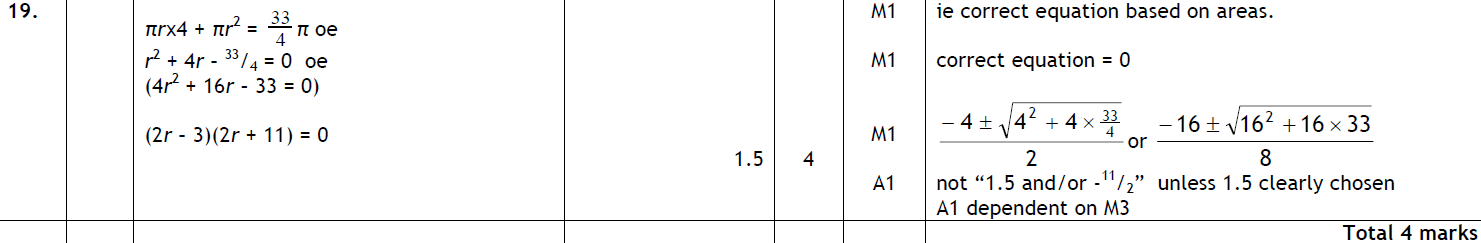 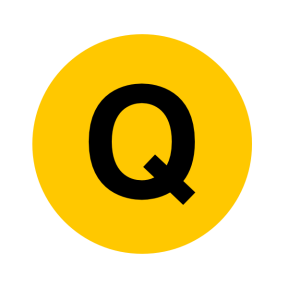 Nov 2010 3H Q15
Volume & Surface Area
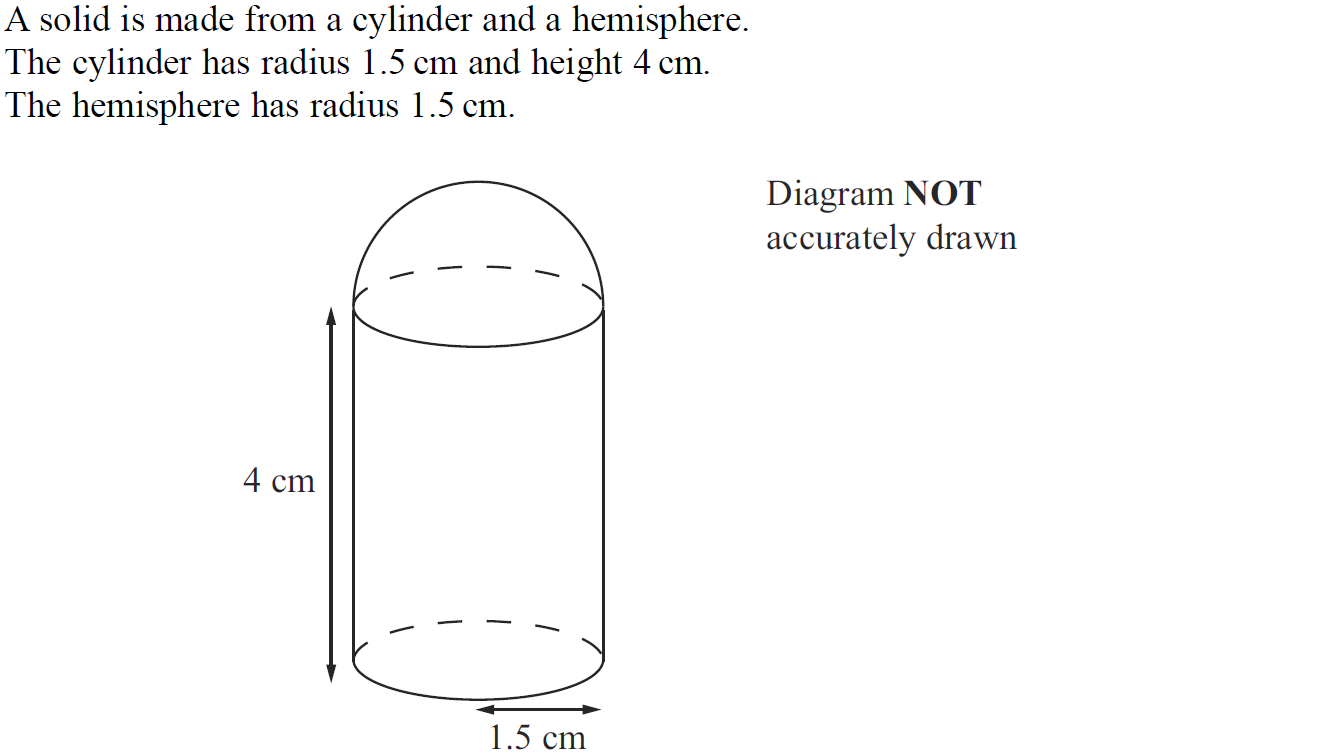 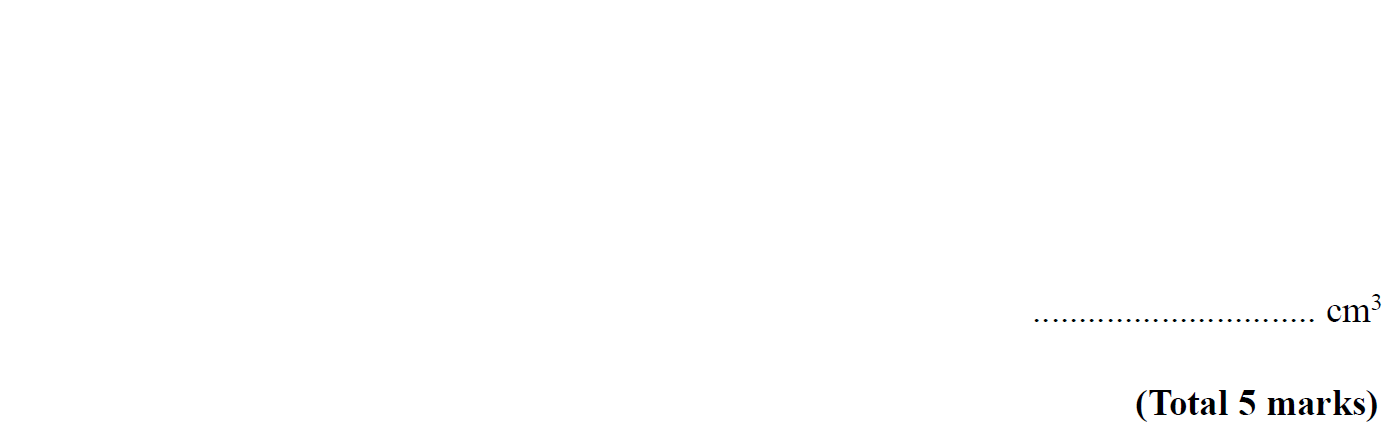 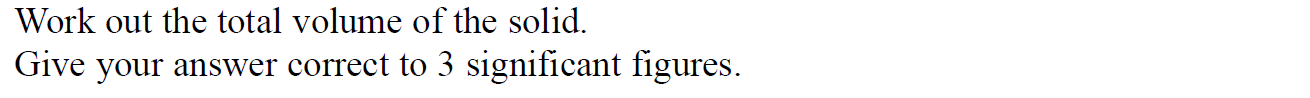 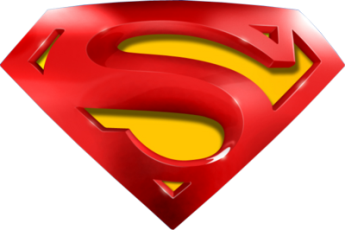 Nov 2010 3H Q15
Volume & Surface Area
A
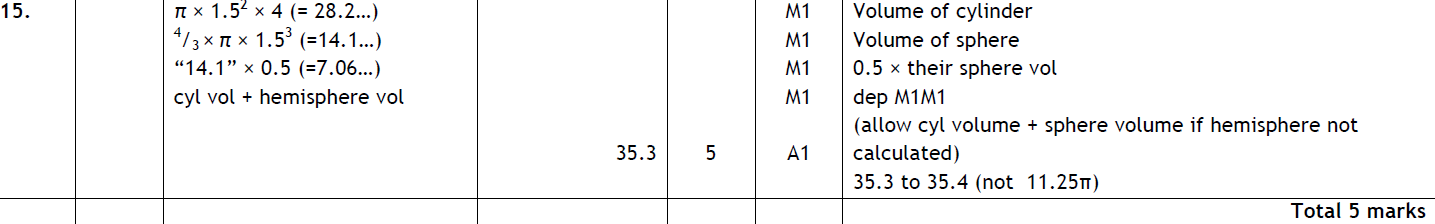 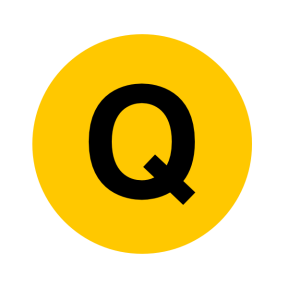 June 2011 3H Q23
Volume & Surface Area
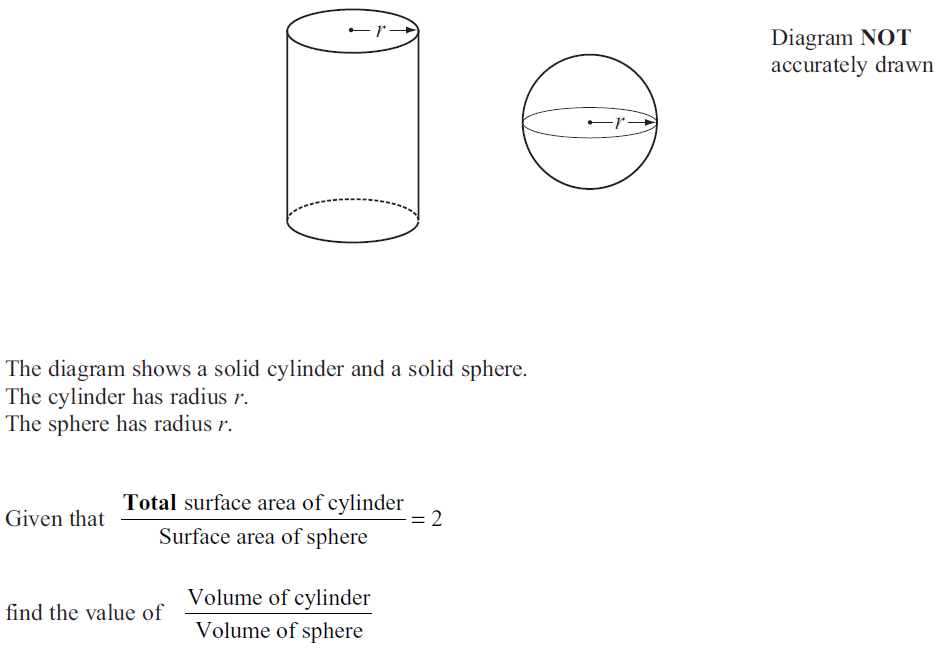 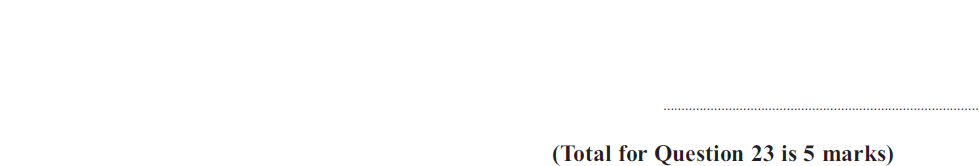 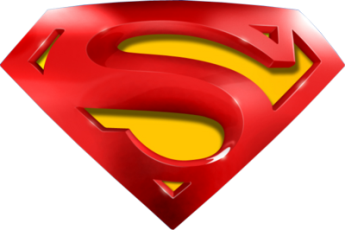 June 2011 3H Q23
Volume & Surface Area
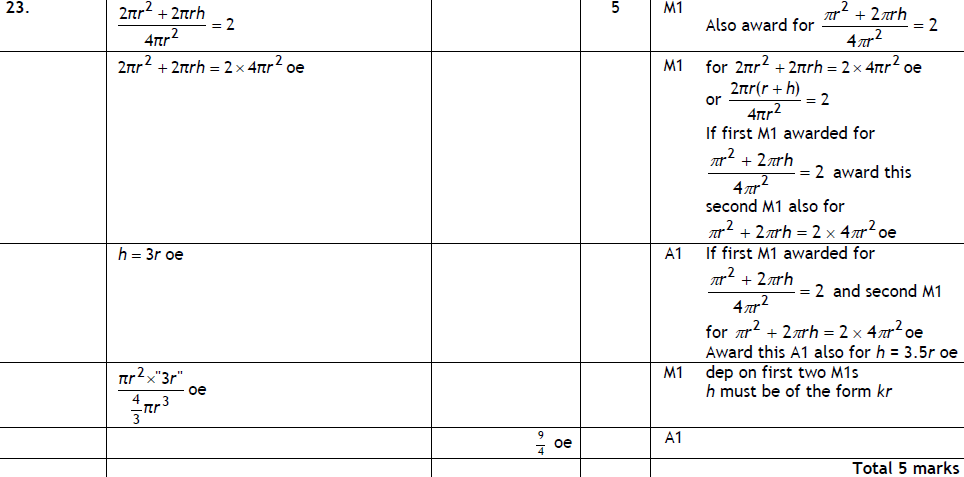 A
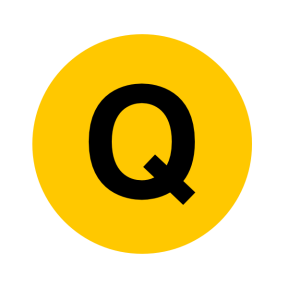 Jan 2012 4H Q20
Volume & Surface Area
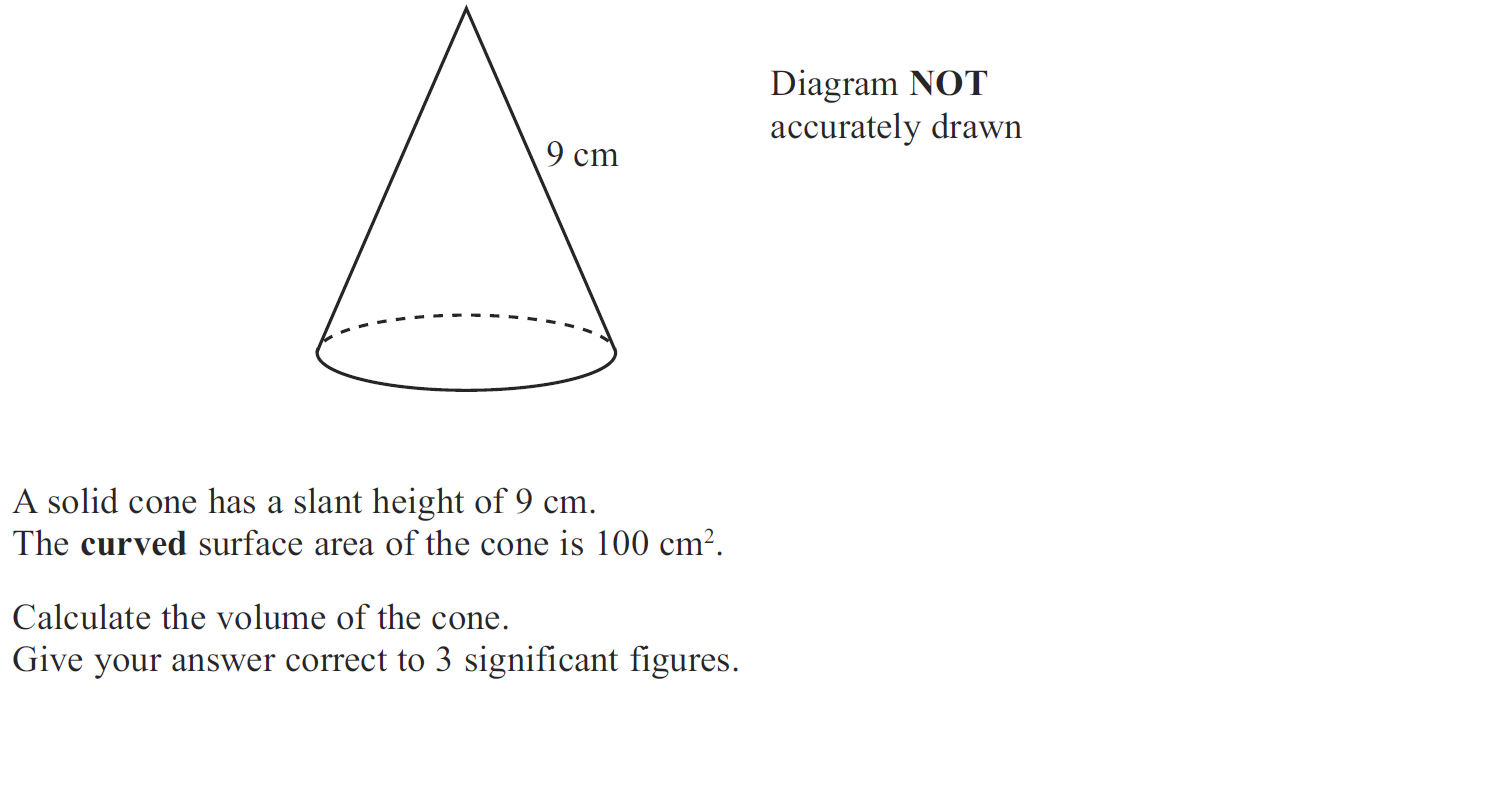 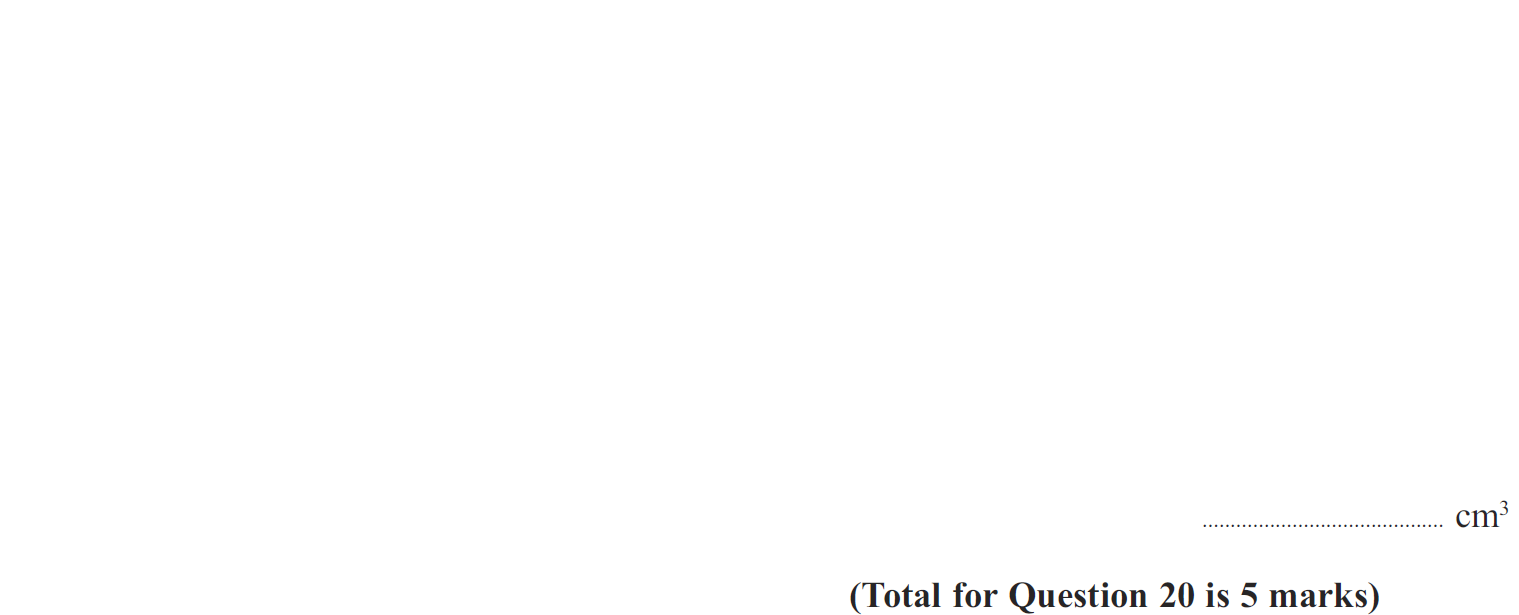 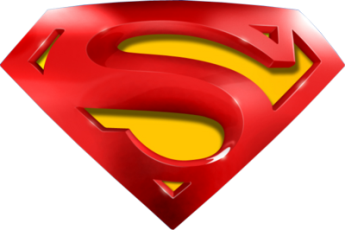 Jan 2012 4H Q20
Volume & Surface Area
A
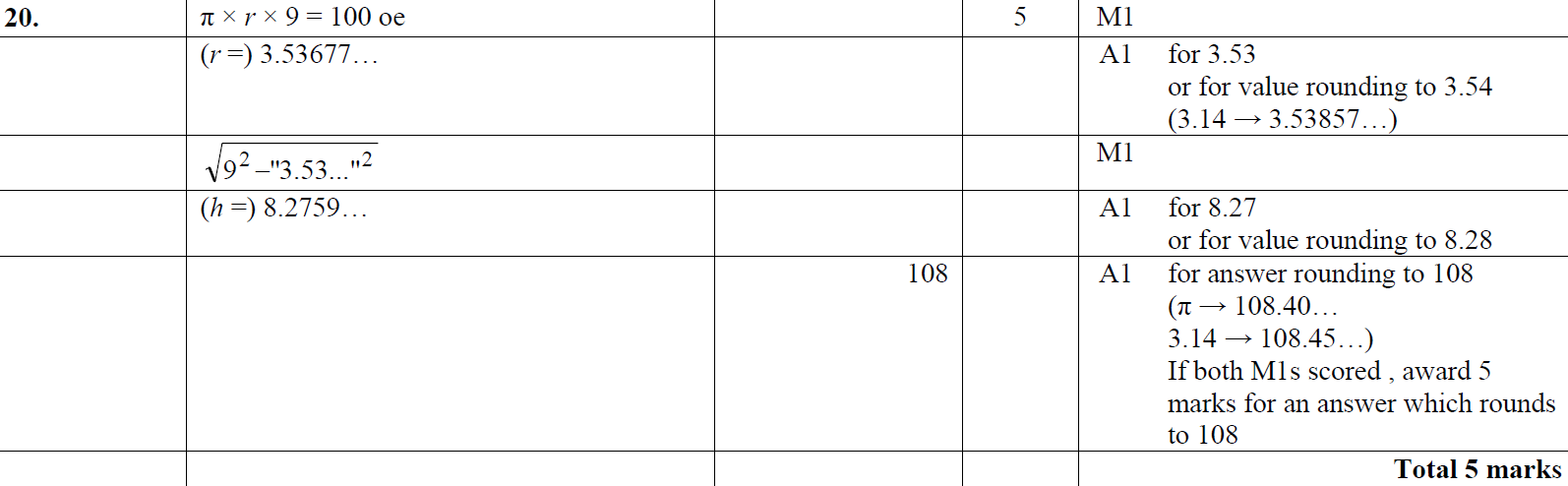 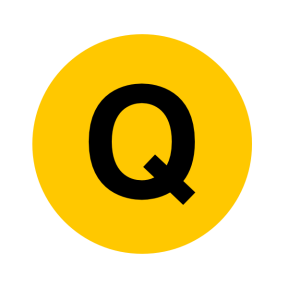 May 2012 4H Q22
Volume & Surface Area
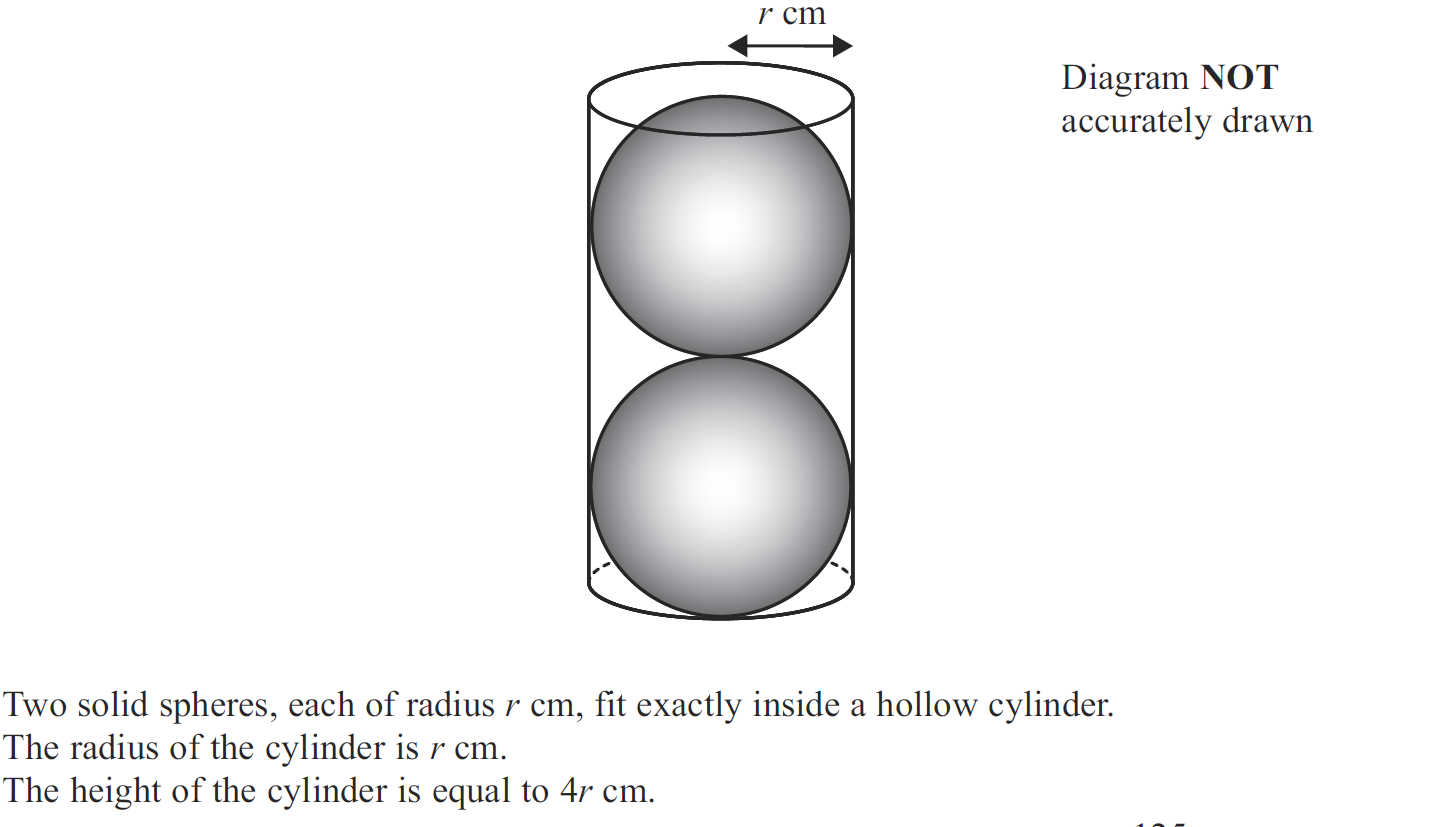 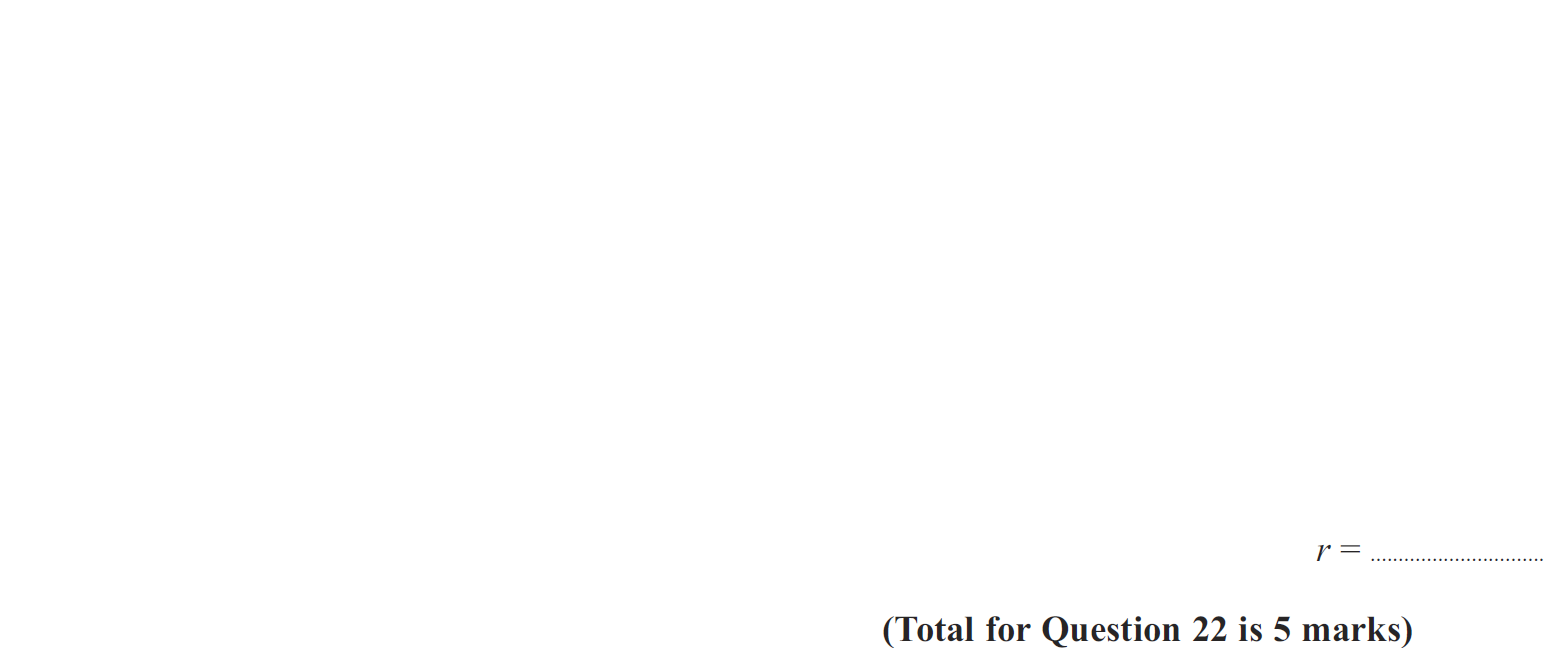 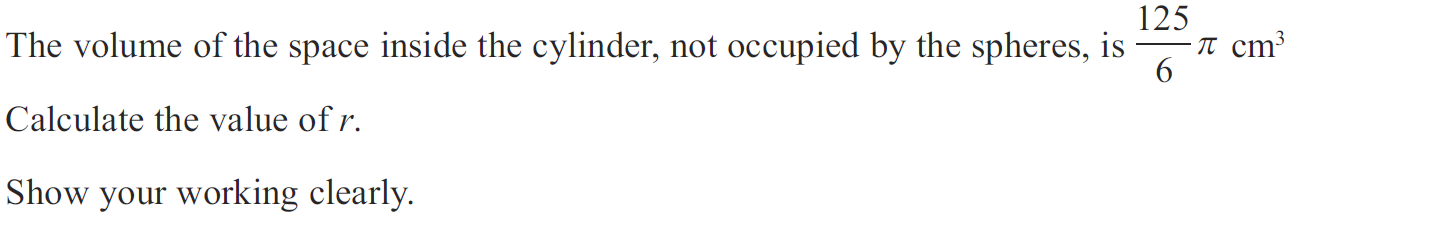 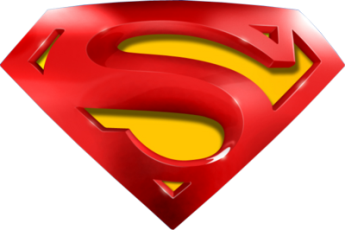 May 2012 4H Q22
Volume & Surface Area
A
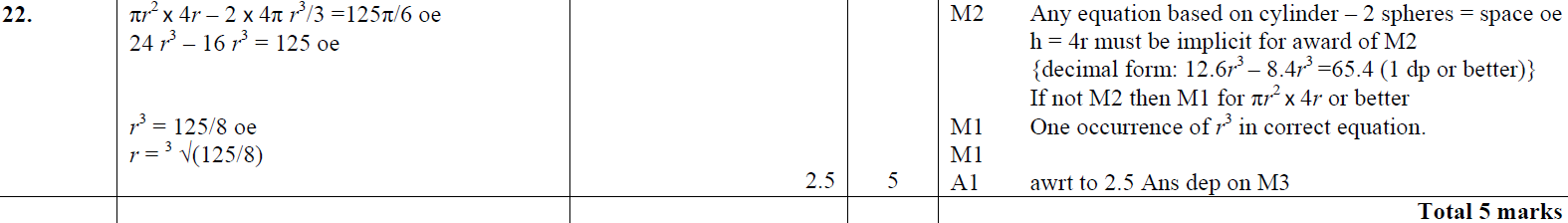 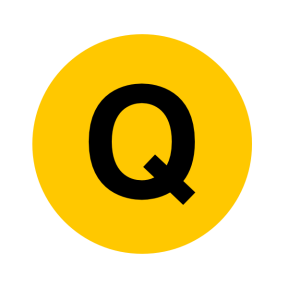 May 2013 4HR Q19
Volume & Surface Area
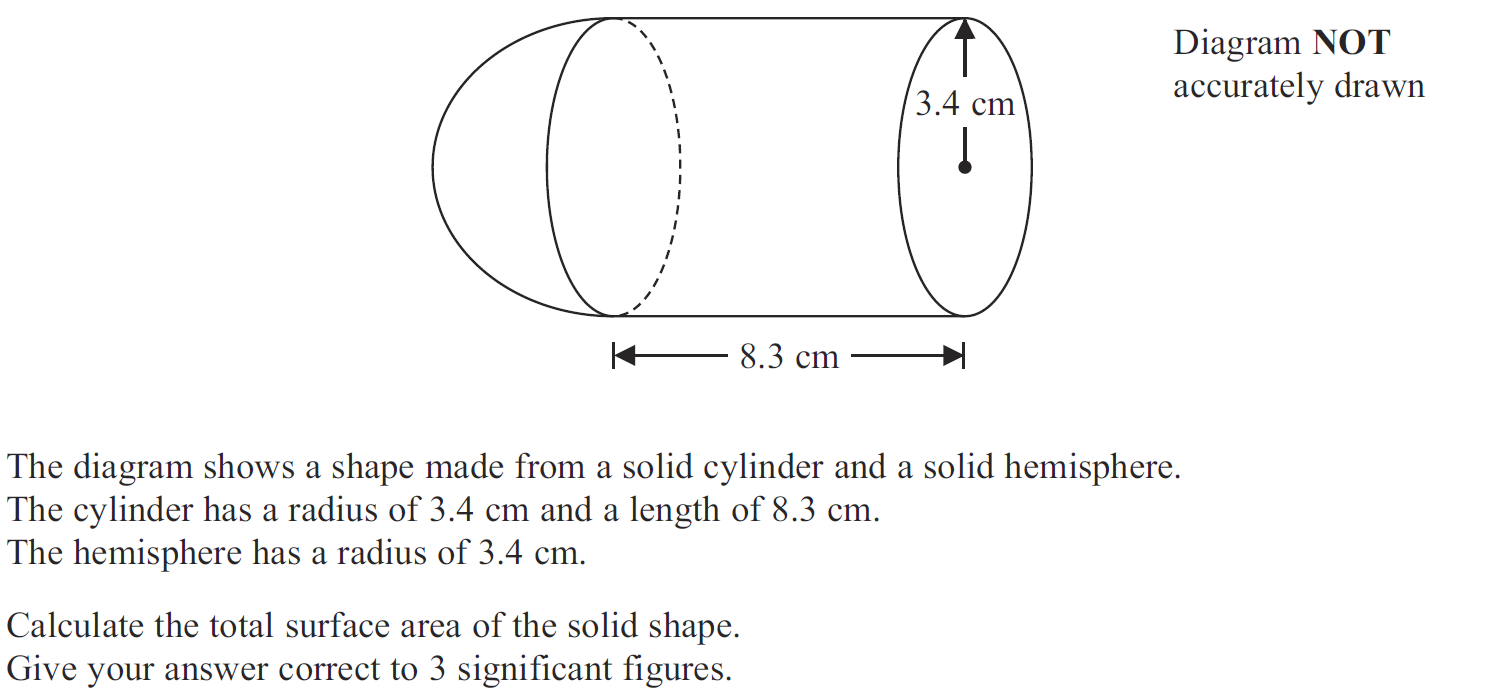 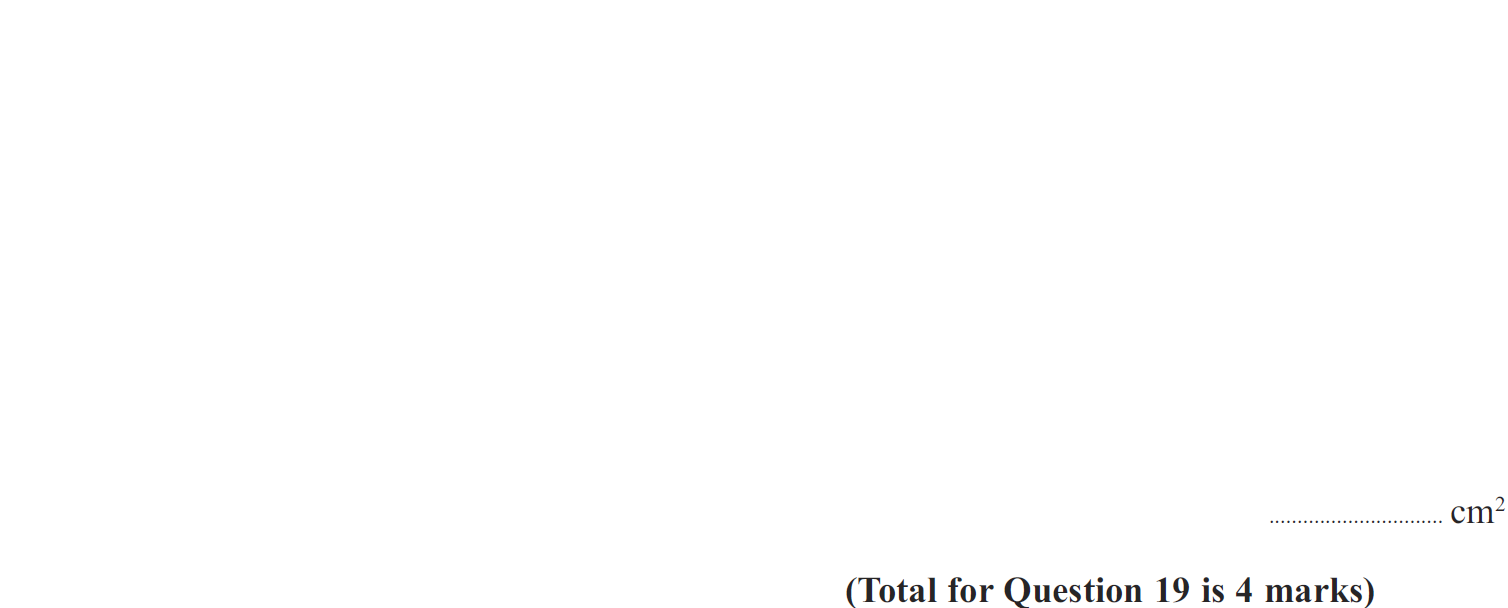 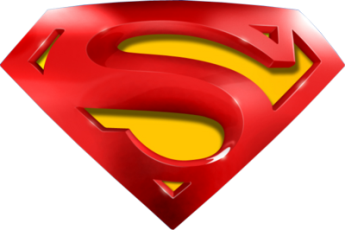 May 2013 4HR Q19
Volume & Surface Area
A
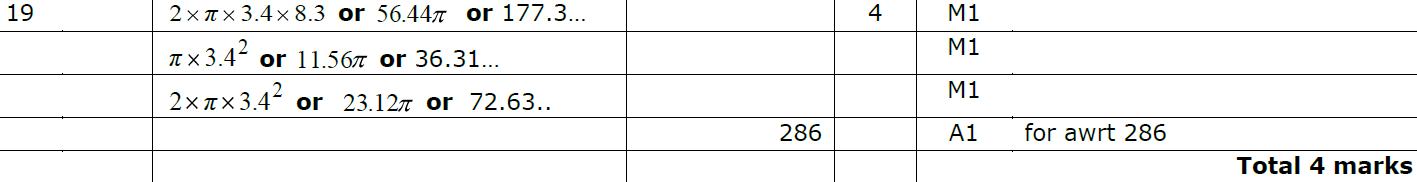 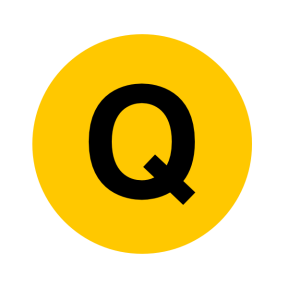 Jan 2014 4HR Q21
Volume & Surface Area
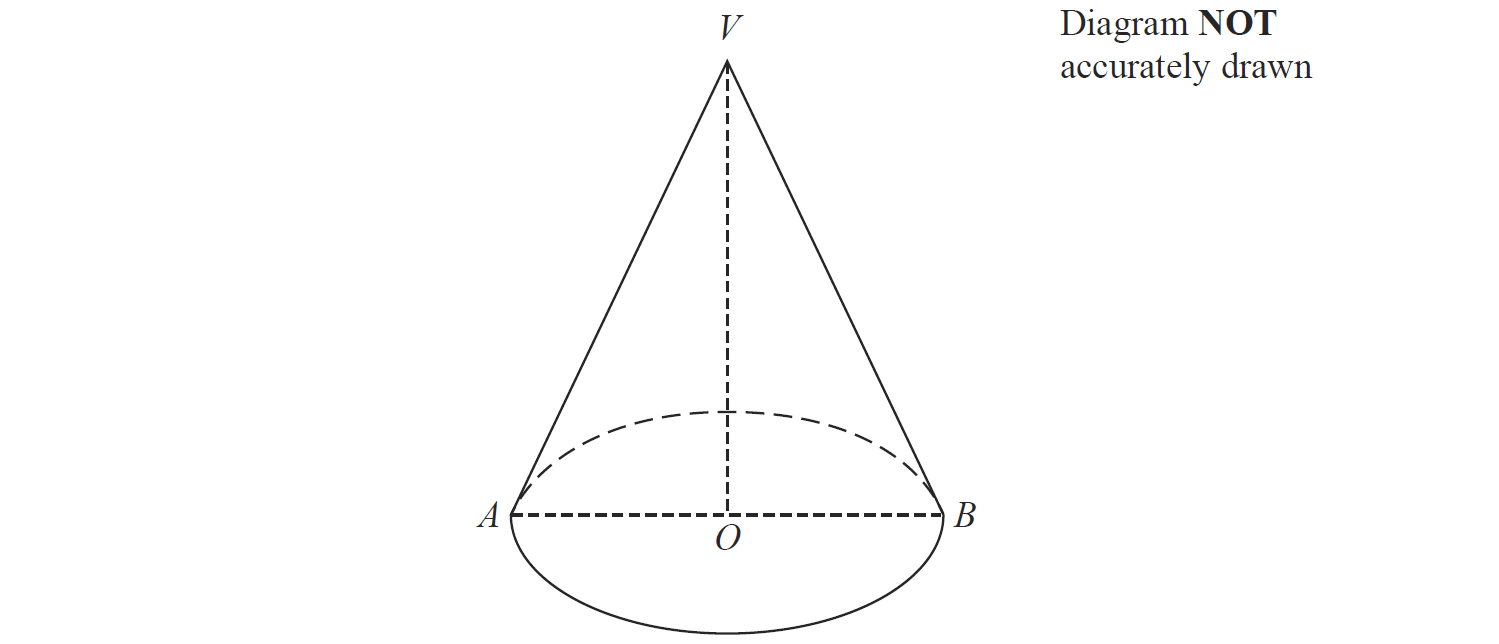 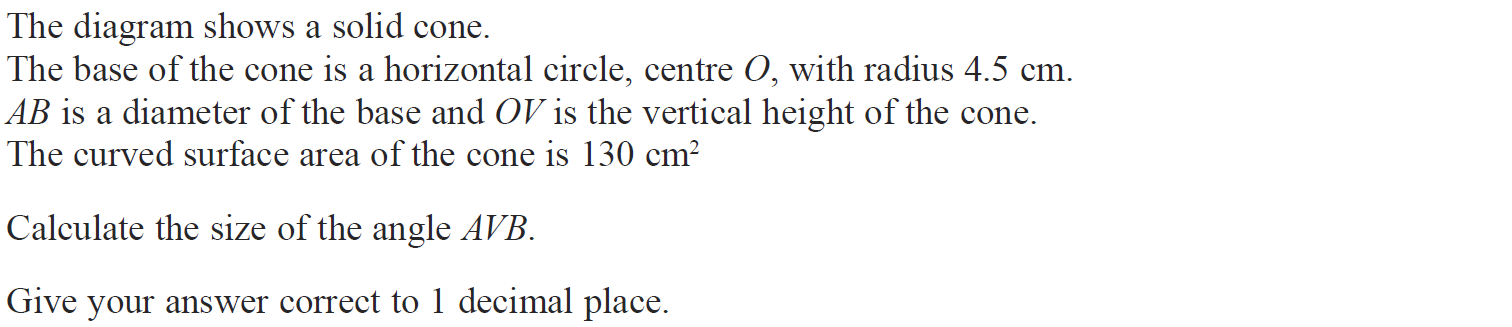 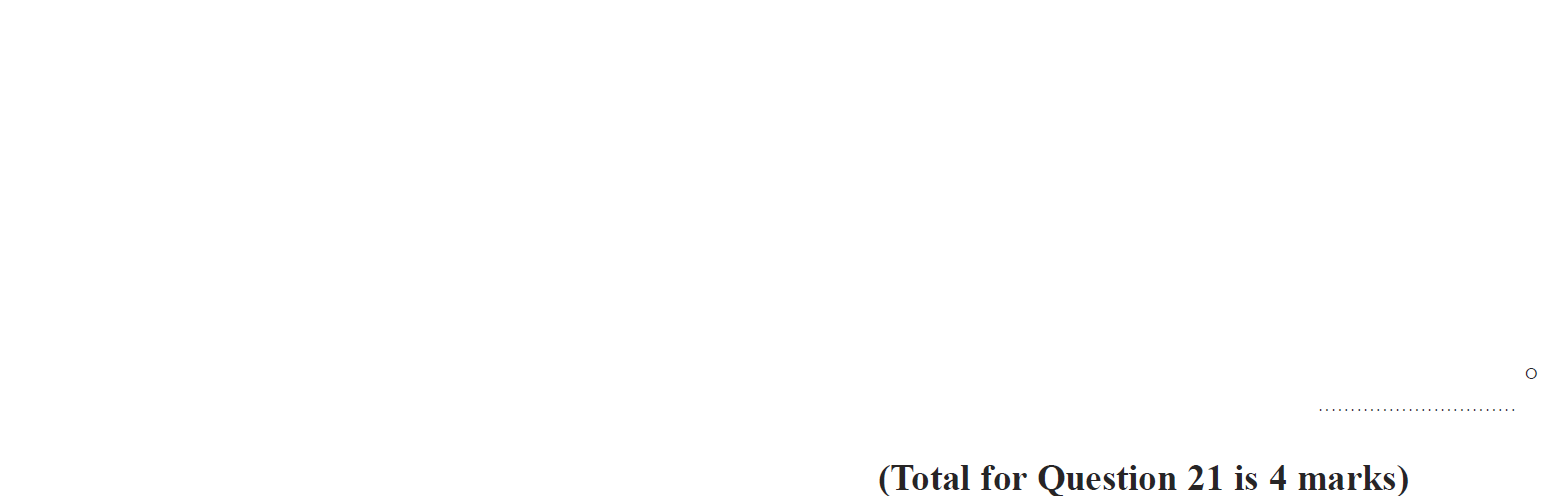 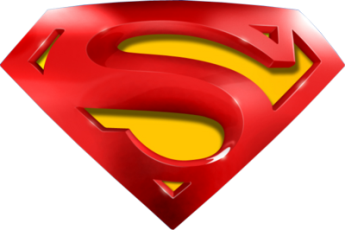 Jan 2014 4HR Q21
Volume & Surface Area
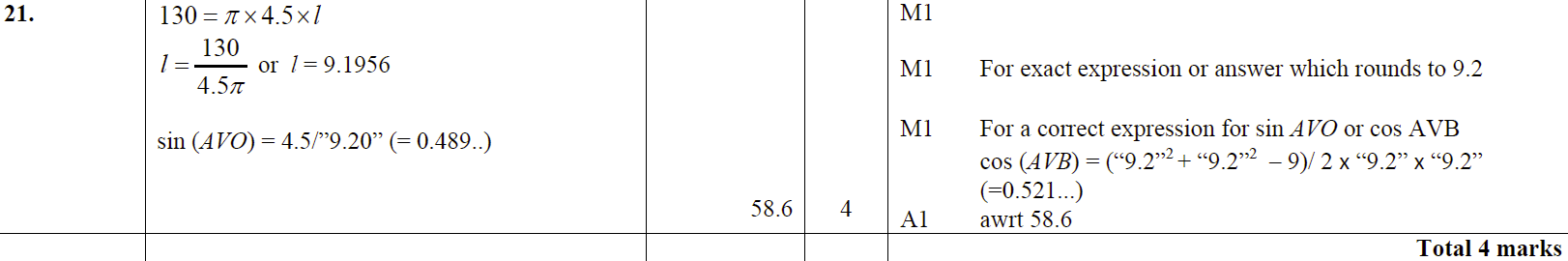 A
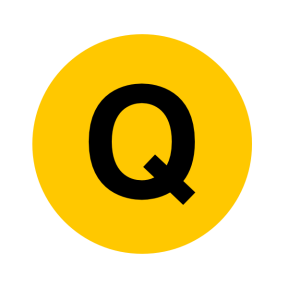 May 2014 4H Q21
Volume & Surface Area
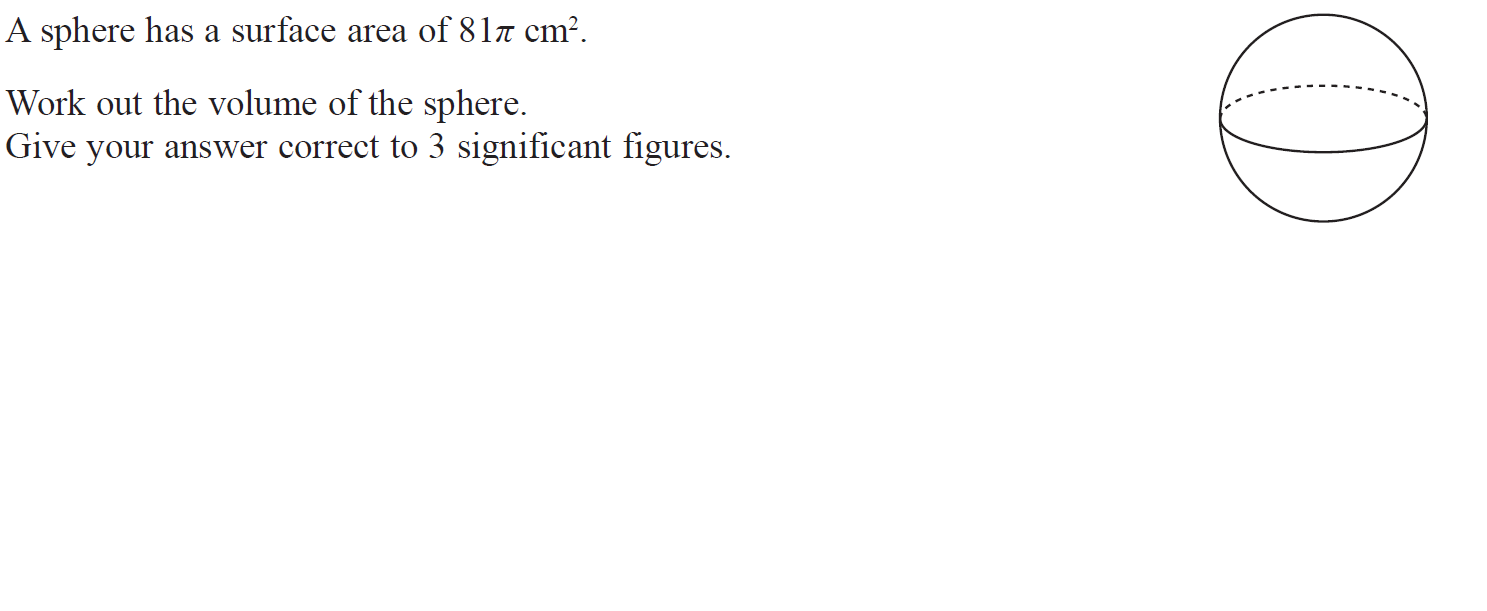 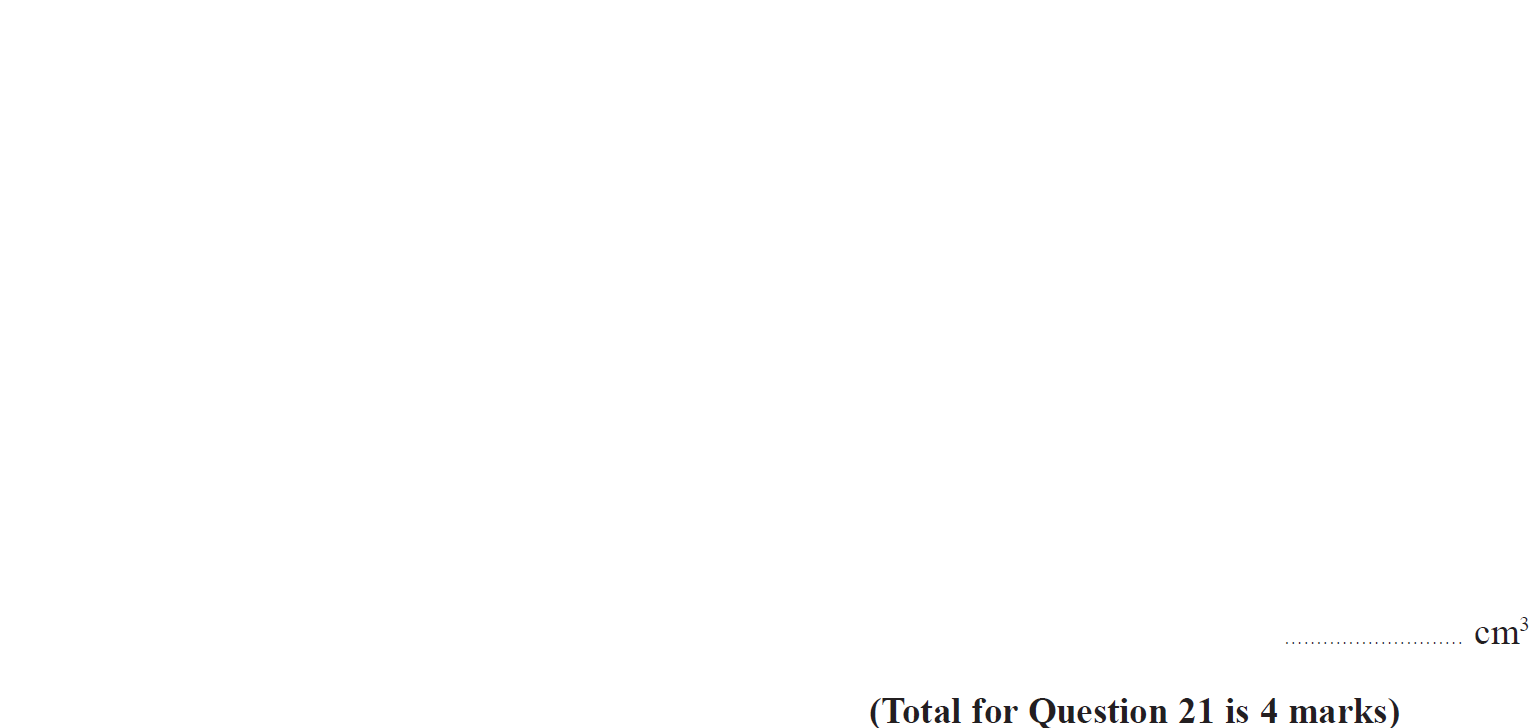 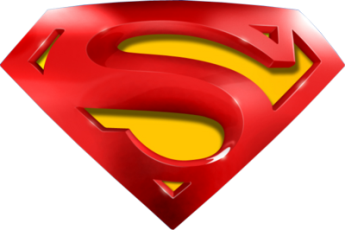 May 2014 4H Q21
Volume & Surface Area
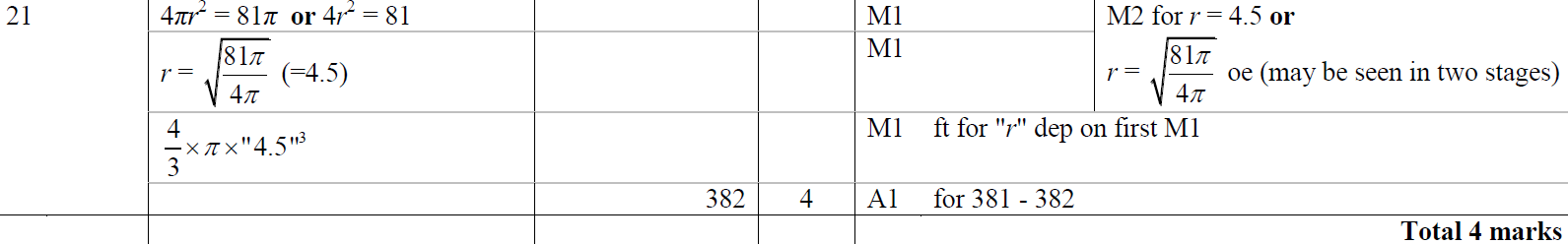 A
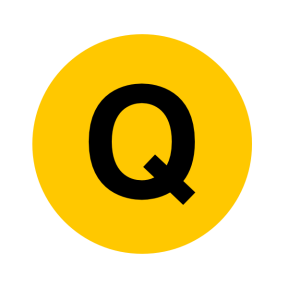 May 2014 4HR Q20
Volume & Surface Area
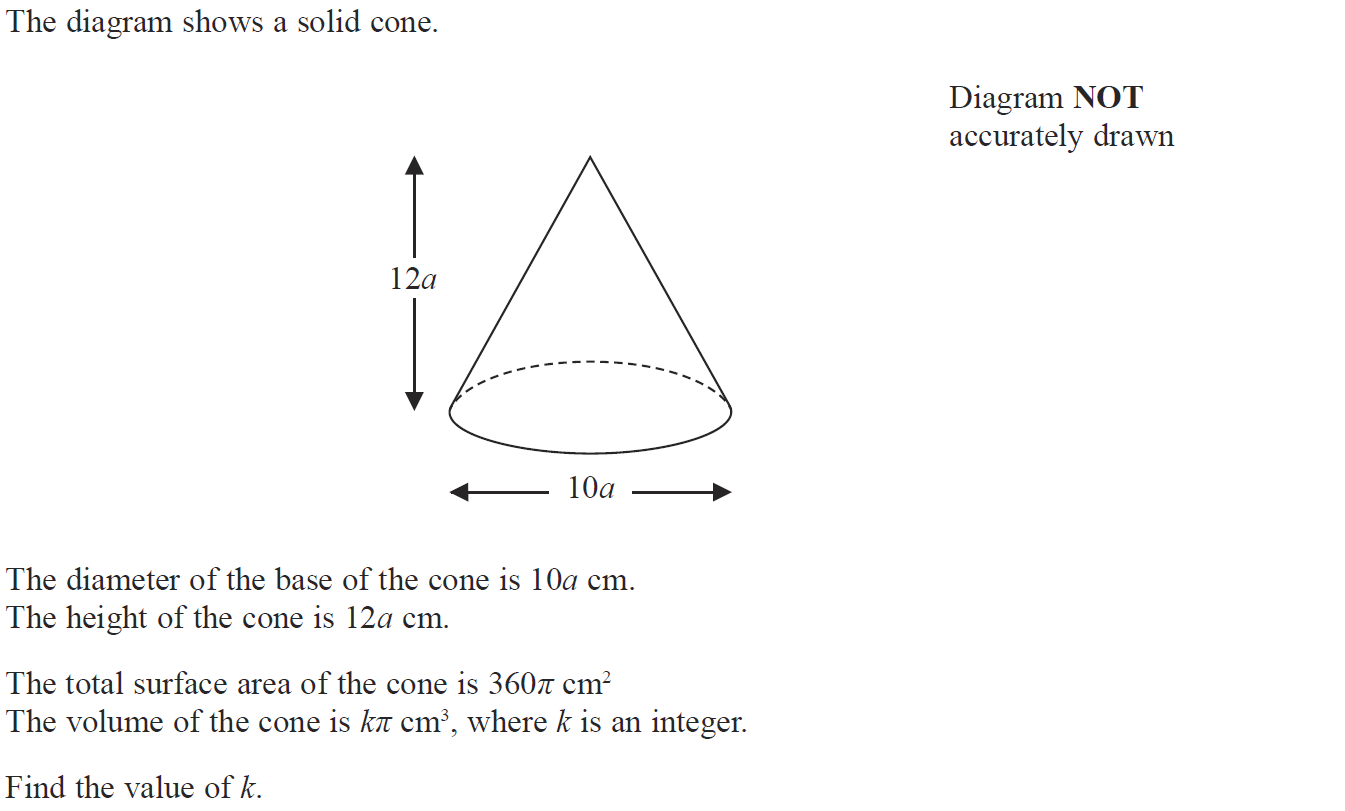 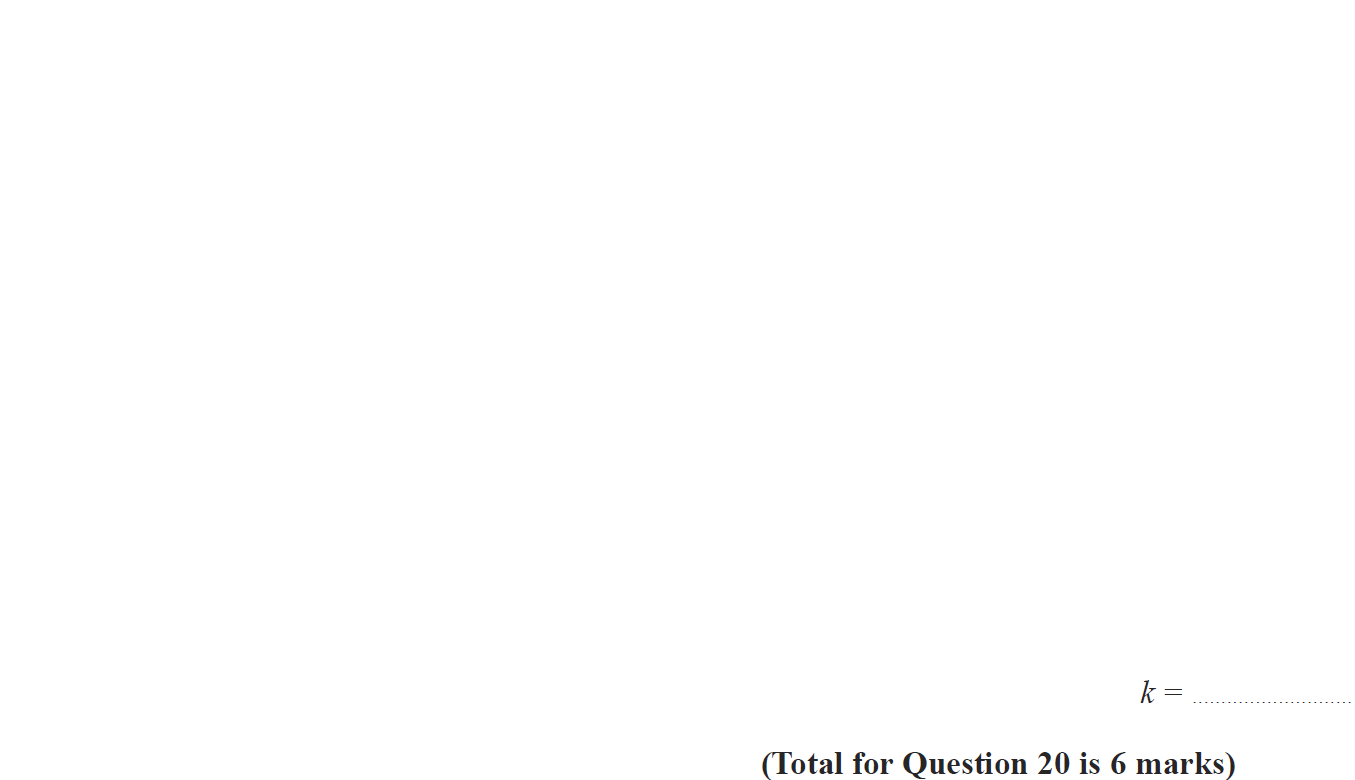 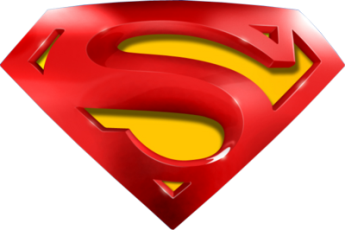 May 2014 4HR Q20
Volume & Surface Area
A
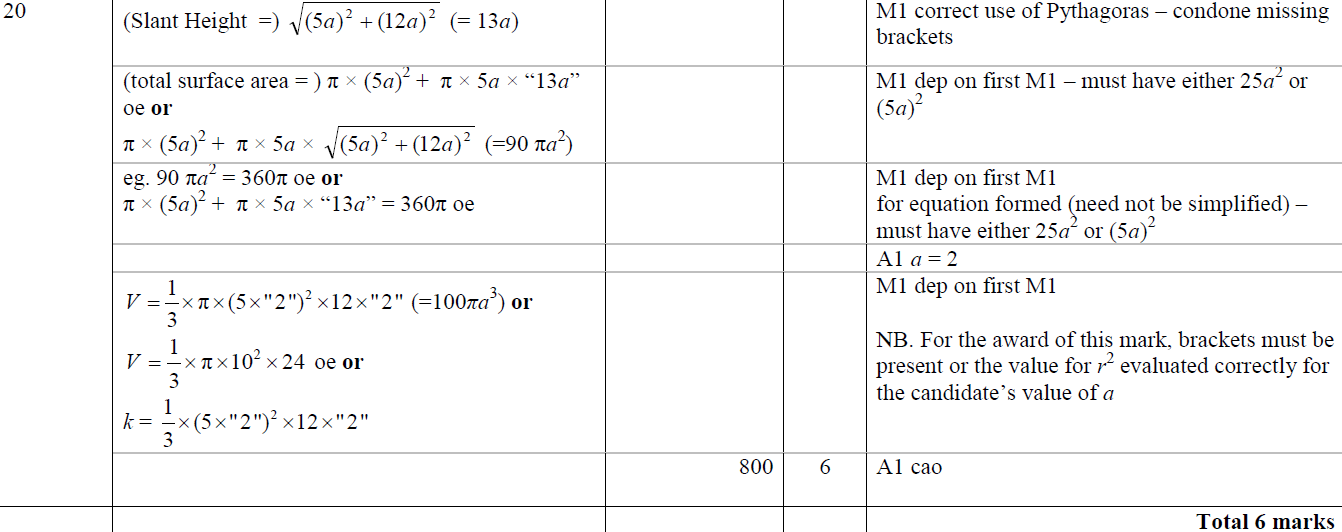 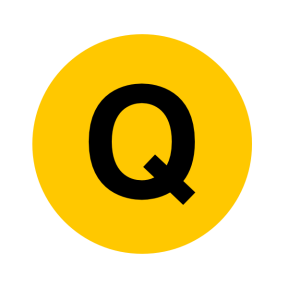 Jan 2015 3H Q21
Volume & Surface Area
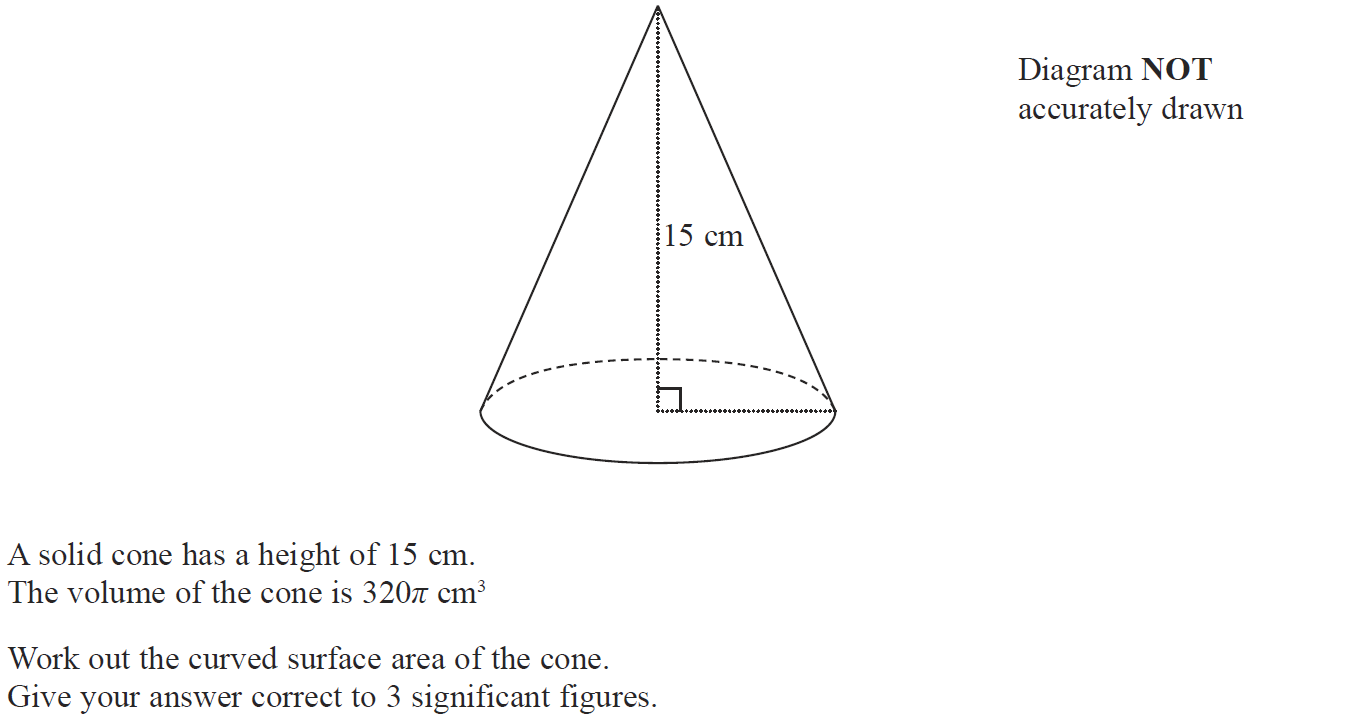 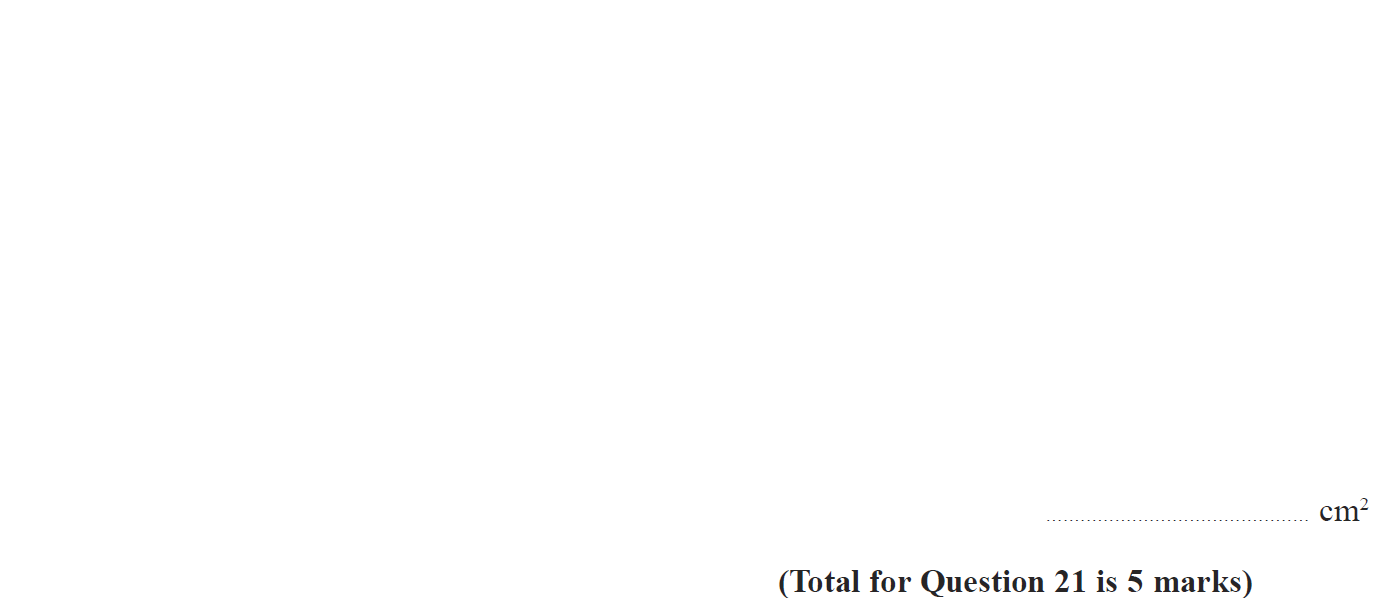 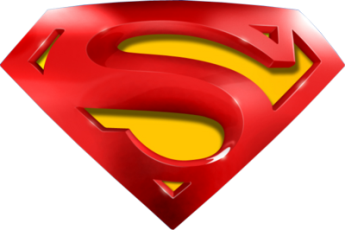 Jan 2015 3H Q21
Volume & Surface Area
A
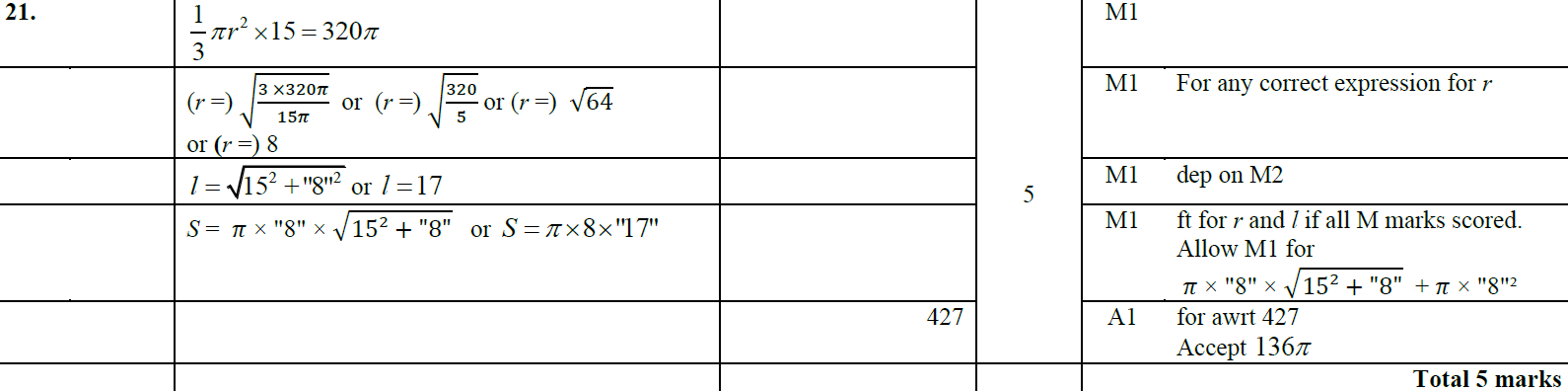 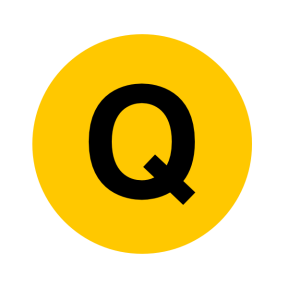 Jan 2015 4H Q21
Volume & Surface Area
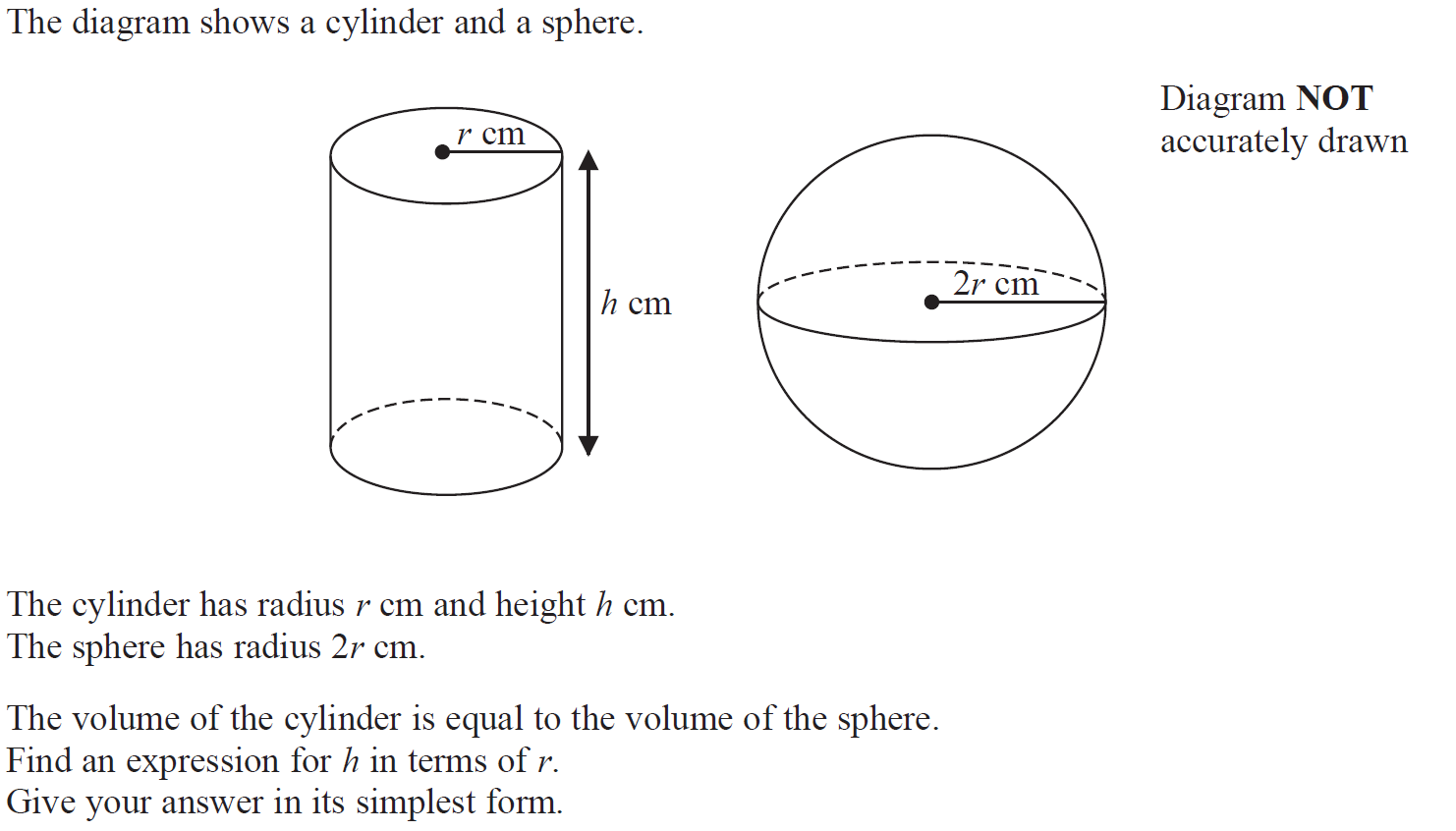 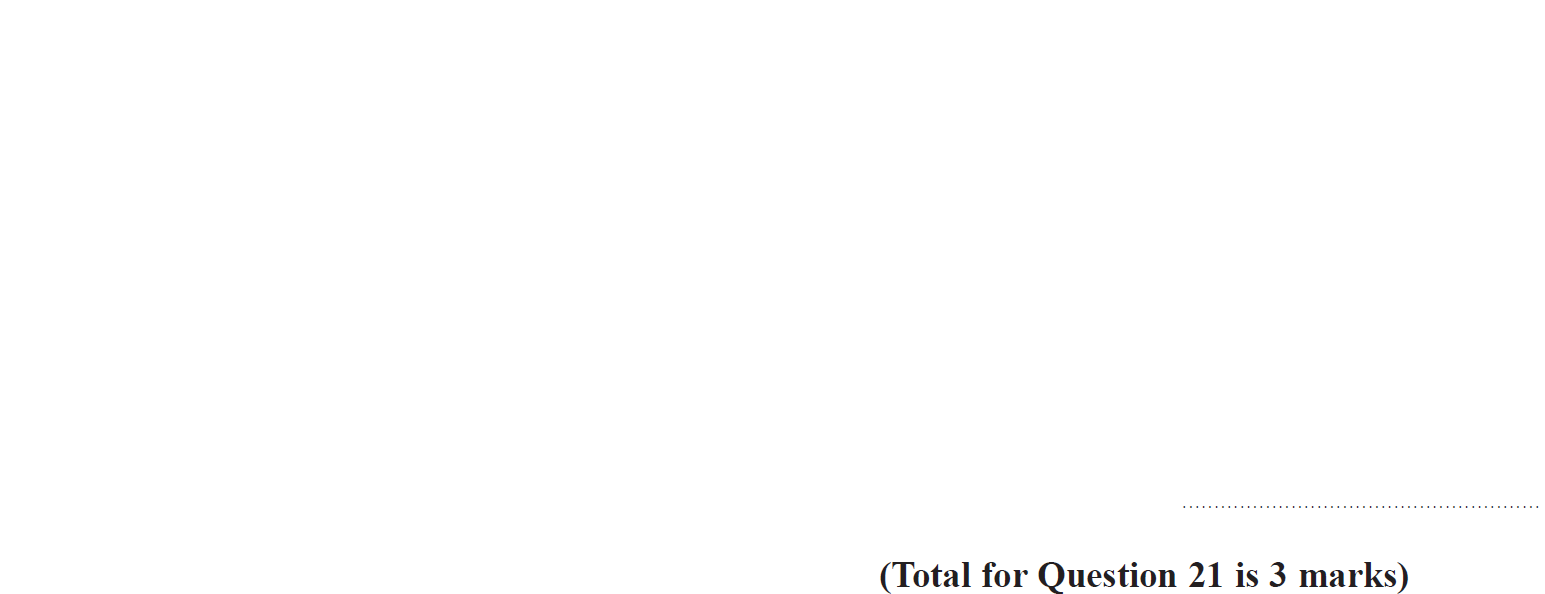 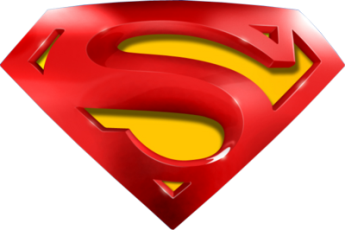 Jan 2015 4H Q21
Volume & Surface Area
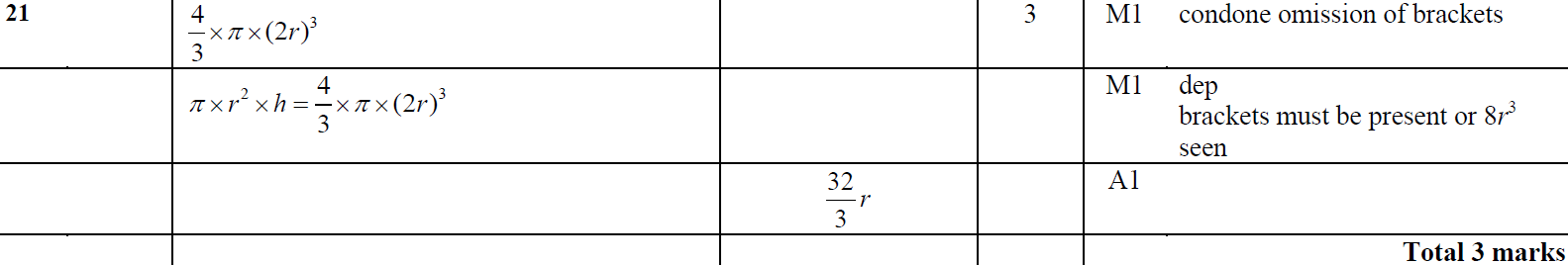 A
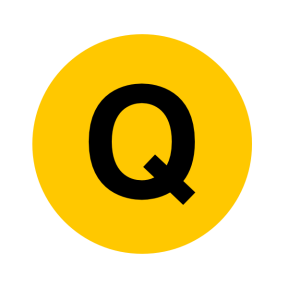 Jan 2015 3HR Q18
Volume & Surface Area
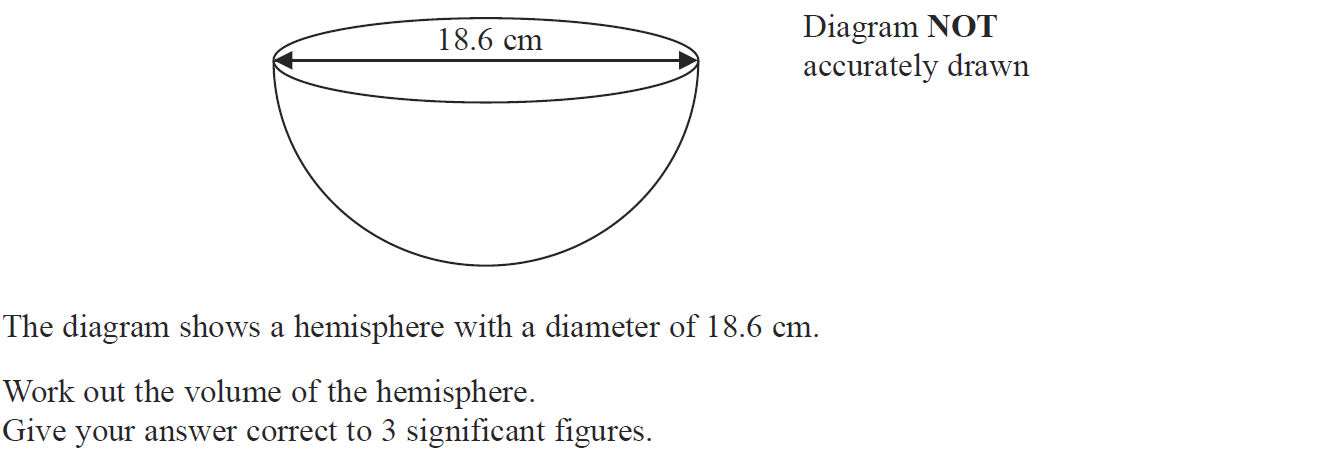 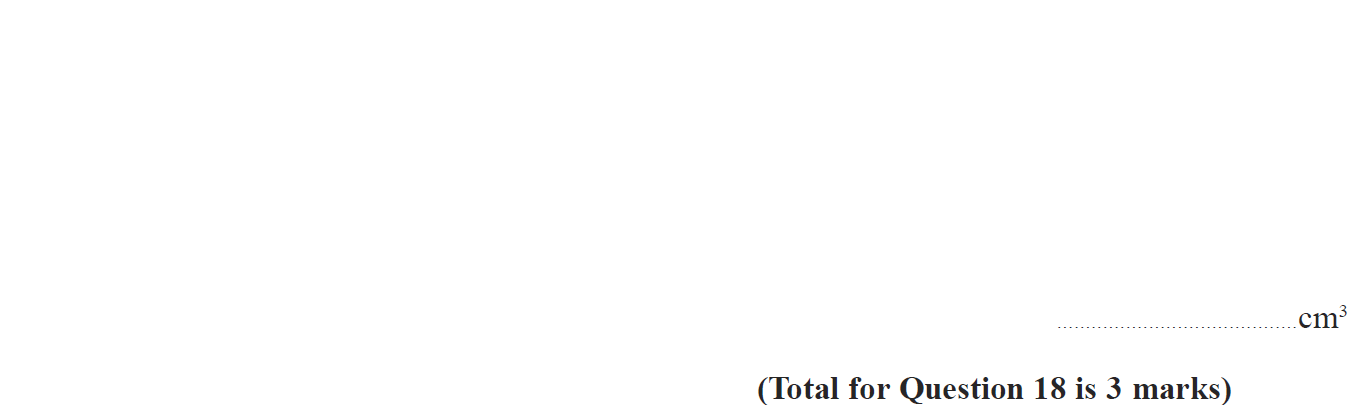 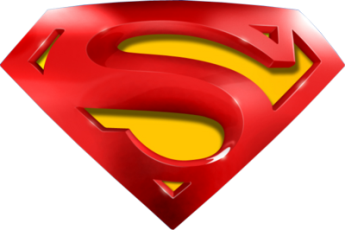 Jan 2015 3HR Q18
Volume & Surface Area
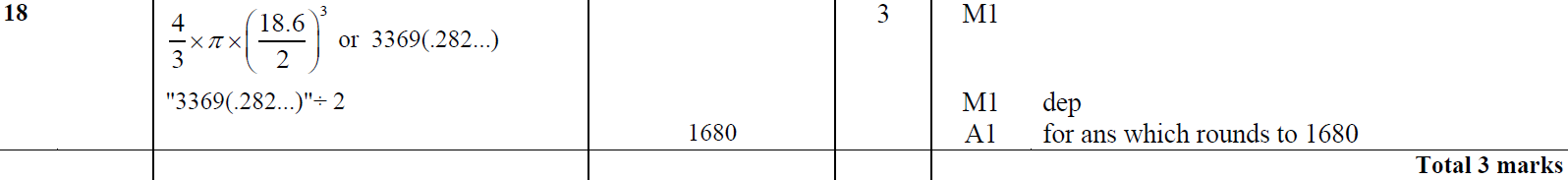 A
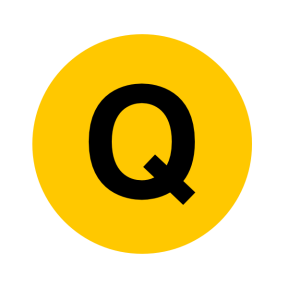 Jan 2016 3H Q19
Volume & Surface Area
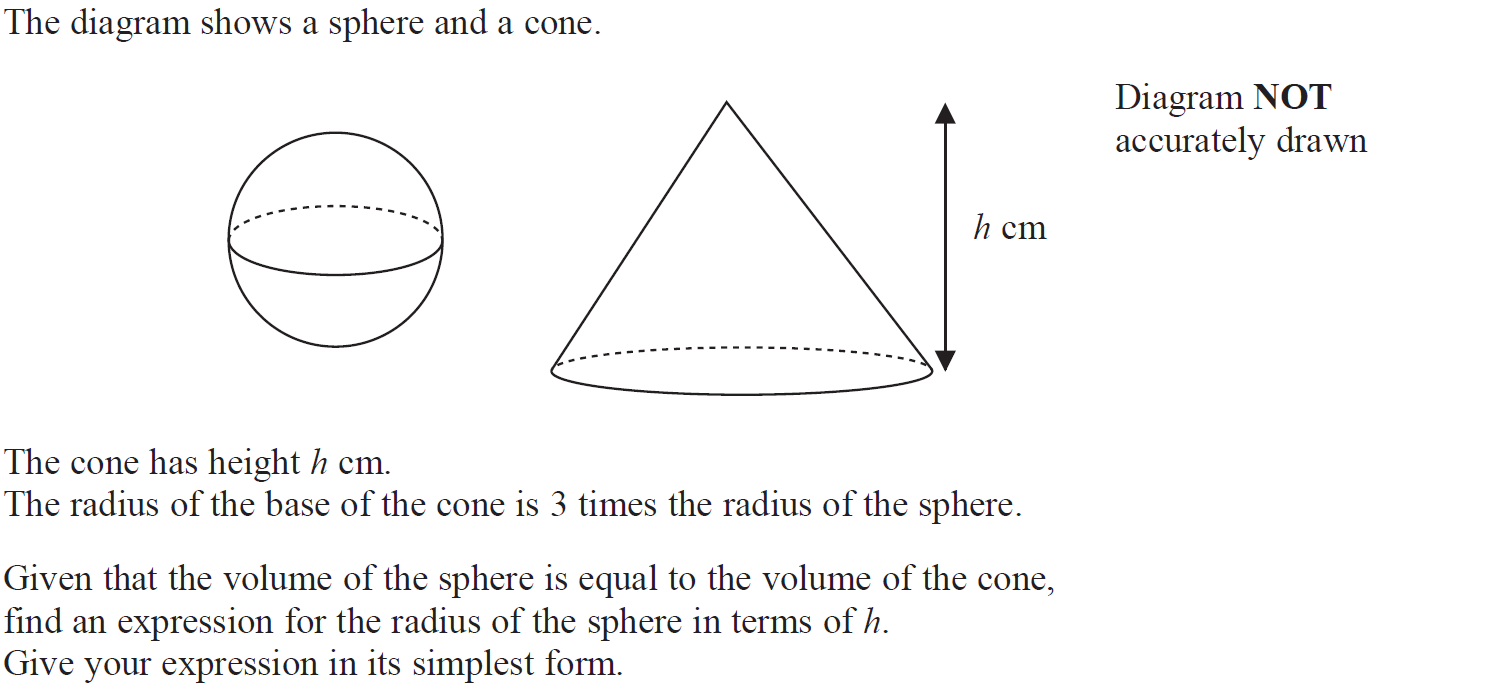 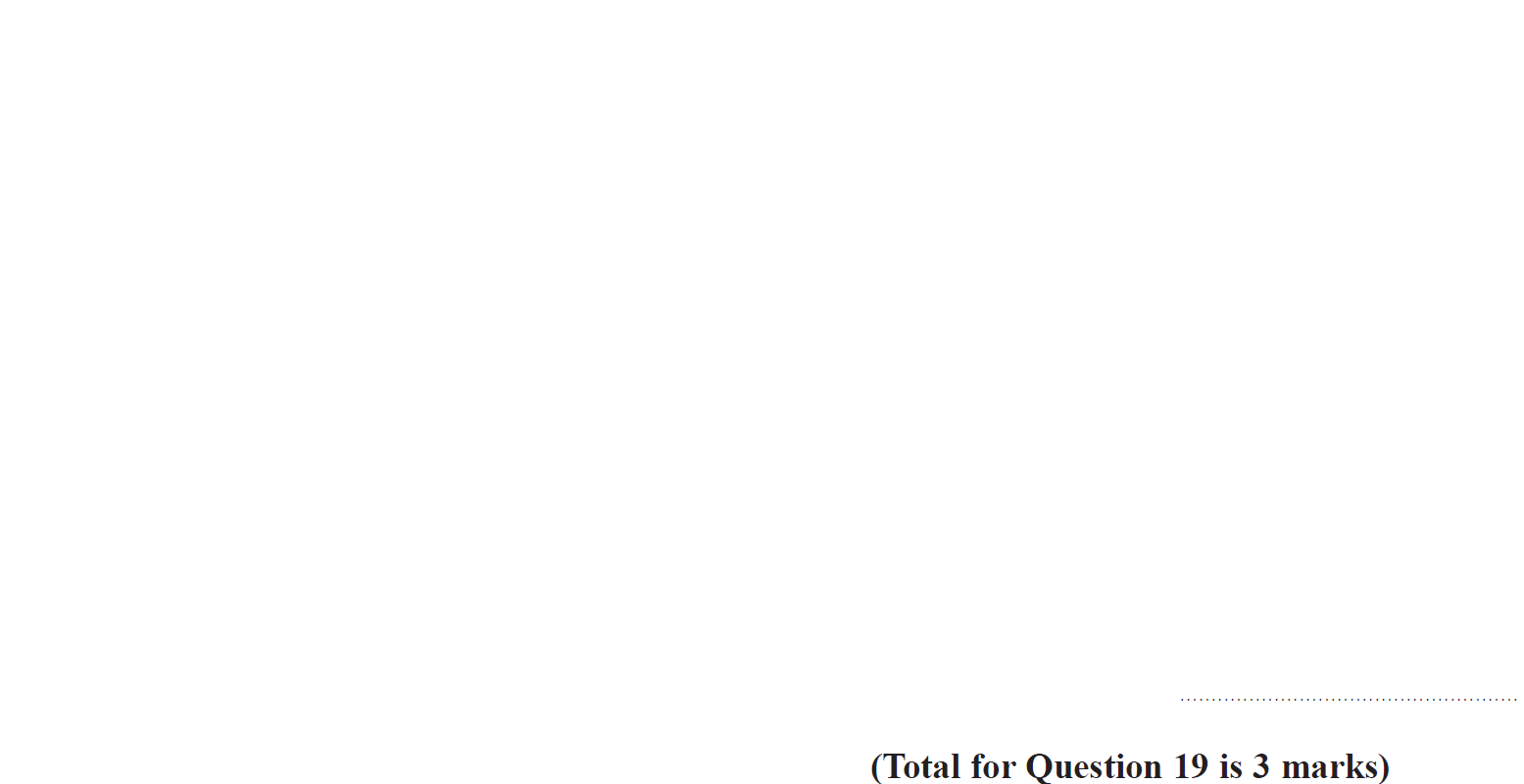 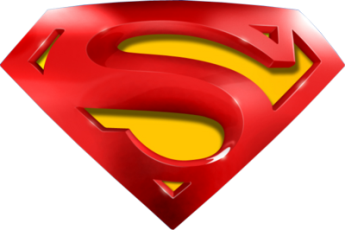 Jan 2016 3H Q19
Volume & Surface Area
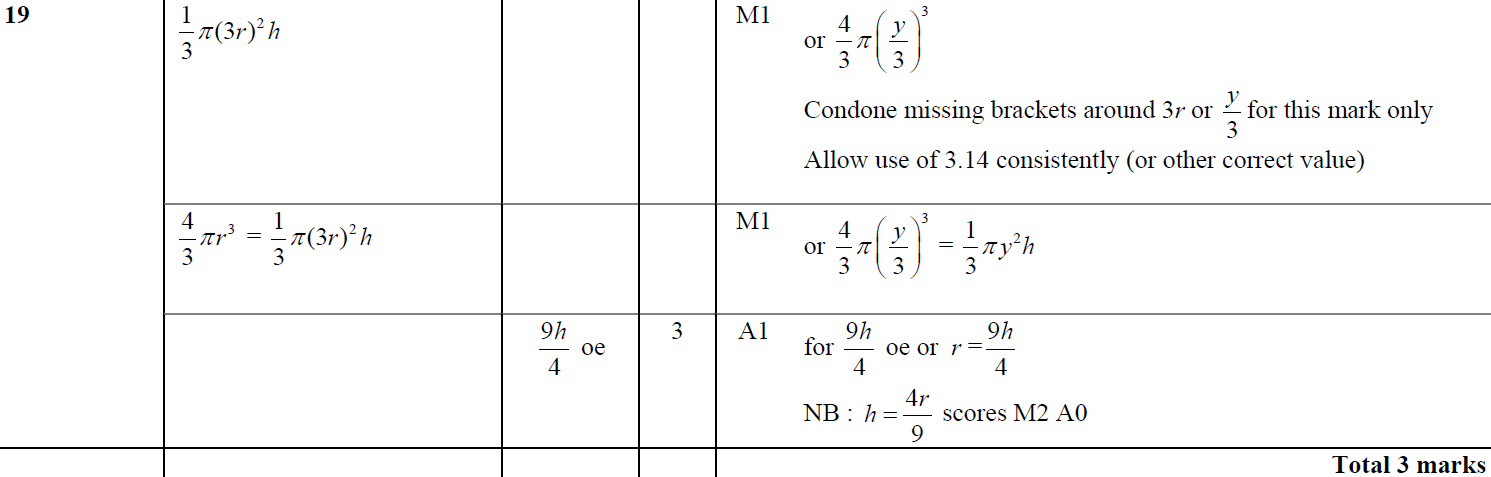 A
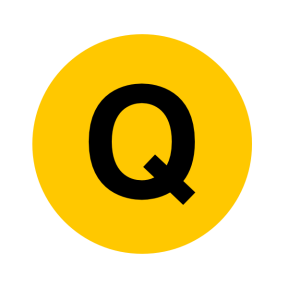 Jan 2016 3HR Q15
Volume & Surface Area
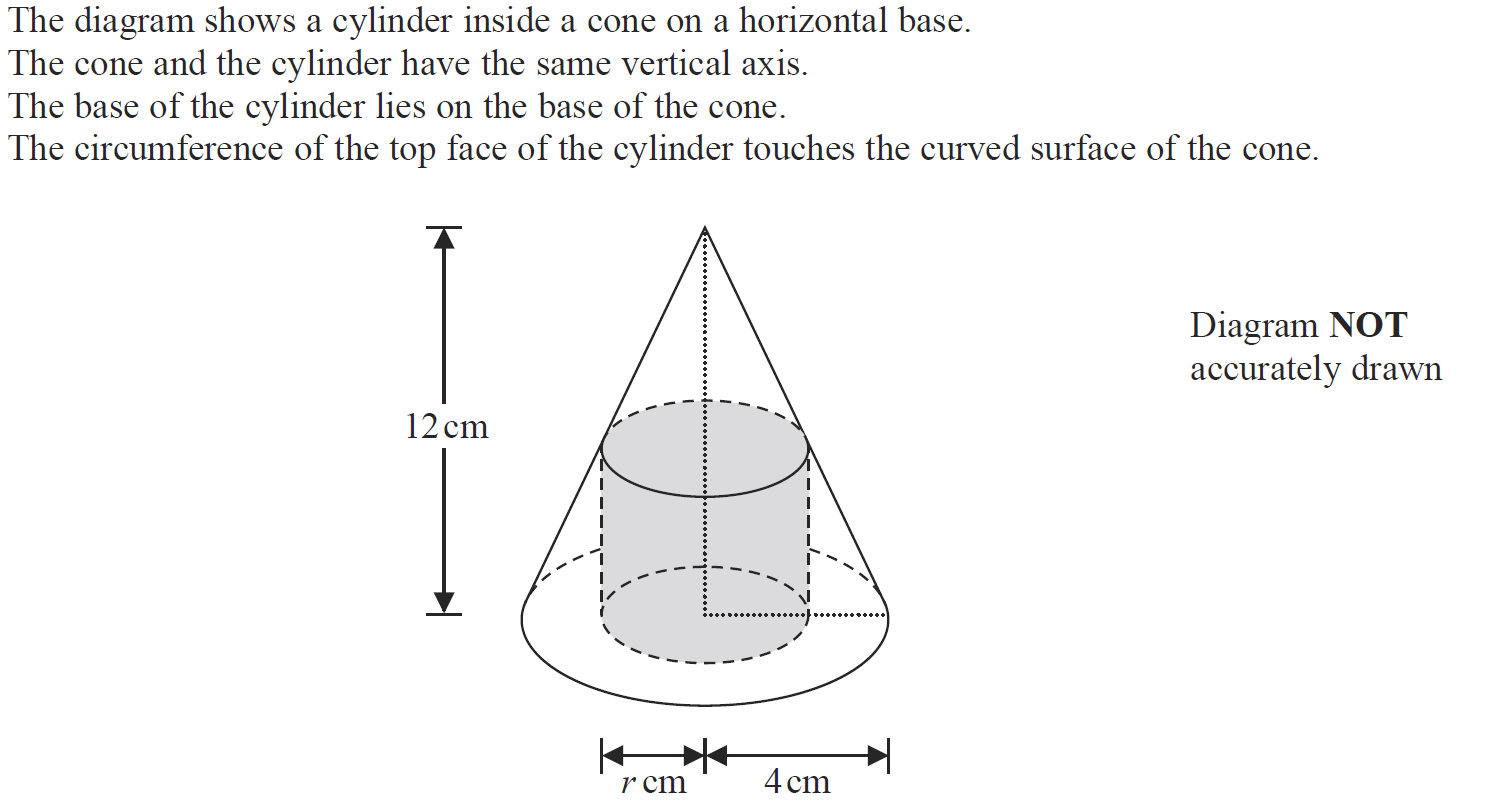 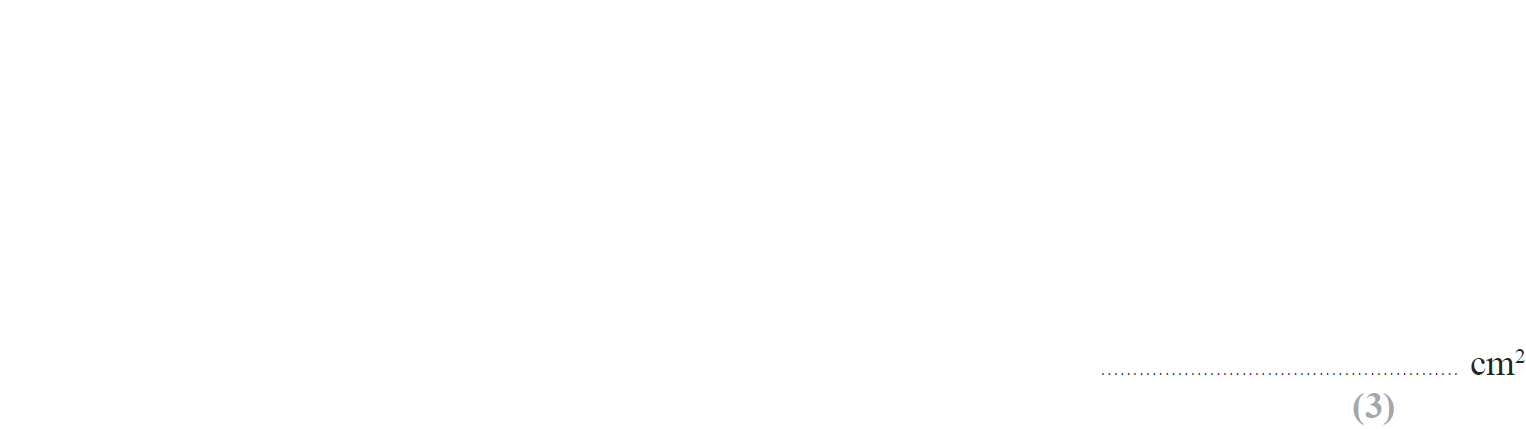 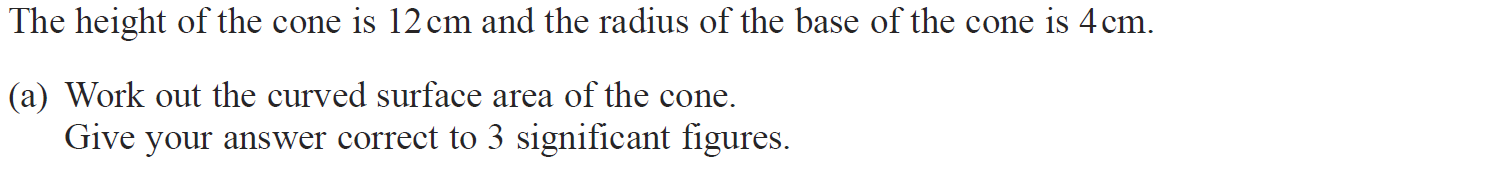 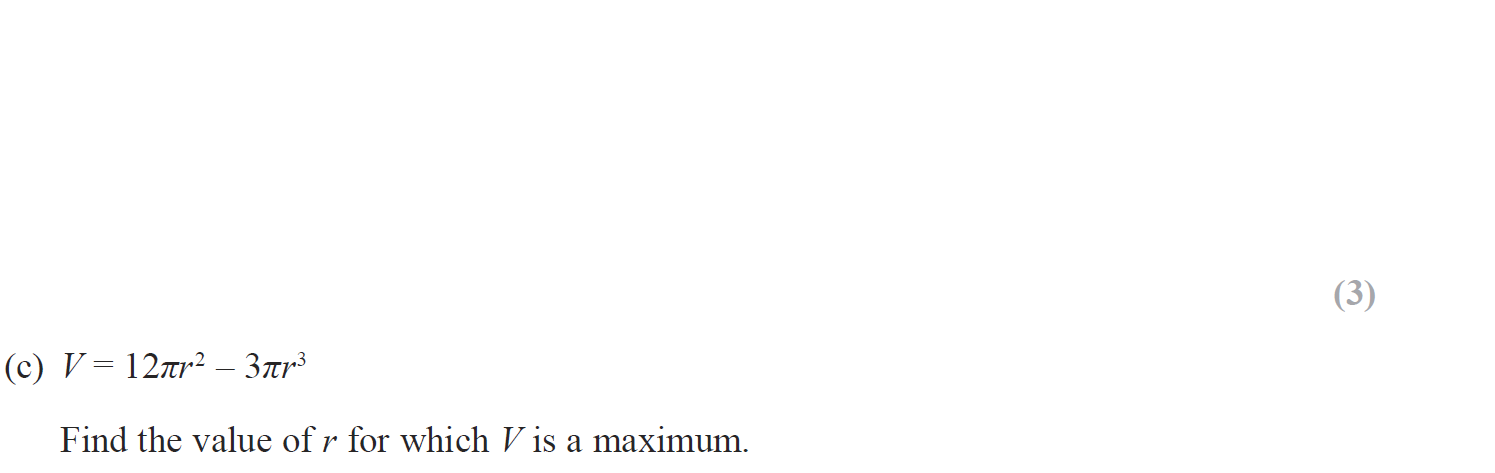 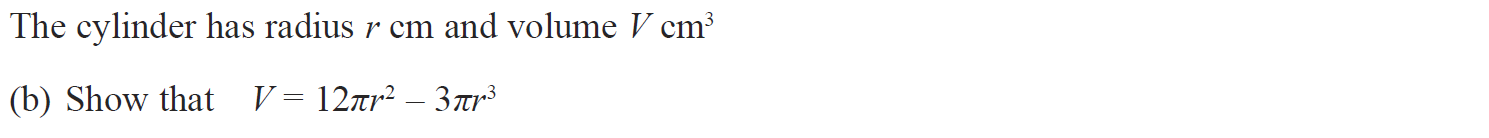 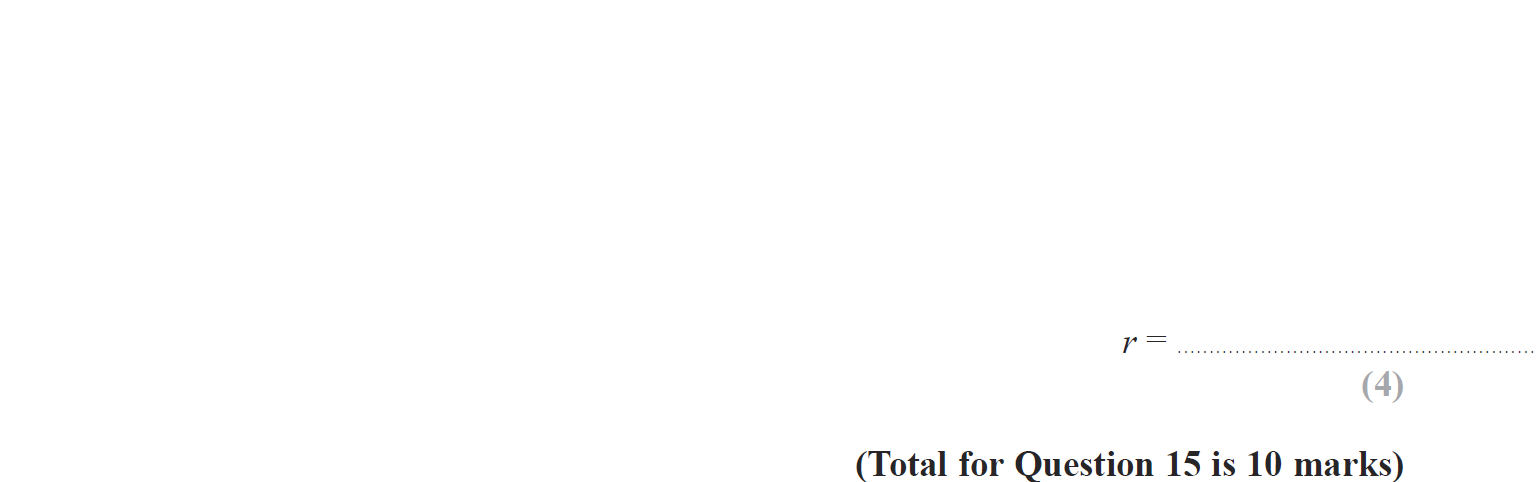 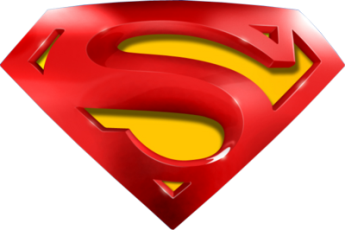 Jan 2016 3HR Q15
Volume & Surface Area
A
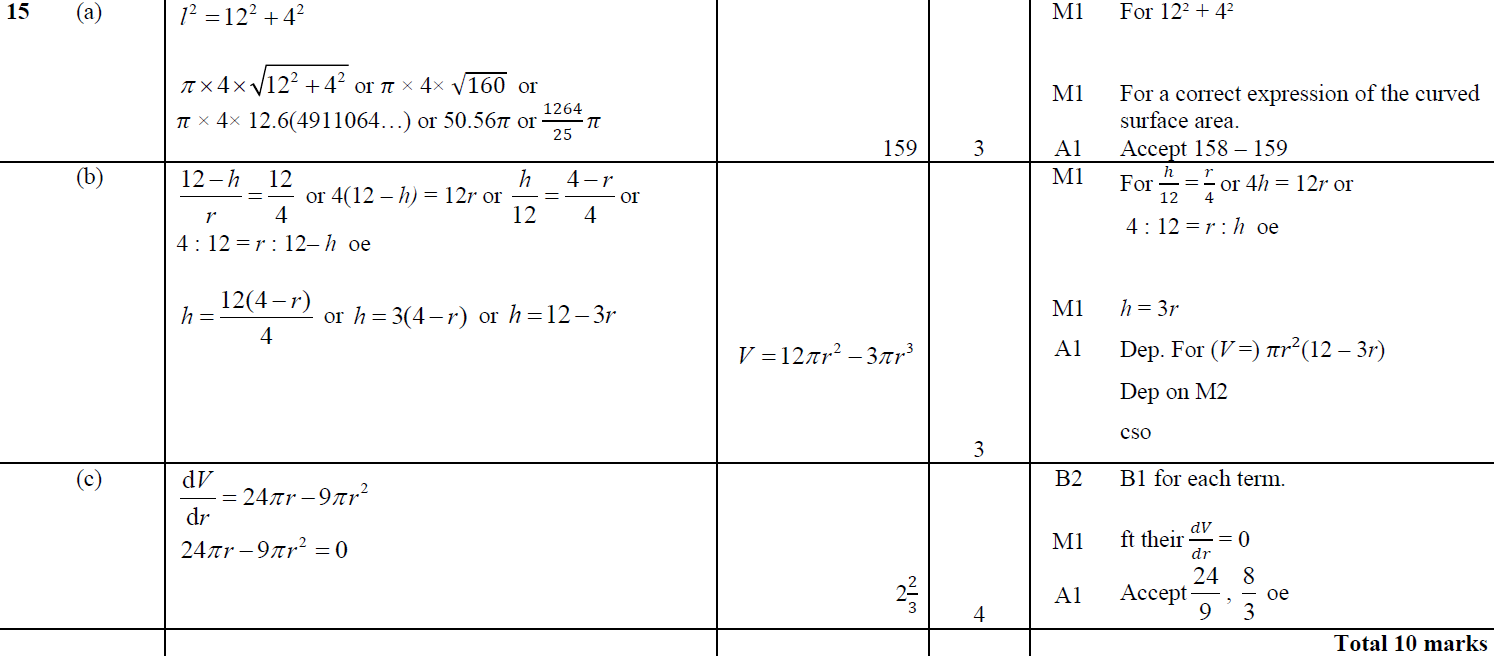 B
C
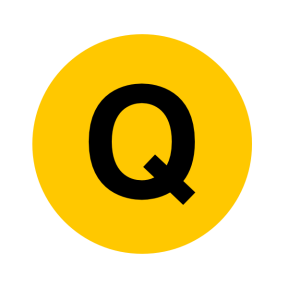 May 2016 3H Q20
Volume & Surface Area
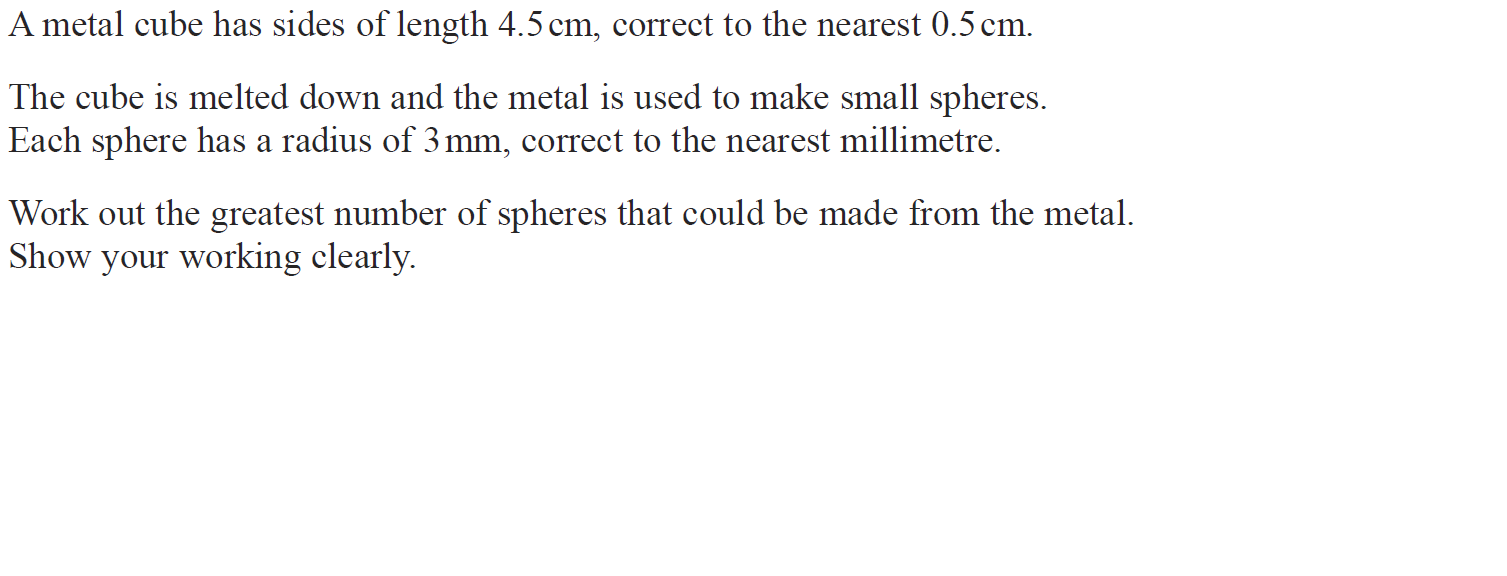 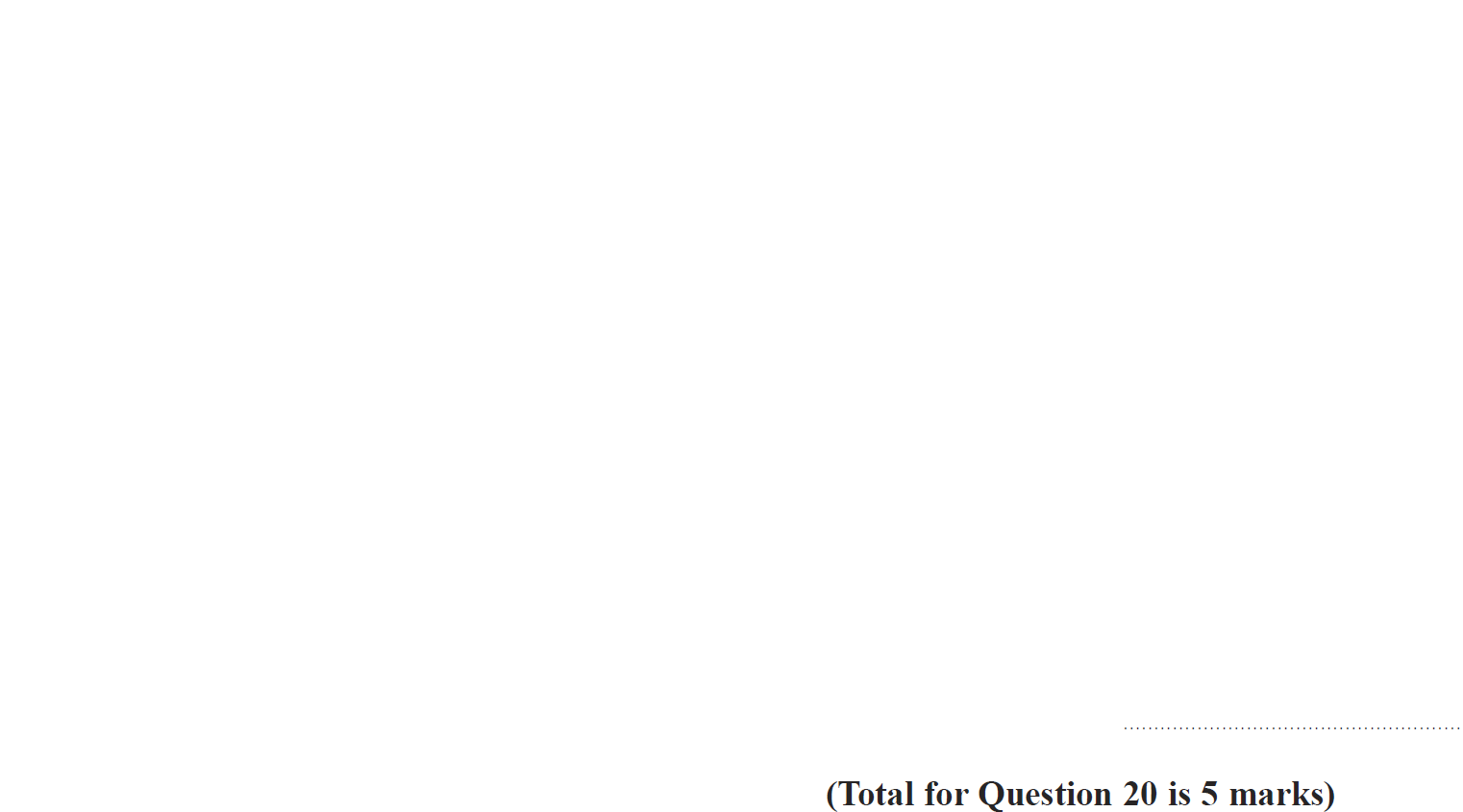 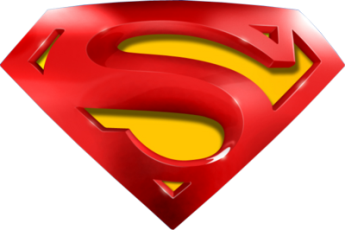 May 2016 3H Q20
Volume & Surface Area
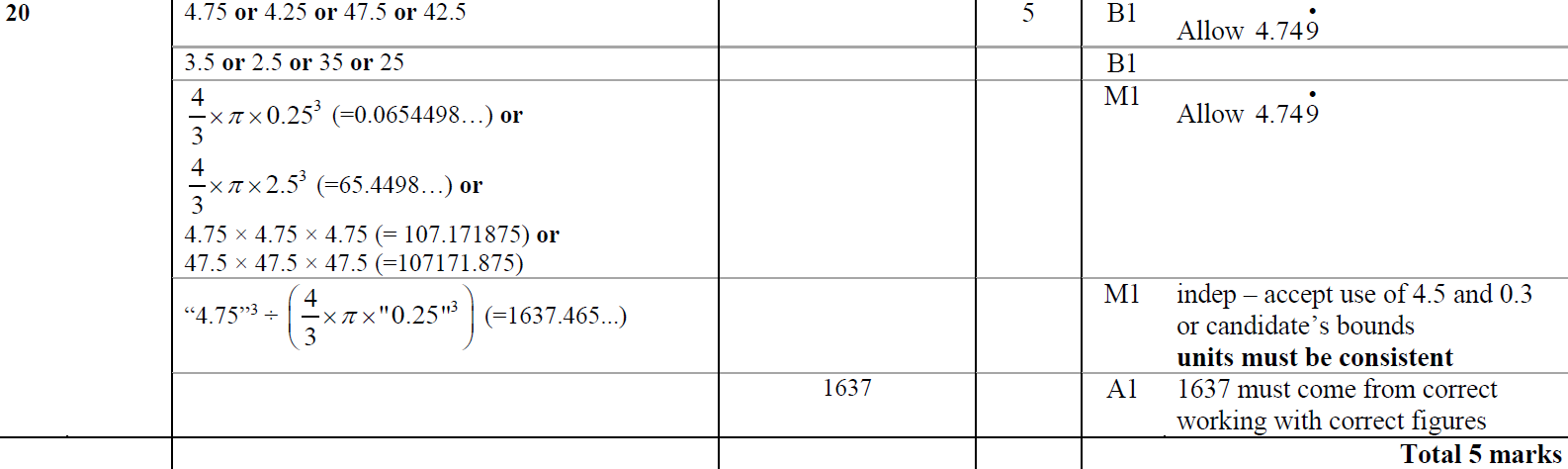 A
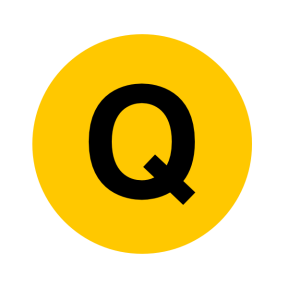 June 2016 4H Q20
Volume & Surface Area
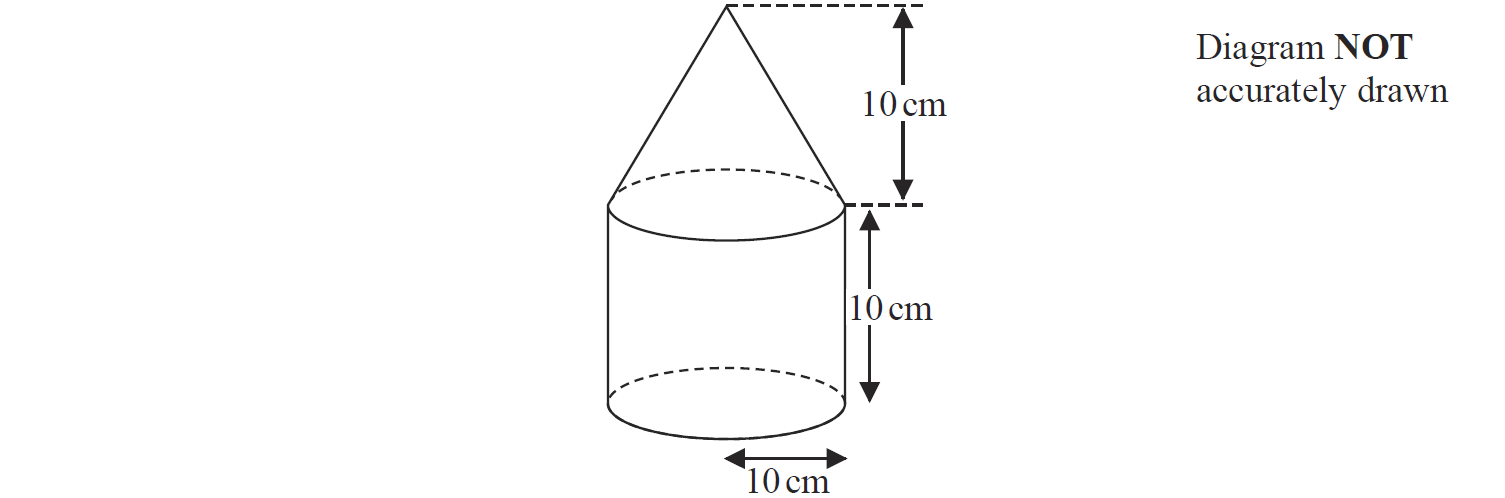 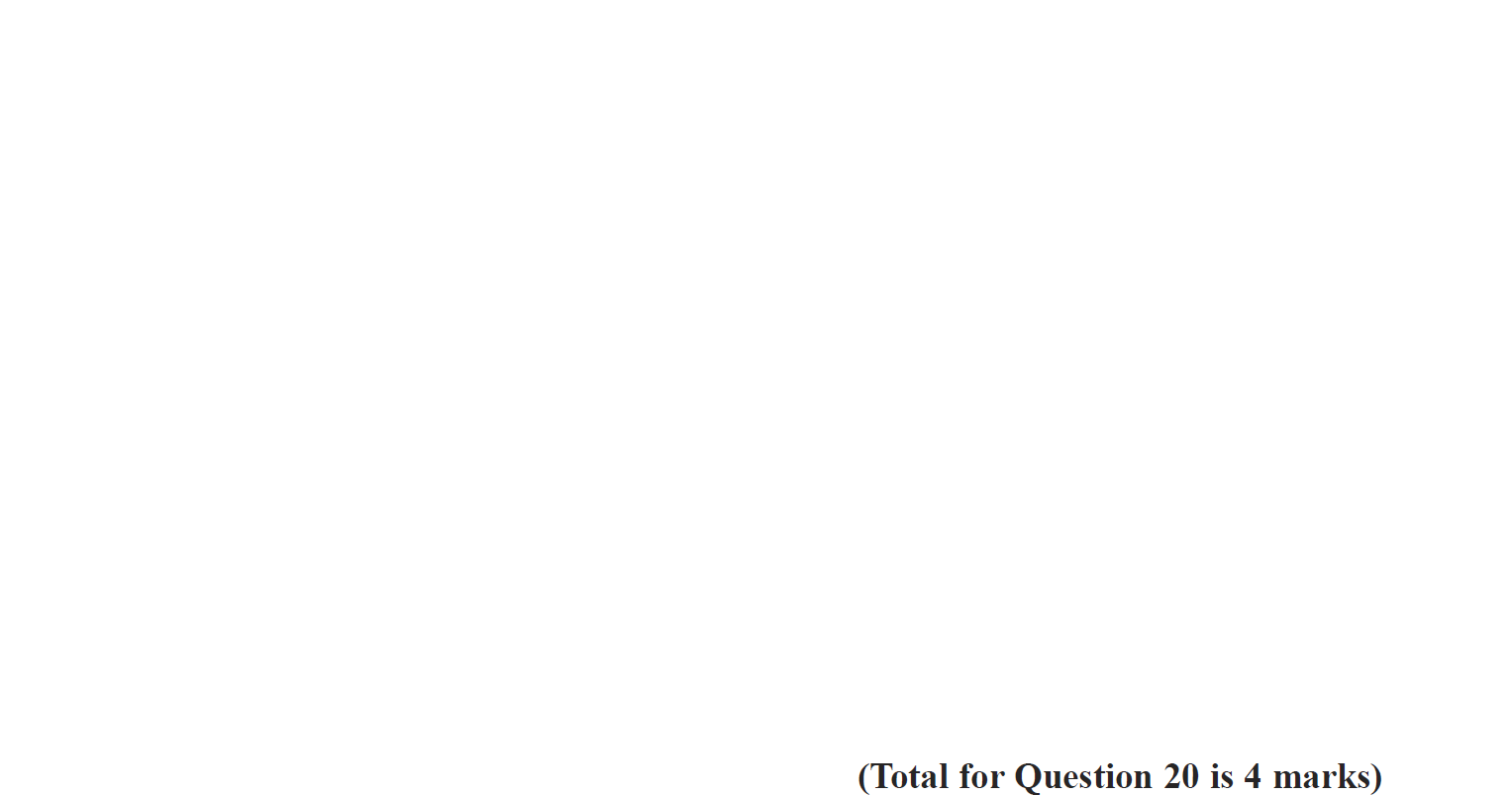 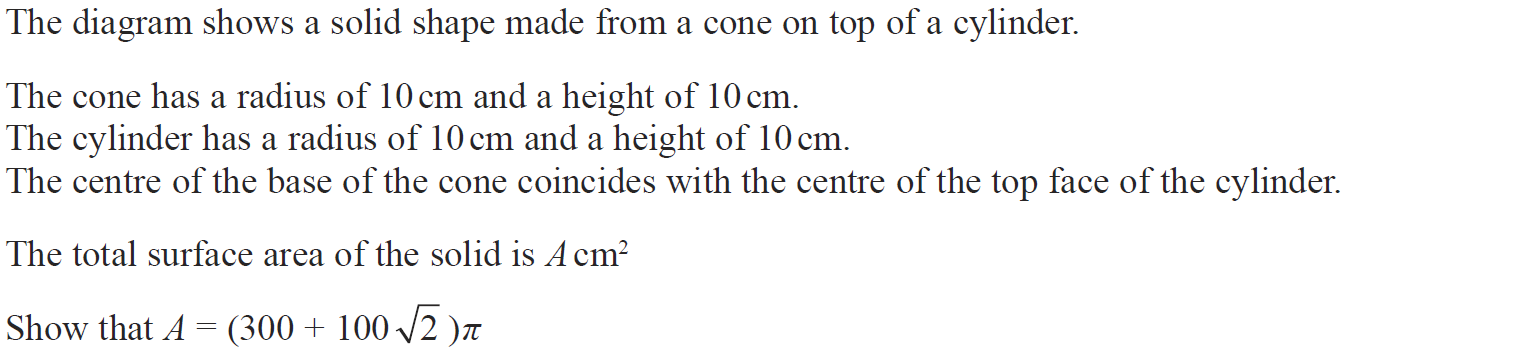 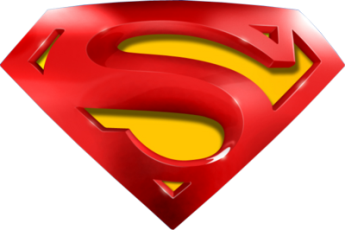 June 2016 4H Q20
Volume & Surface Area
A
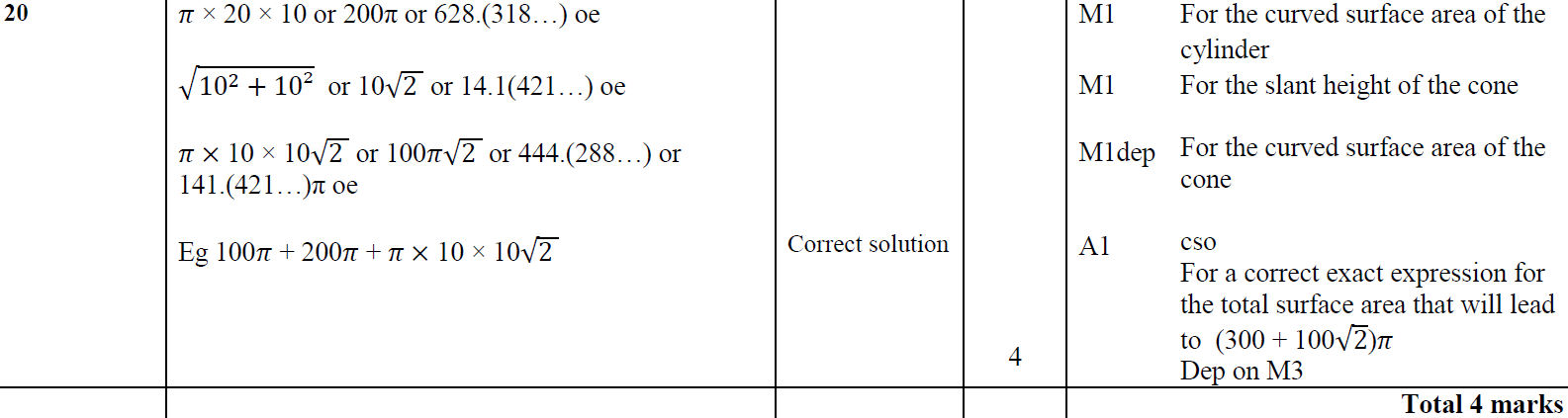 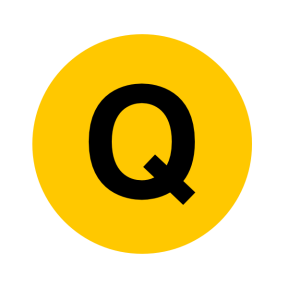 Jan 2017 4HR Q19
Volume & Surface Area
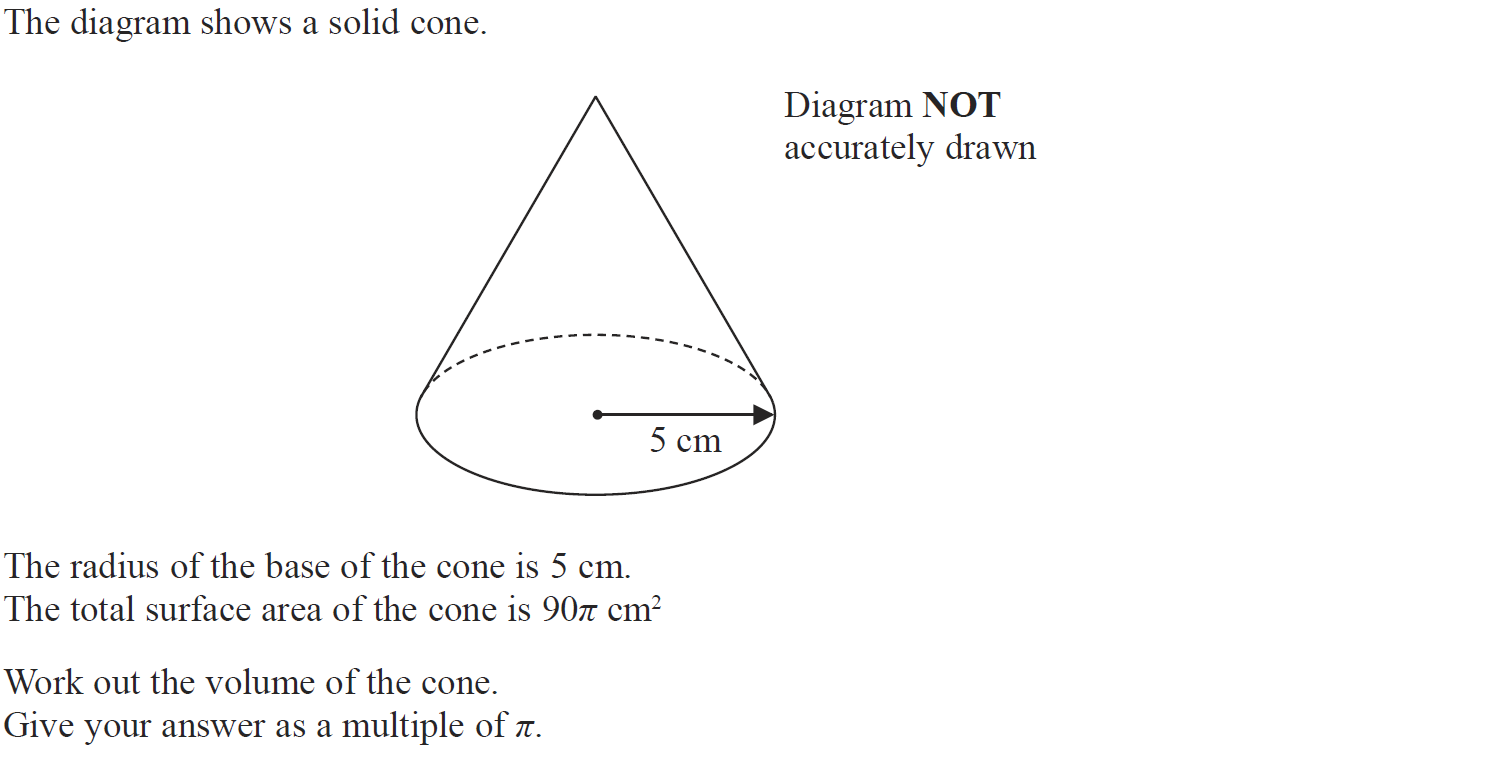 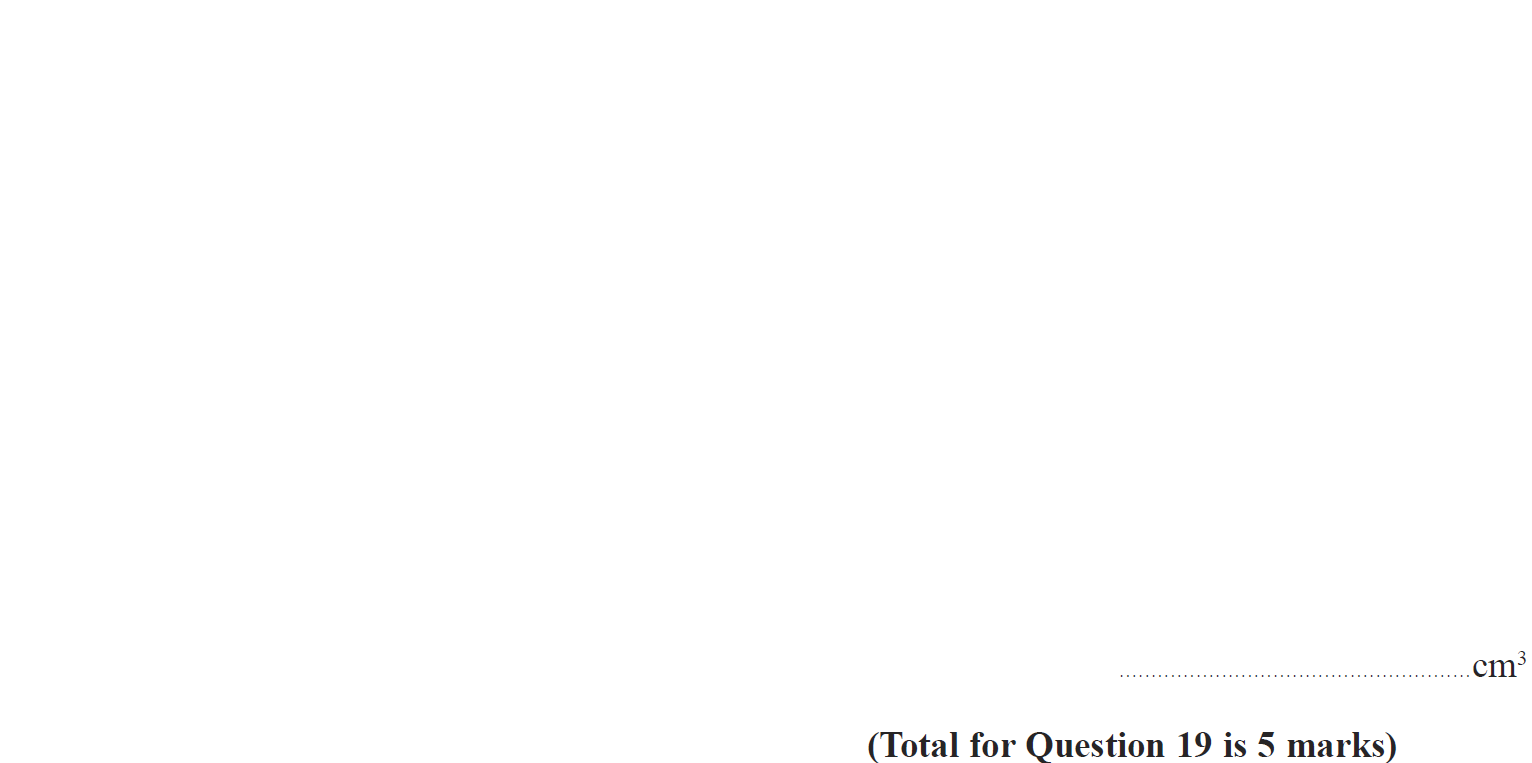 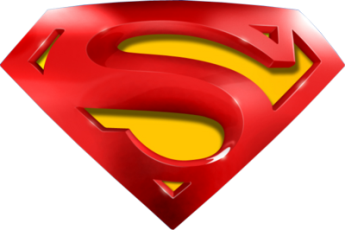 Jan 2017 4HR Q19
Volume & Surface Area
A
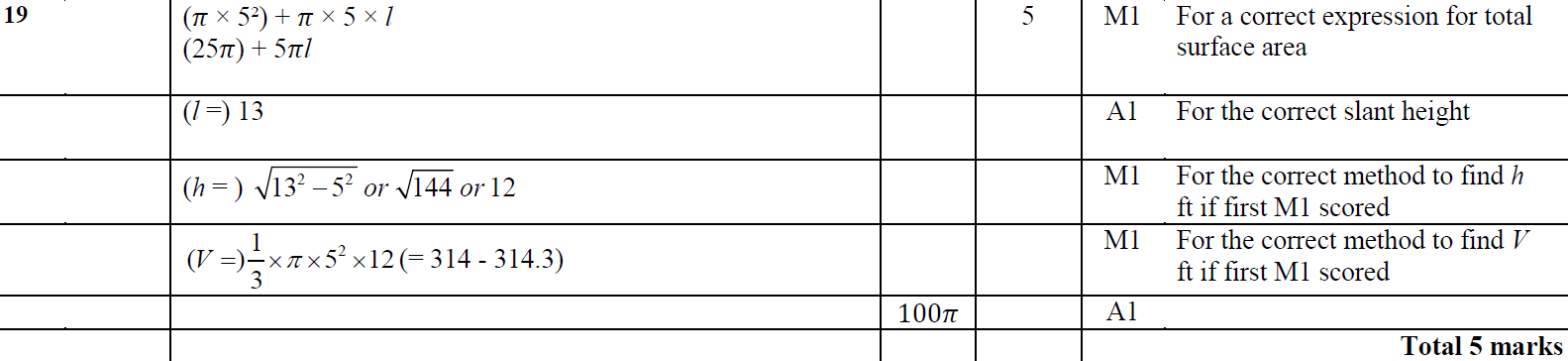 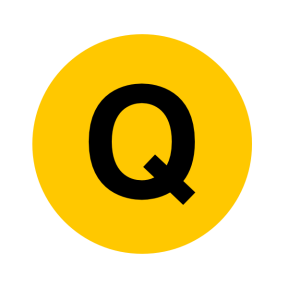 June 2017 4H Q23
Volume & Surface Area
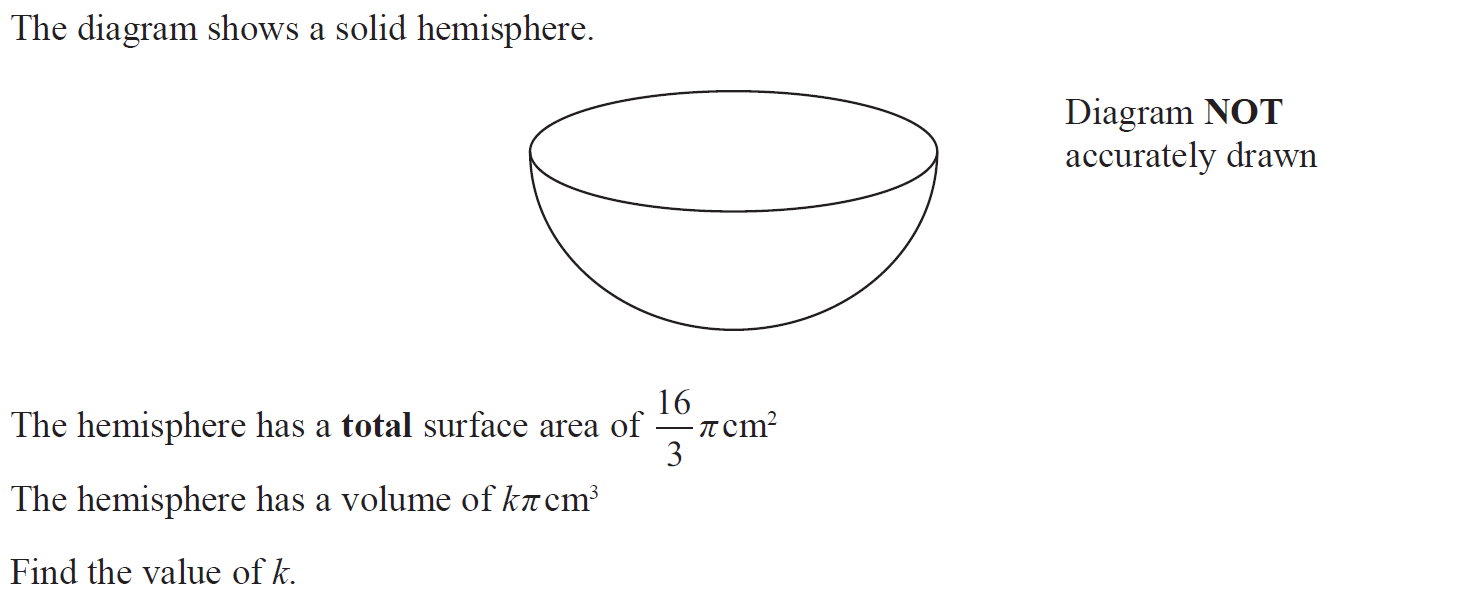 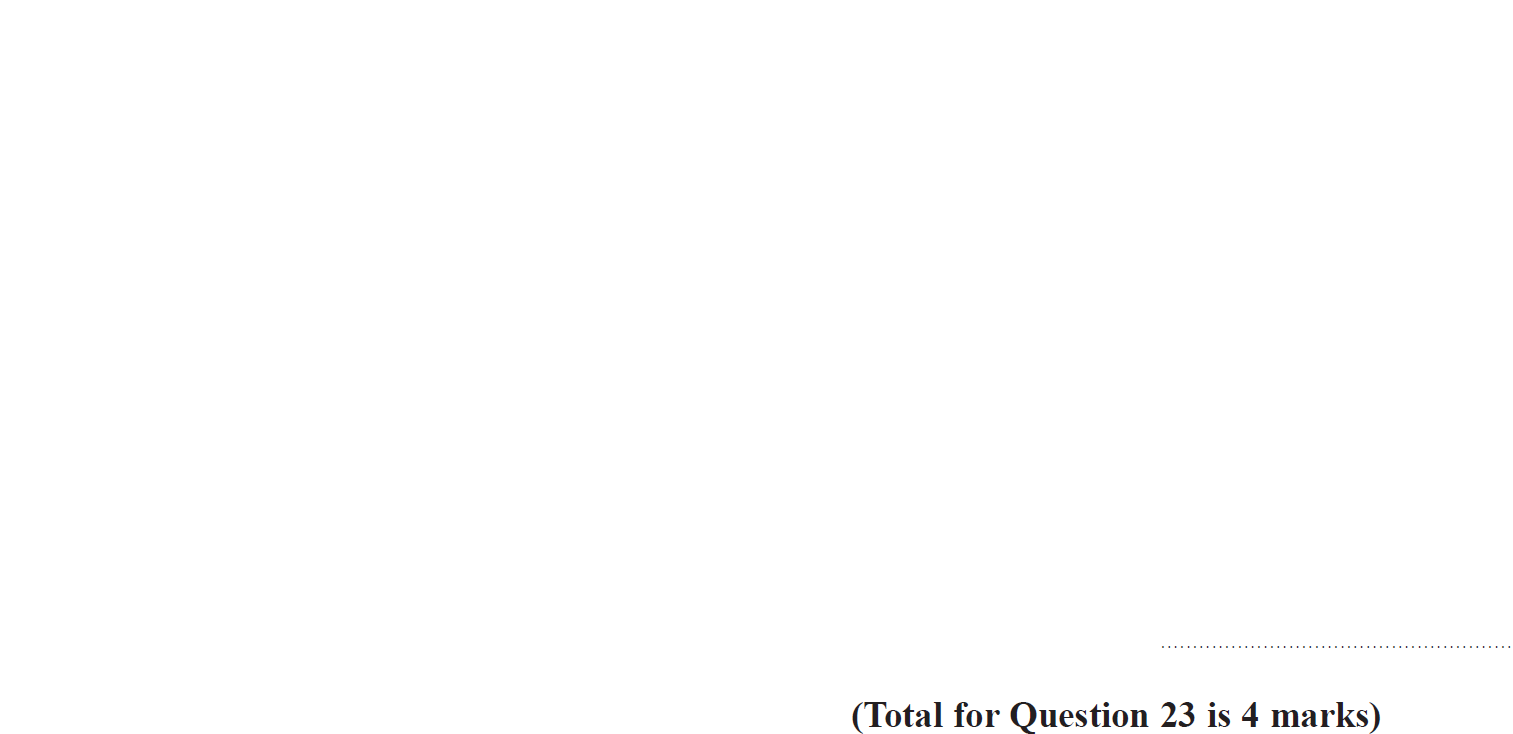 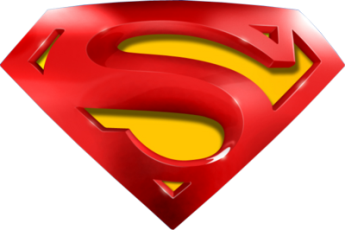 June 2017 4H Q23
Volume & Surface Area
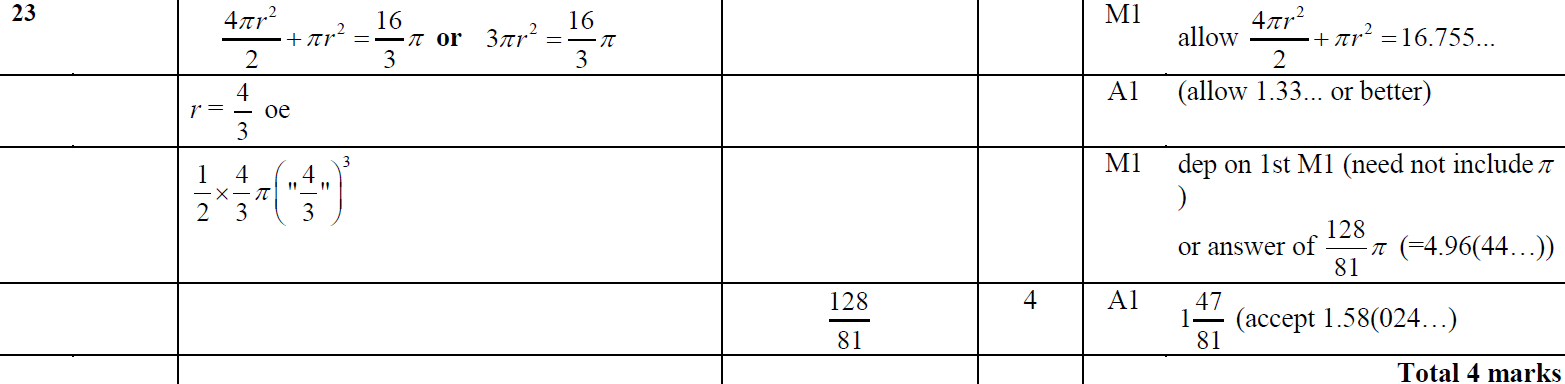 A
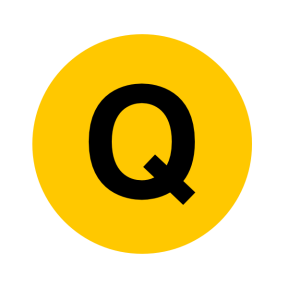 May 2017 3HR Q19
Volume & Surface Area
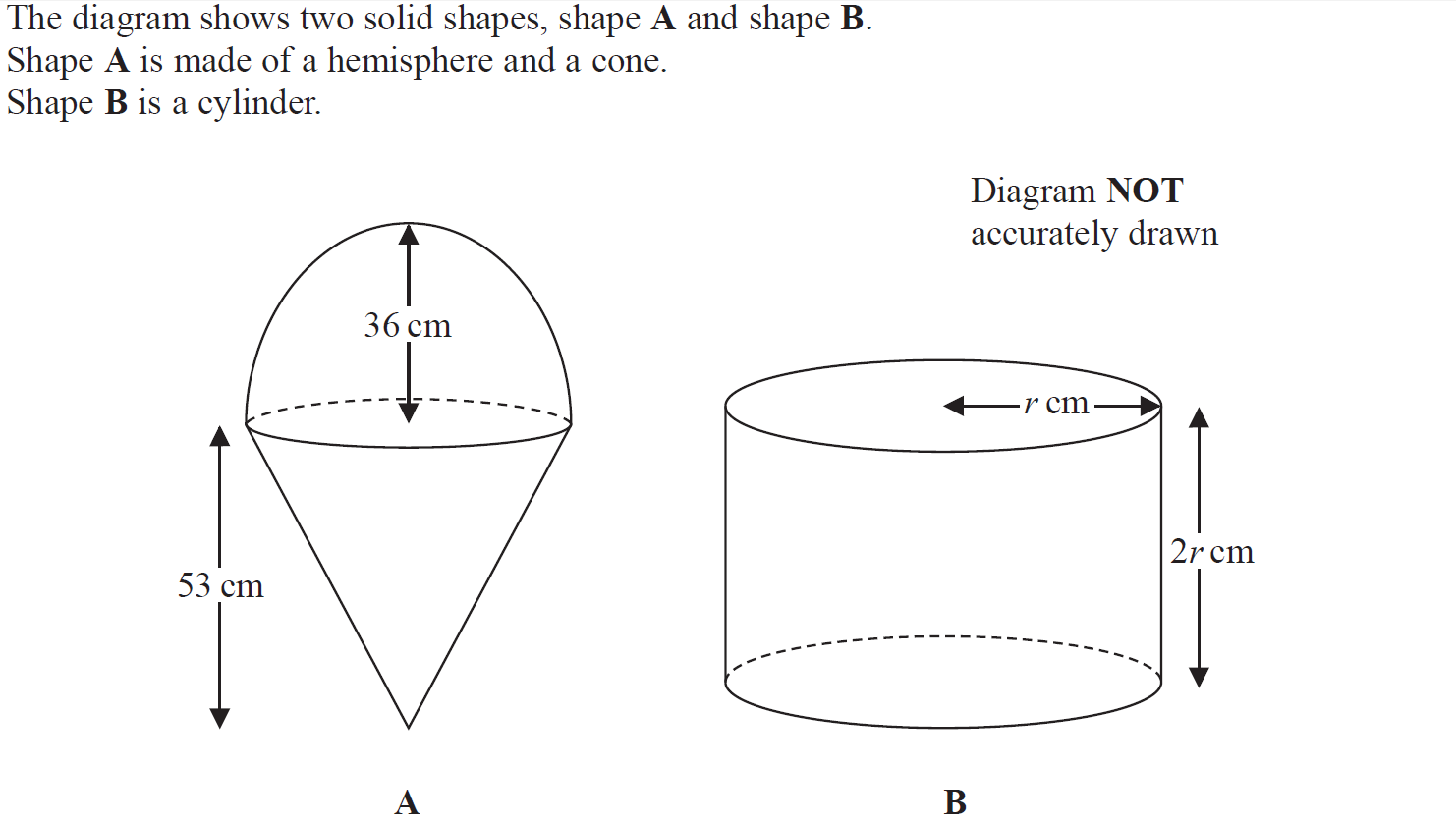 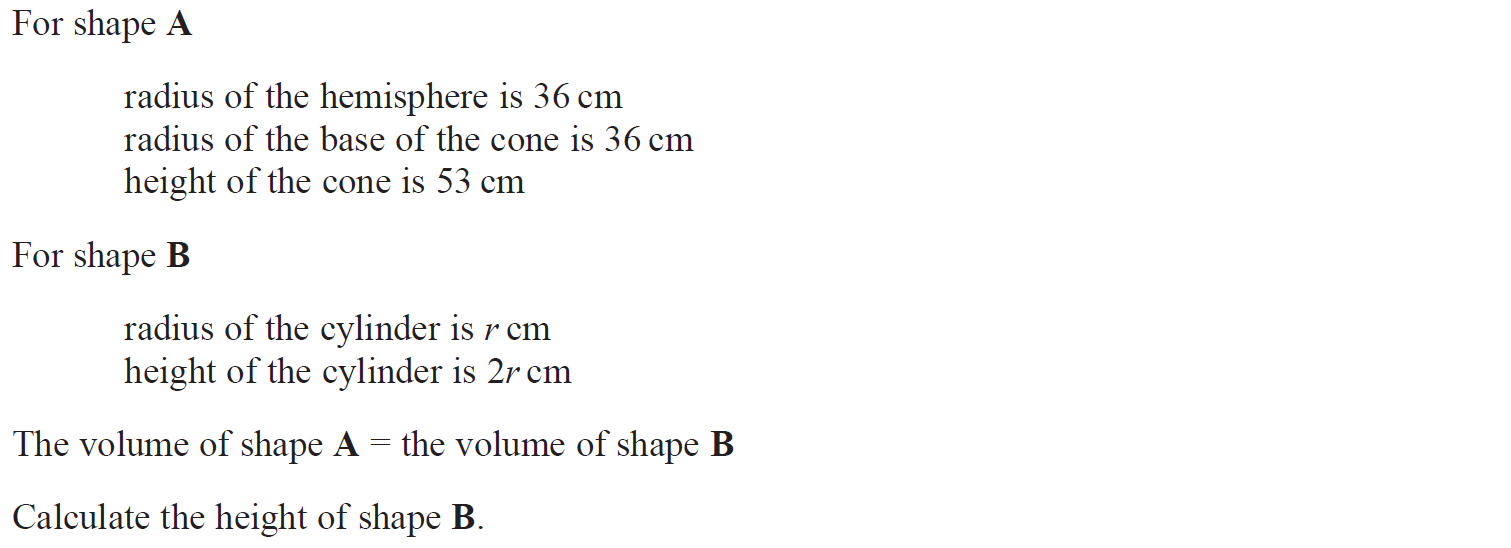 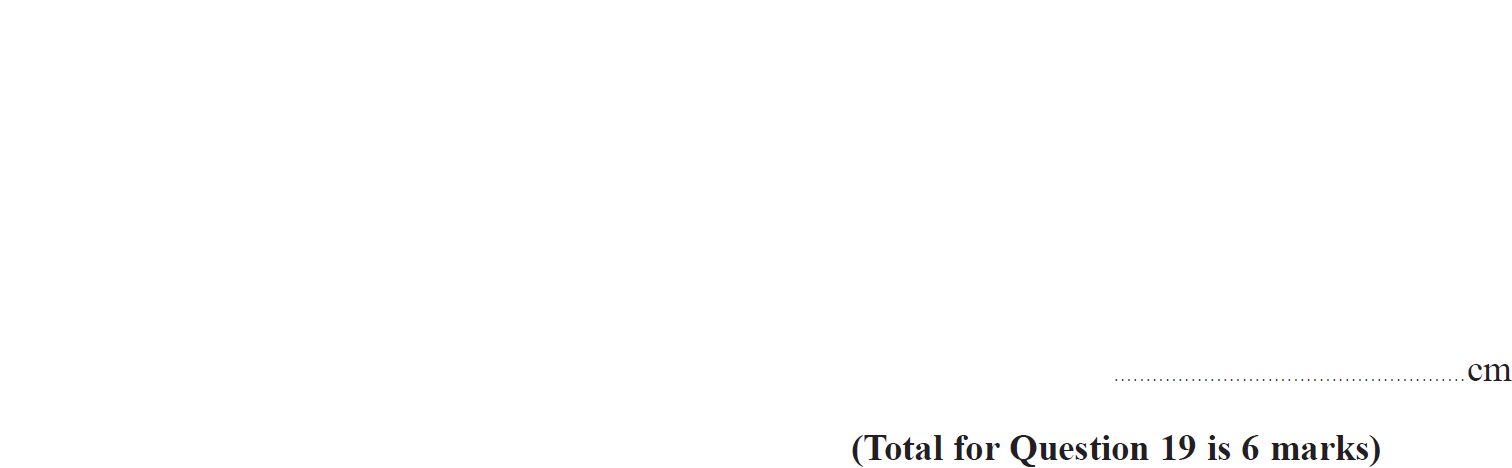 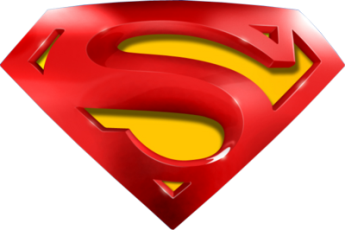 May 2017 3HR Q19
Volume & Surface Area
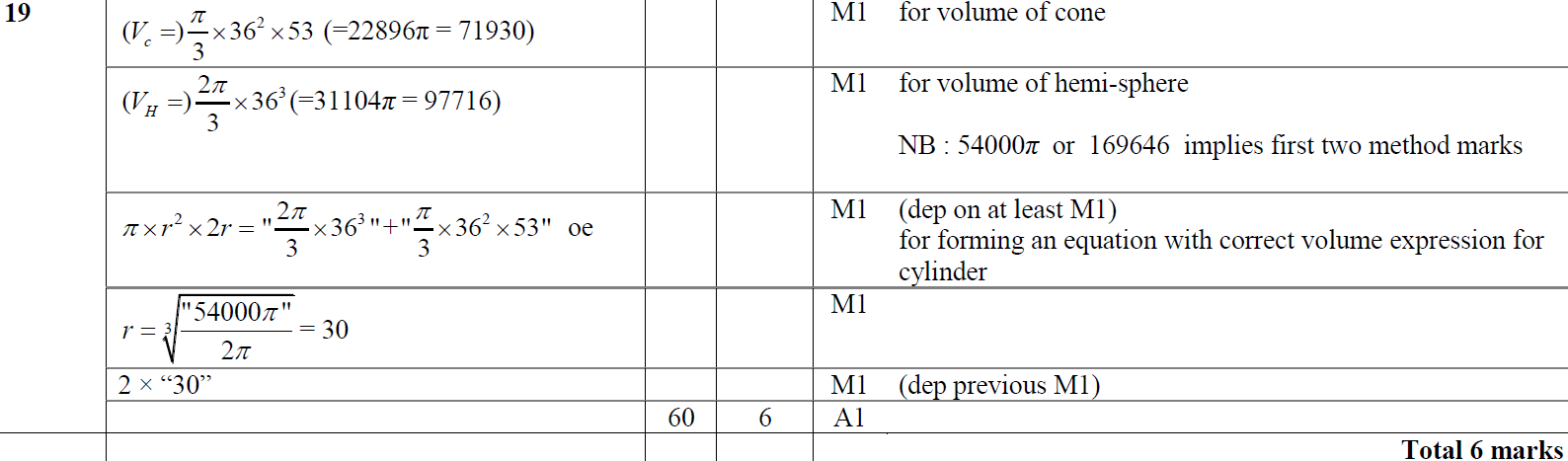 A
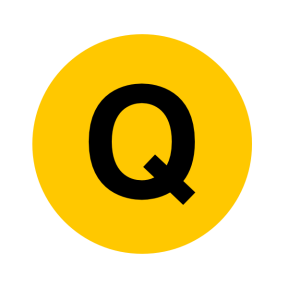 Jan 2018 4H Q21
Volume & Surface Area
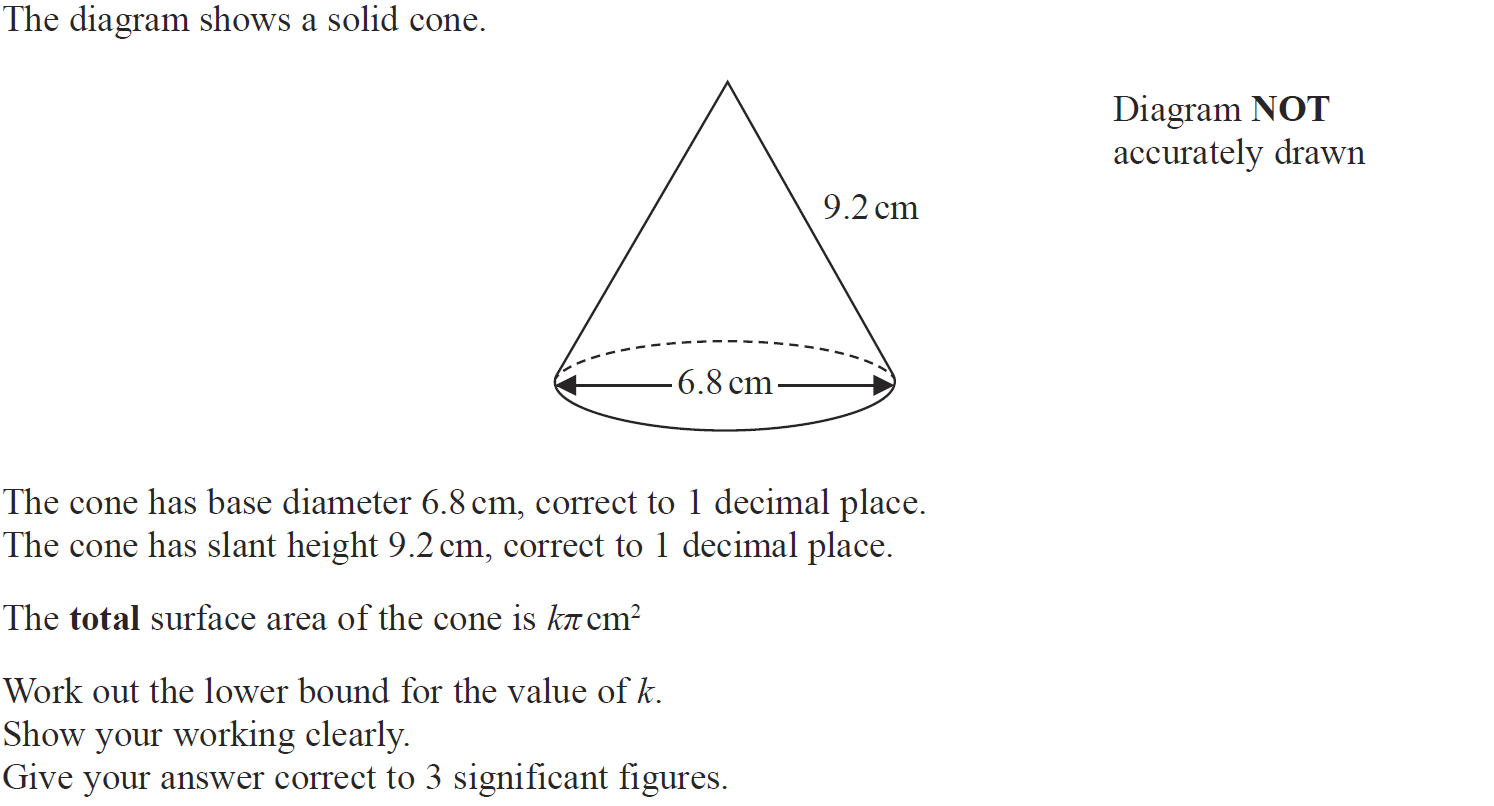 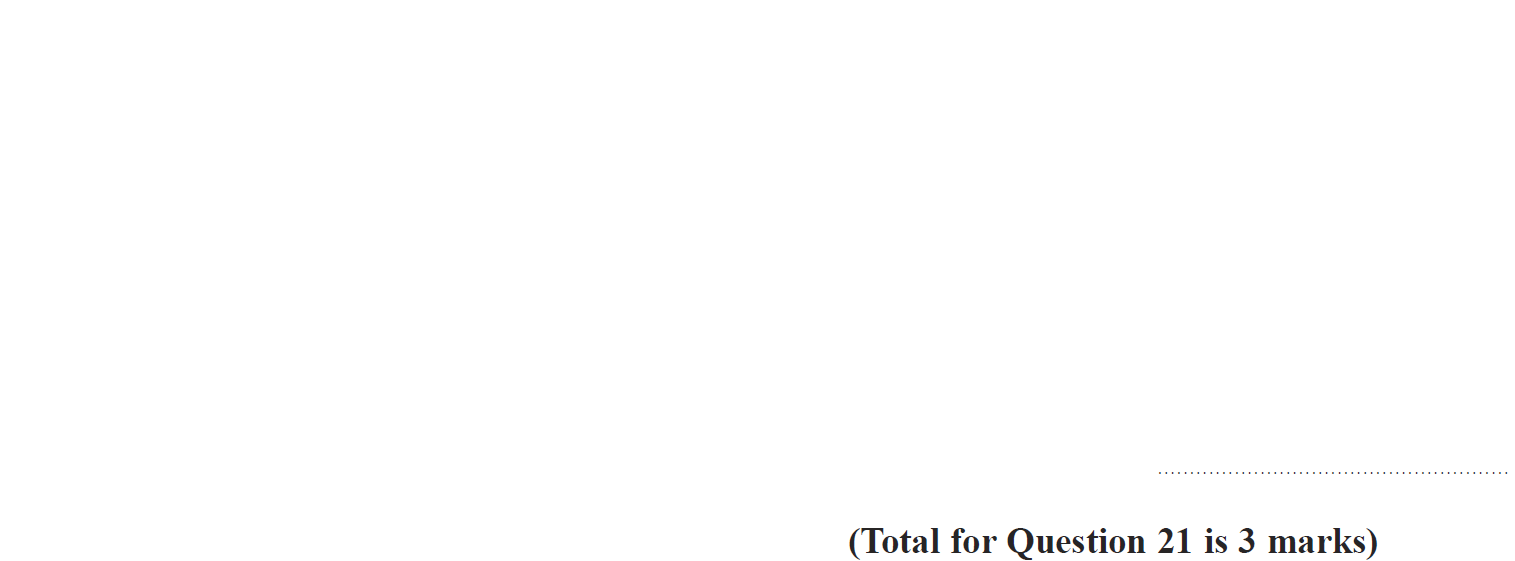 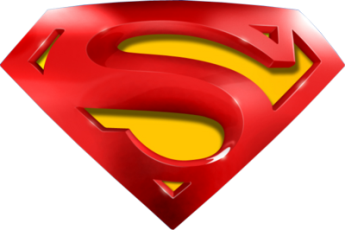 Jan 2018 4H Q21
Volume & Surface Area
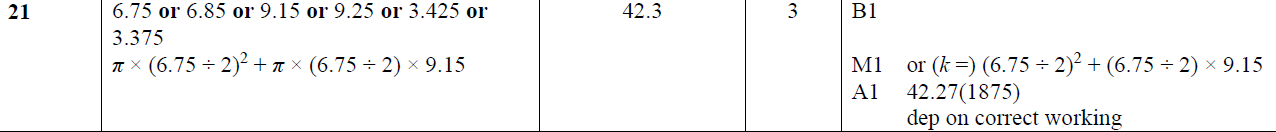 A
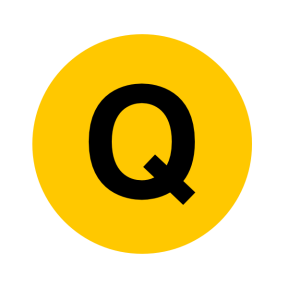 Jan 2018 3HR Q22
Volume & Surface Area
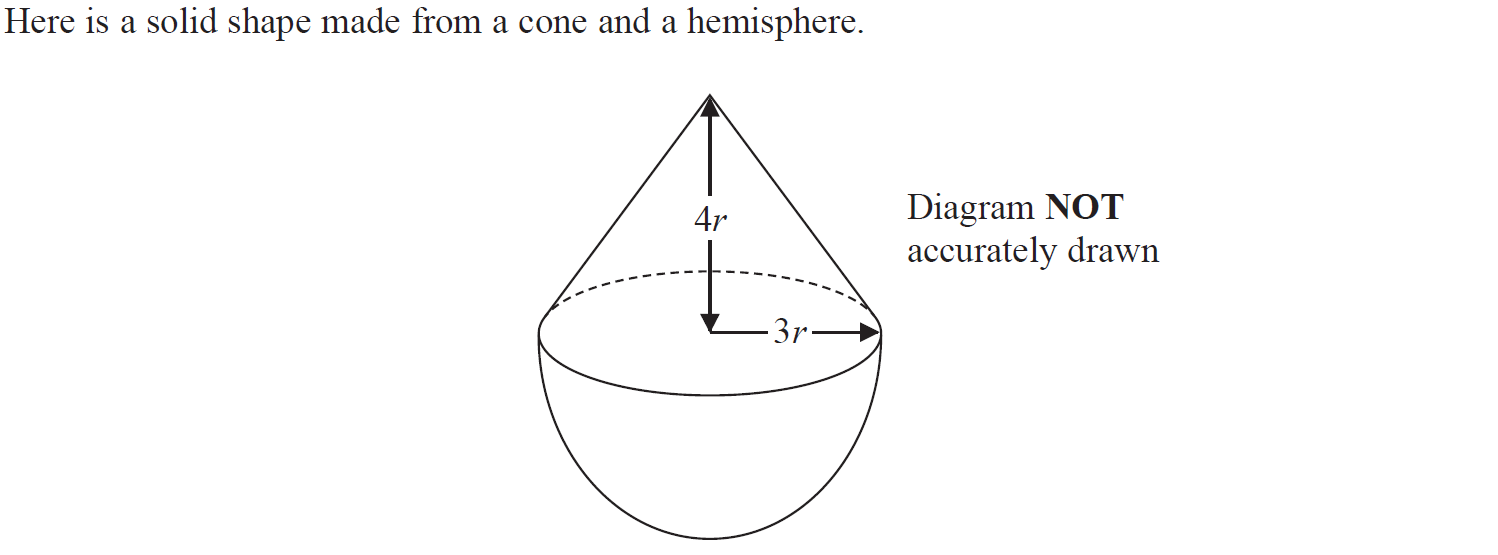 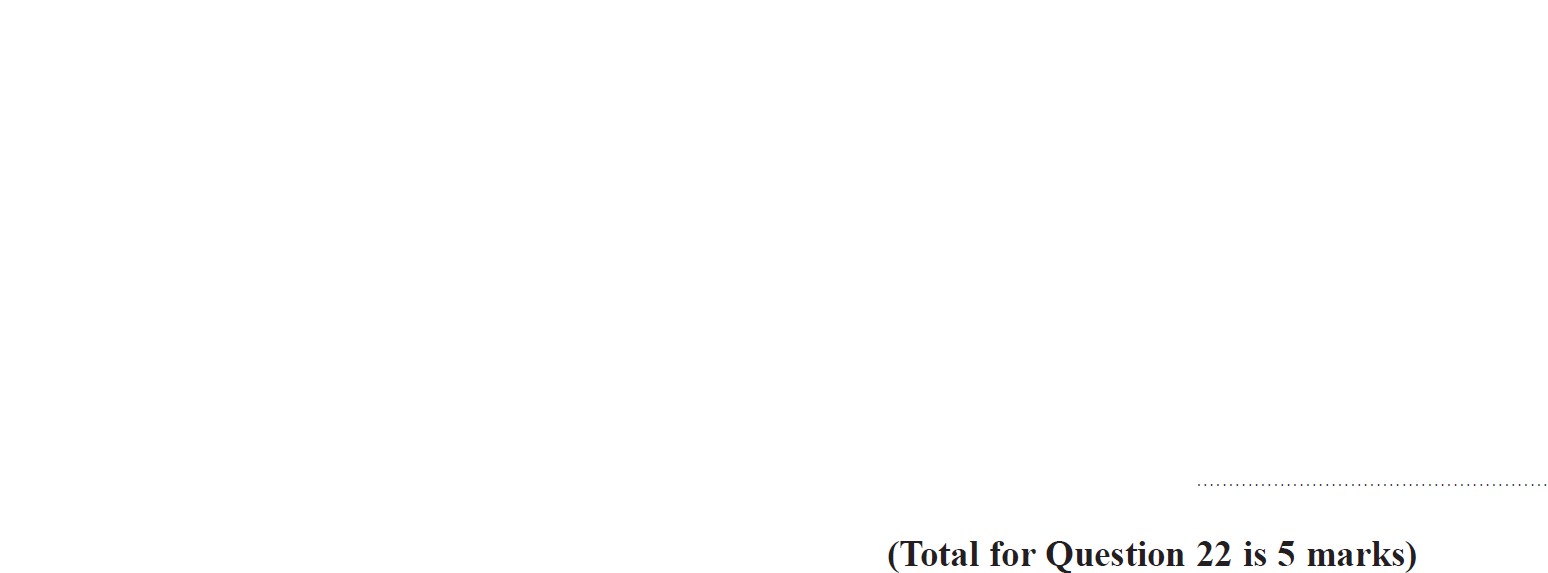 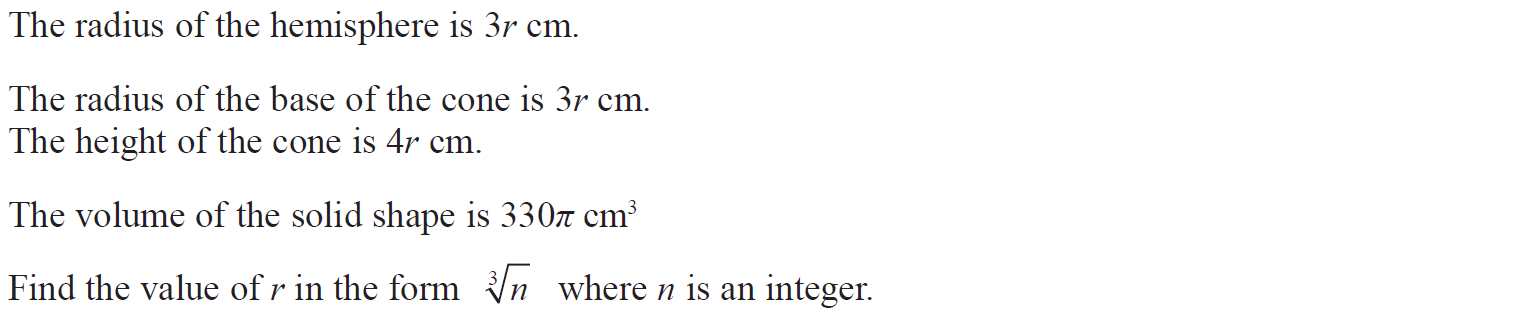 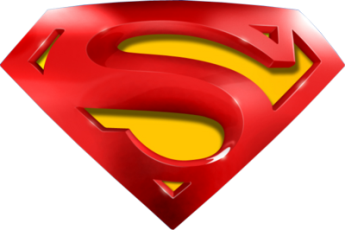 Jan 2018 3HR Q22
Volume & Surface Area
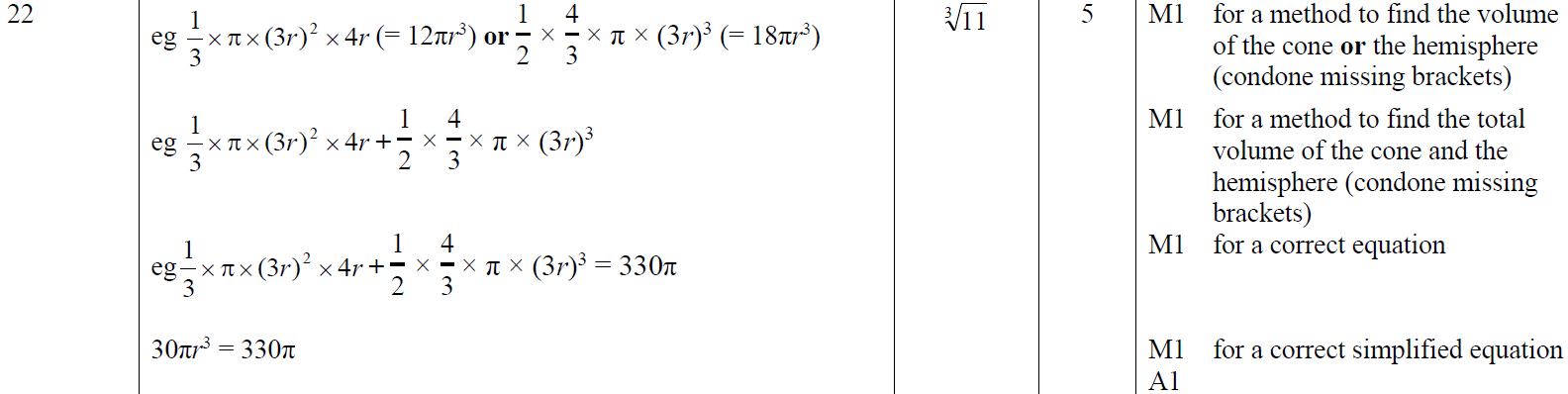 A
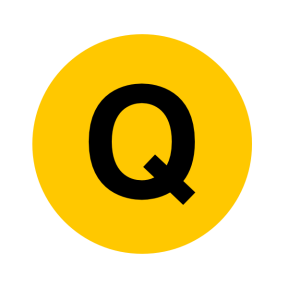 Jan 2018 3H Q19
Volume & Surface Area
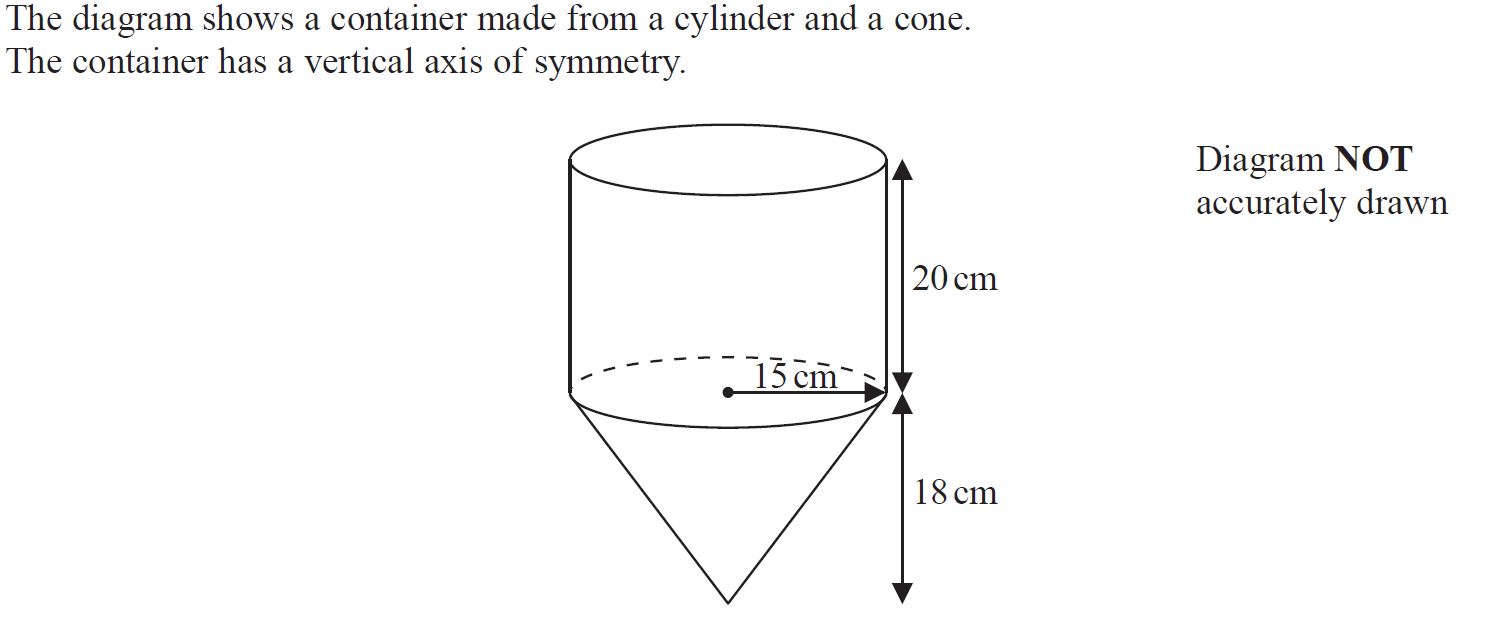 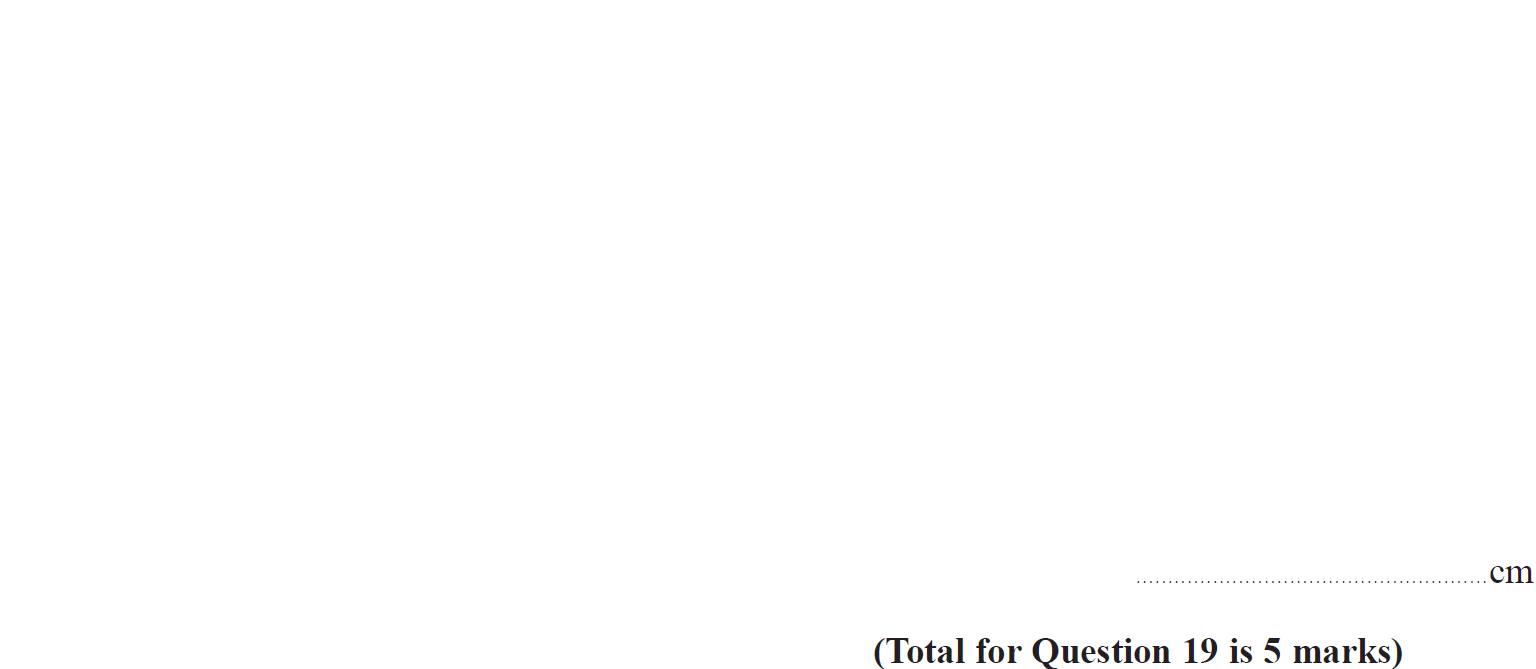 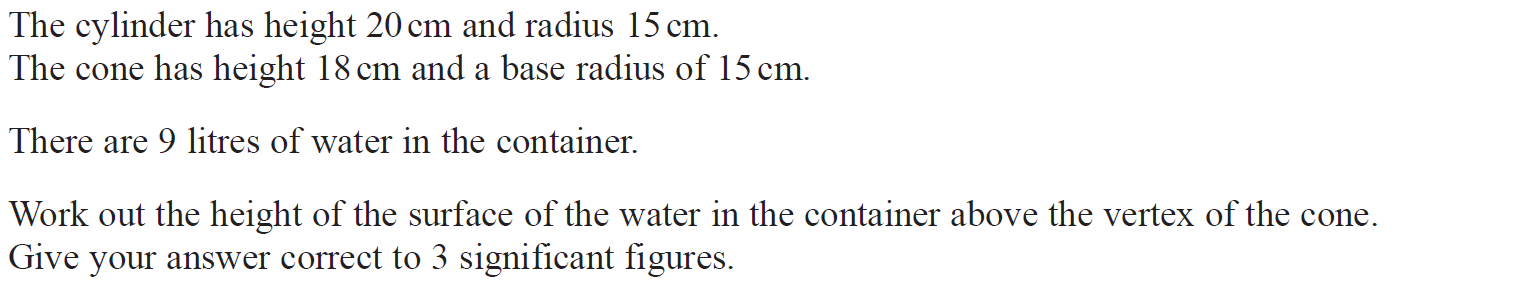 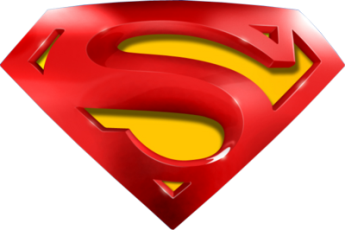 Jan 2018 3H Q19
Volume & Surface Area
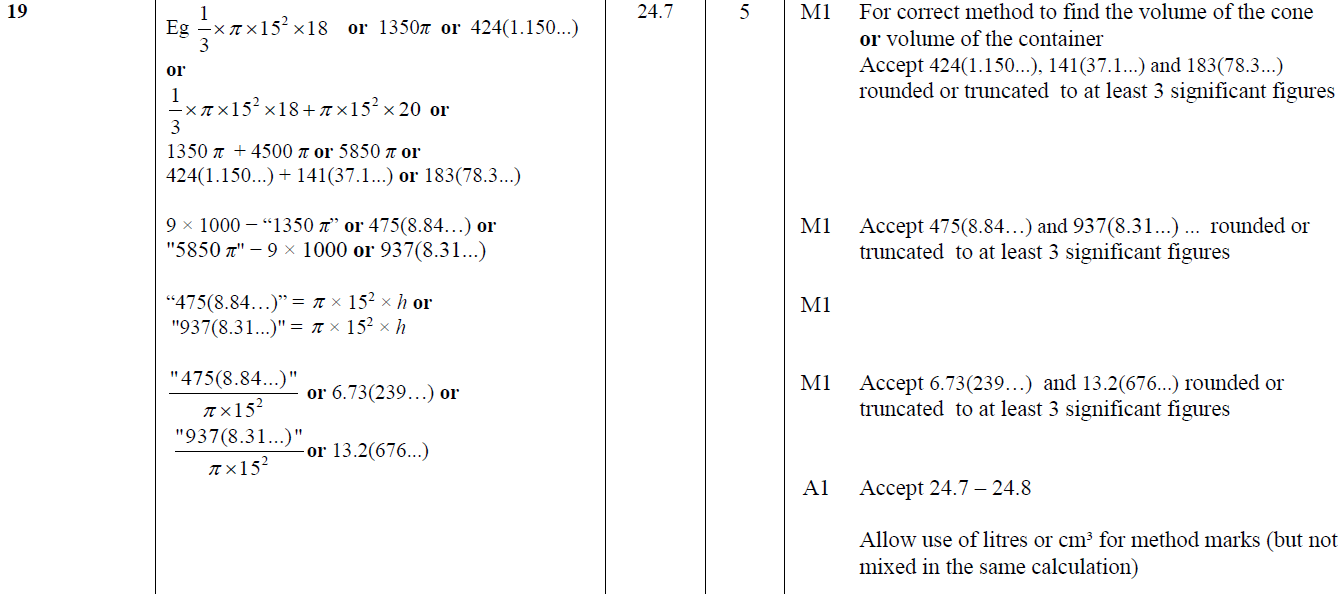 A
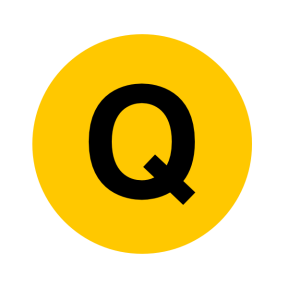 June 2018 4H Q11
Volume & Surface Area
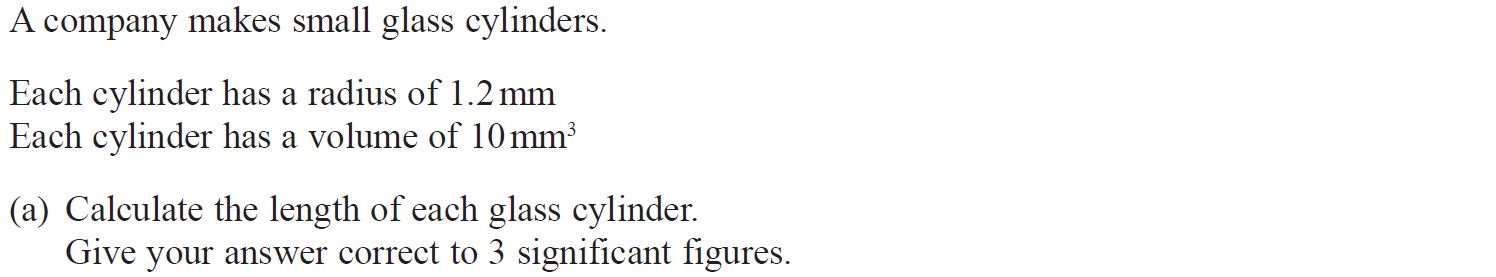 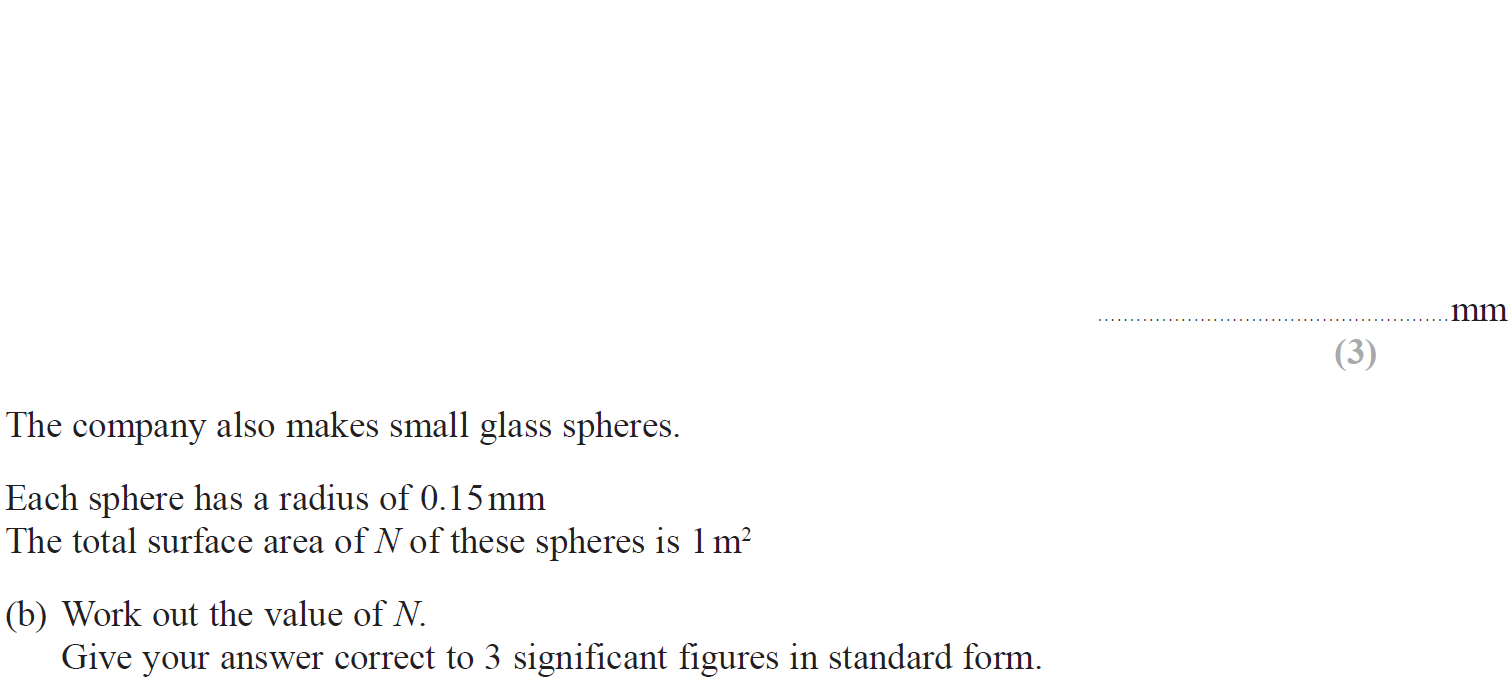 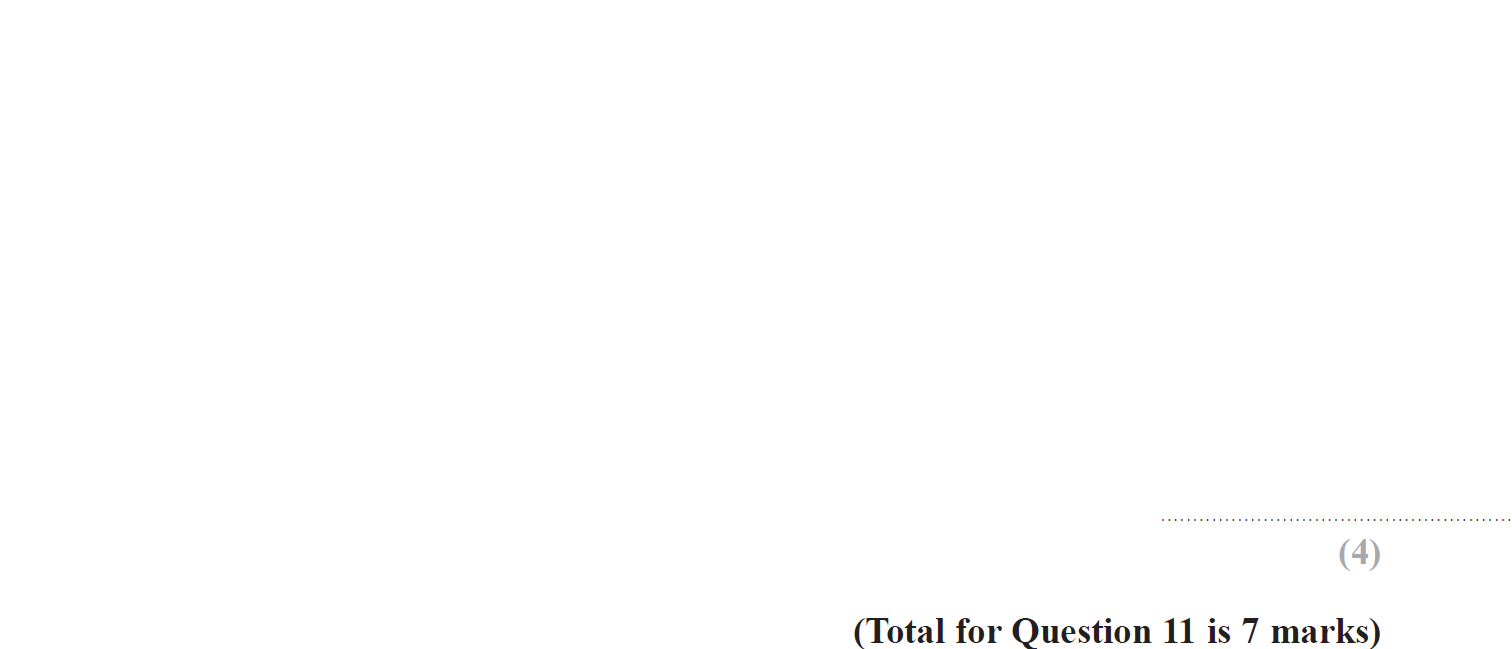 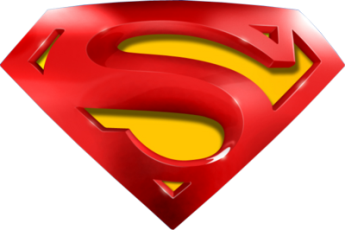 June 2018 4H Q11
Volume & Surface Area
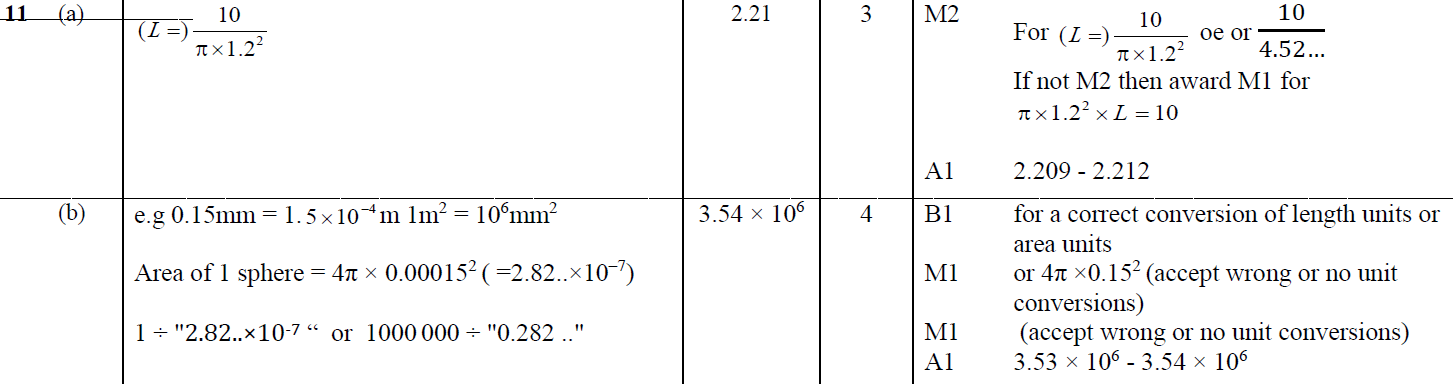 A
B
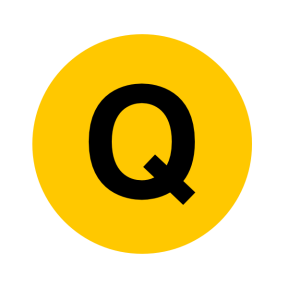 June 2018 4HR Q25
Volume & Surface Area
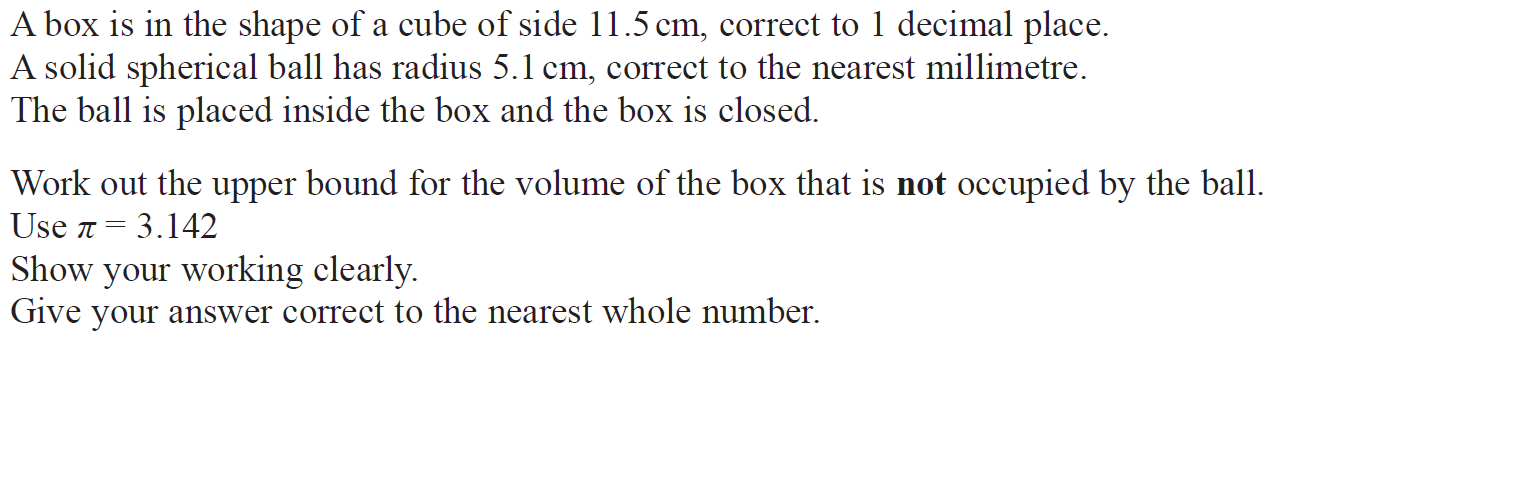 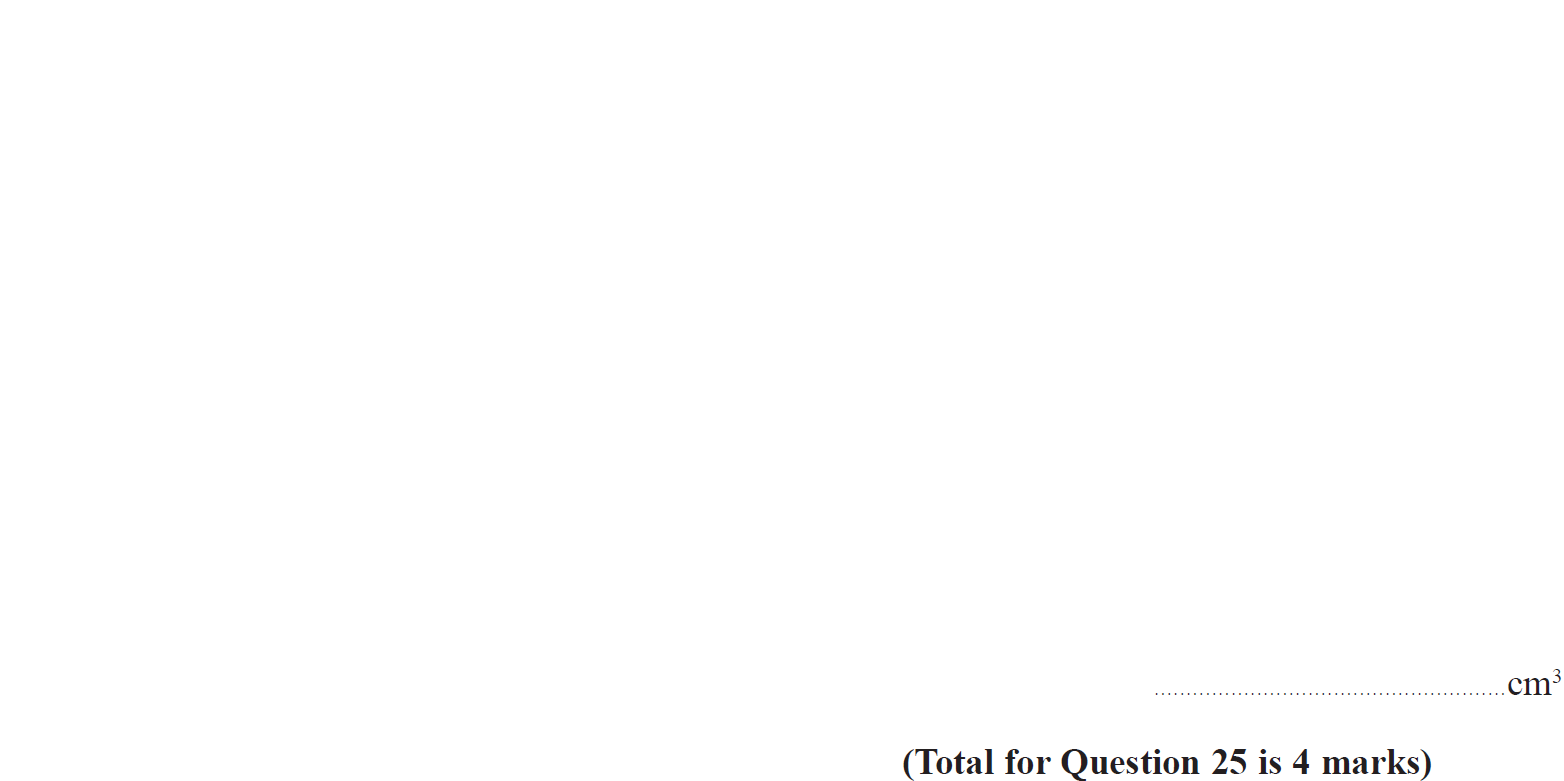 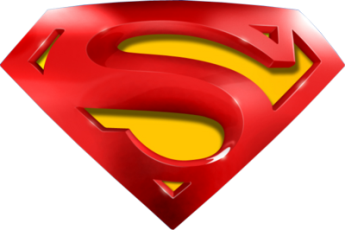 June 2018 4HR Q25
Volume & Surface Area
A
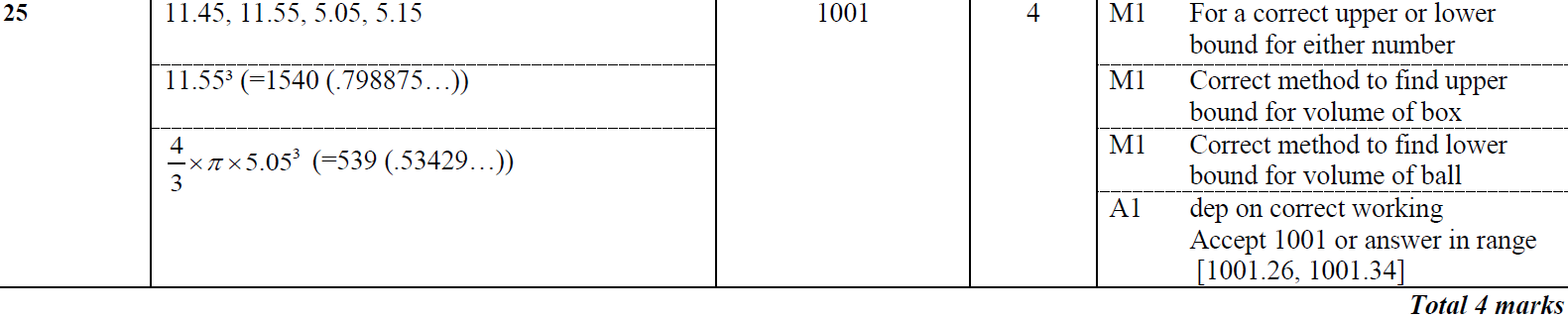 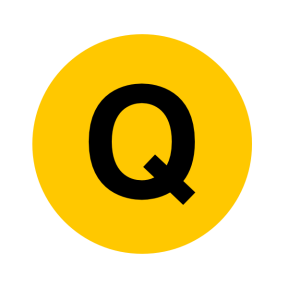